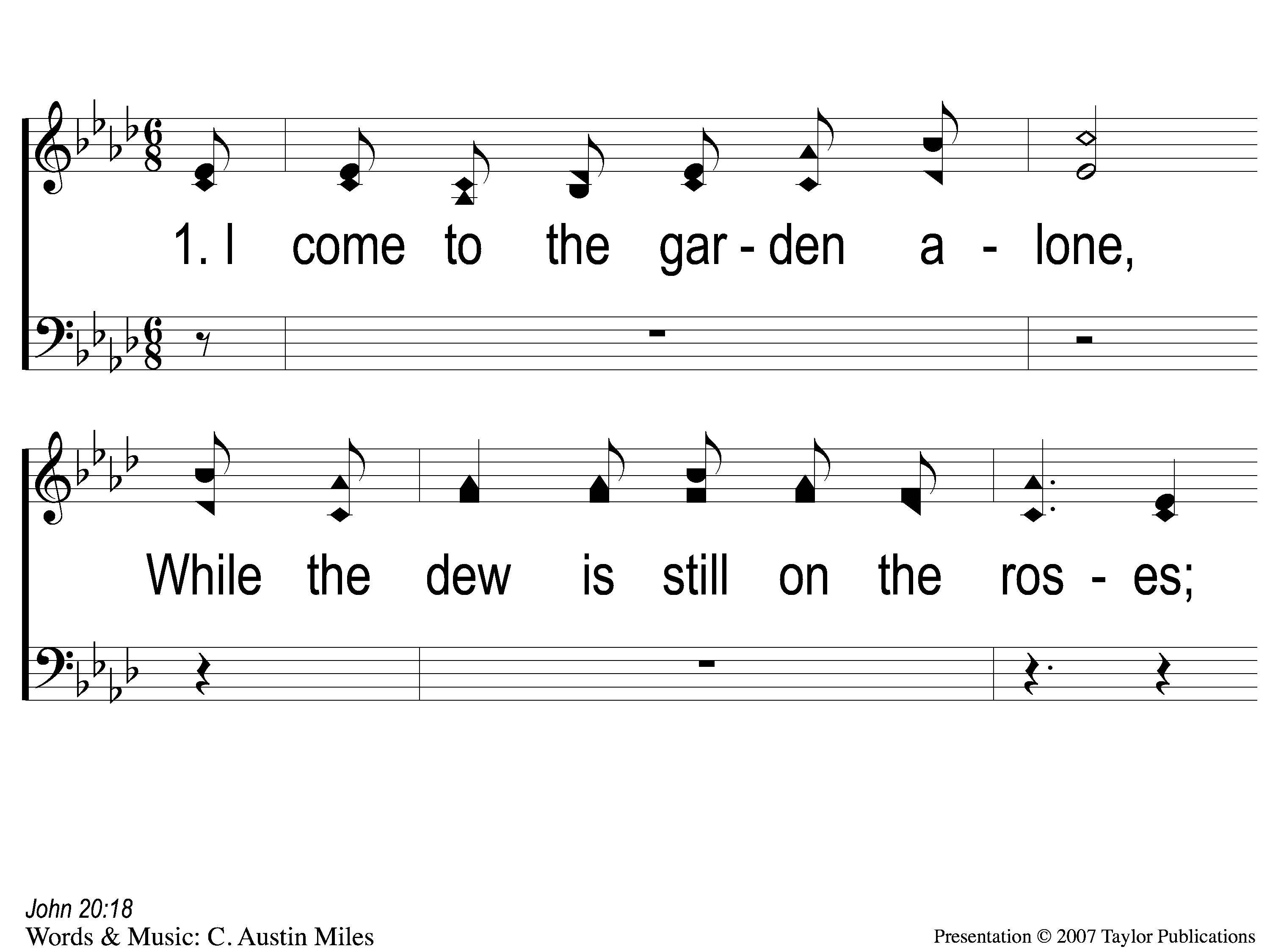 I Come to the Garden Alone
595
1-1 In the Garden
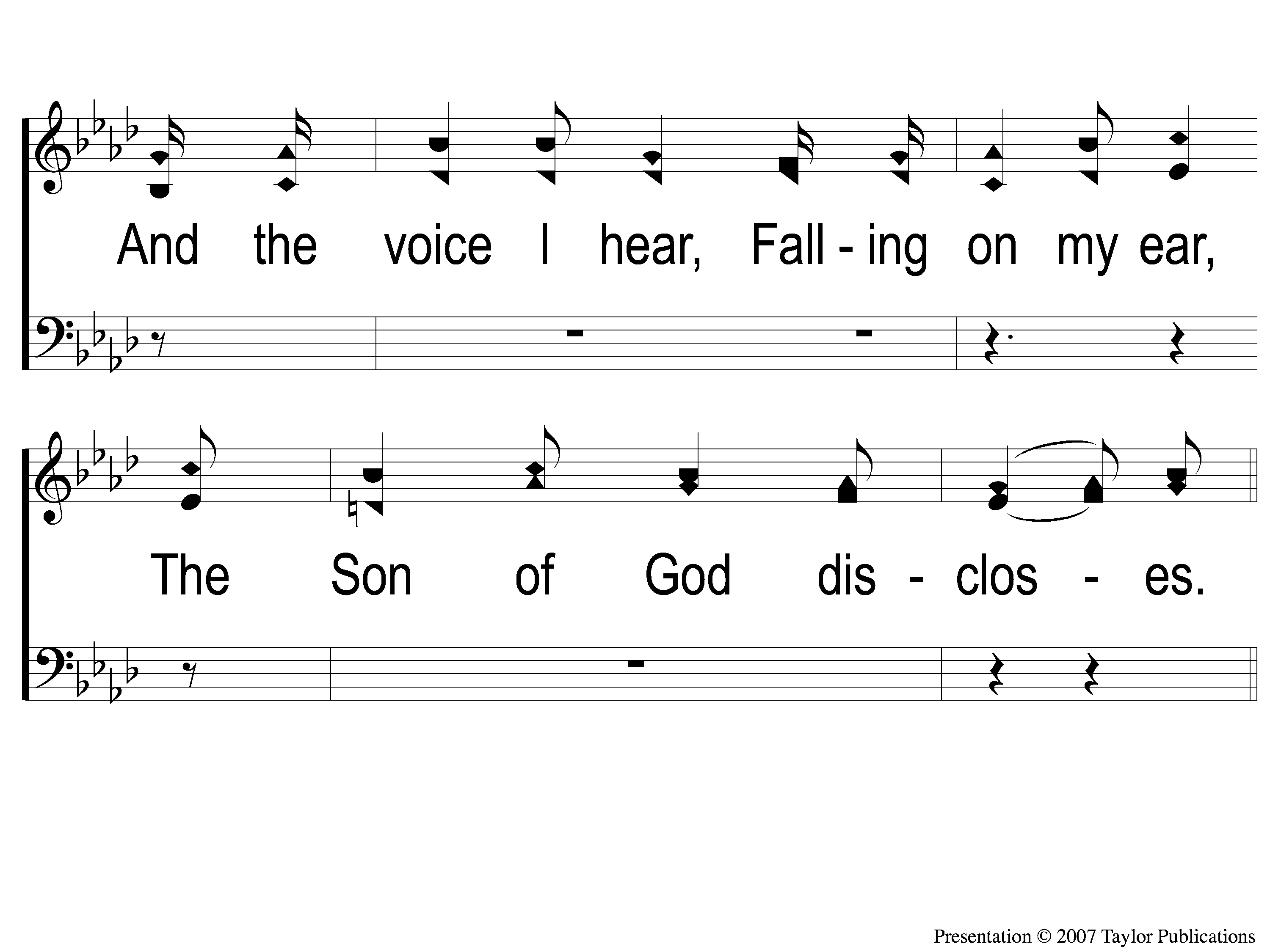 I Come to the Garden Alone
595
1-2 In the Garden
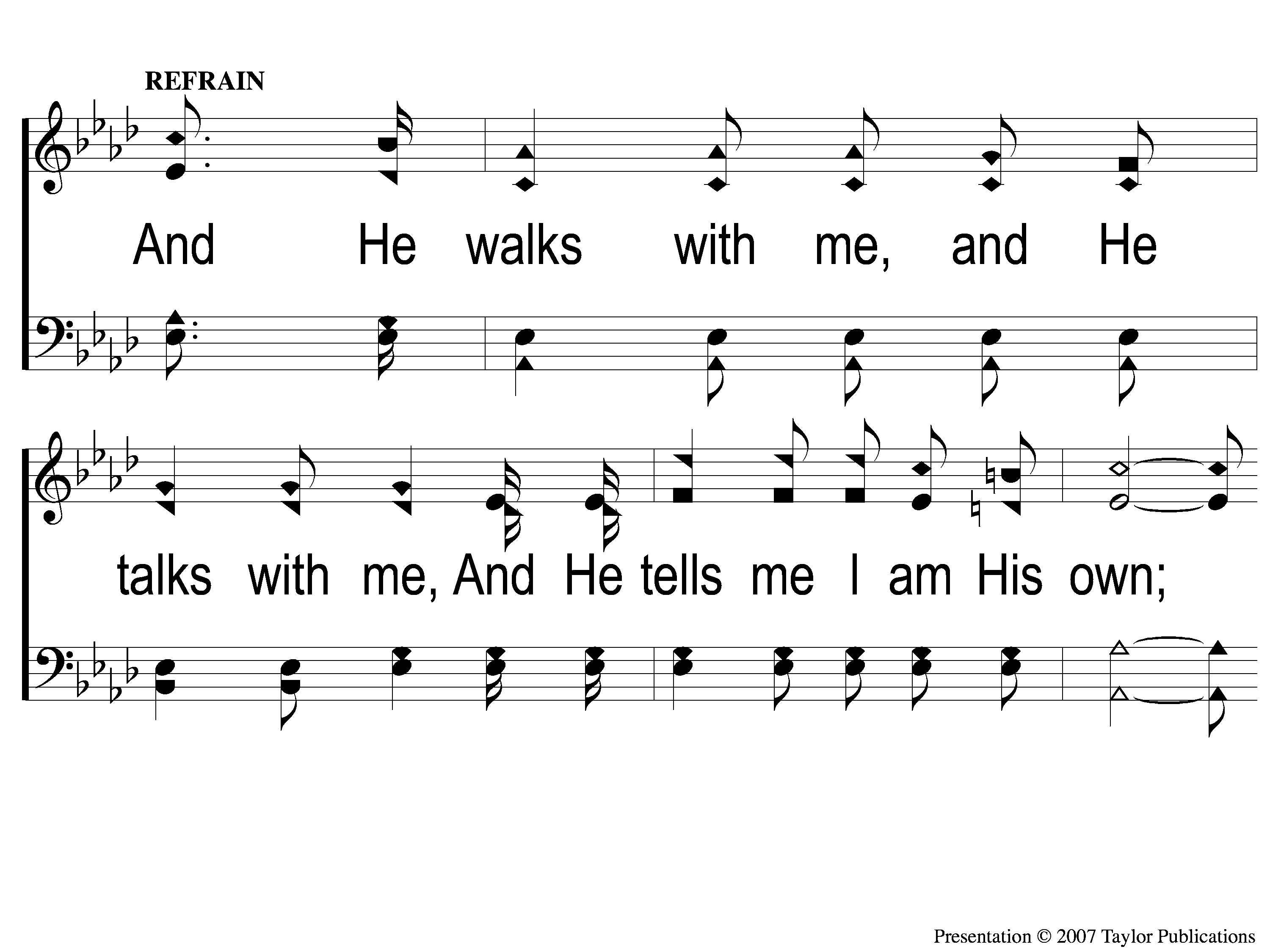 I Come to the Garden Alone
595
C-1 In the Garden
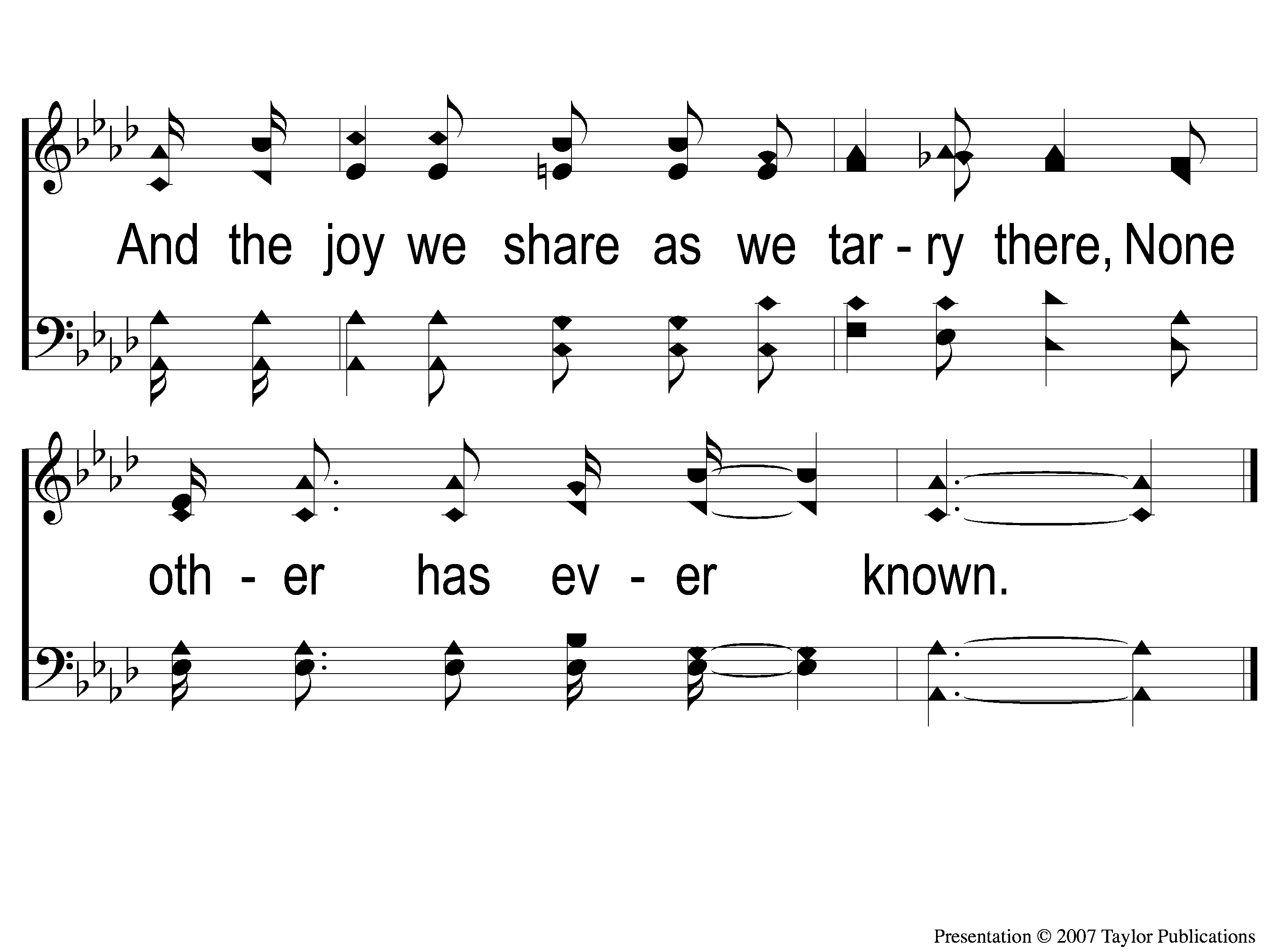 I Come to the Garden Alone
595
C-2 In the Garden
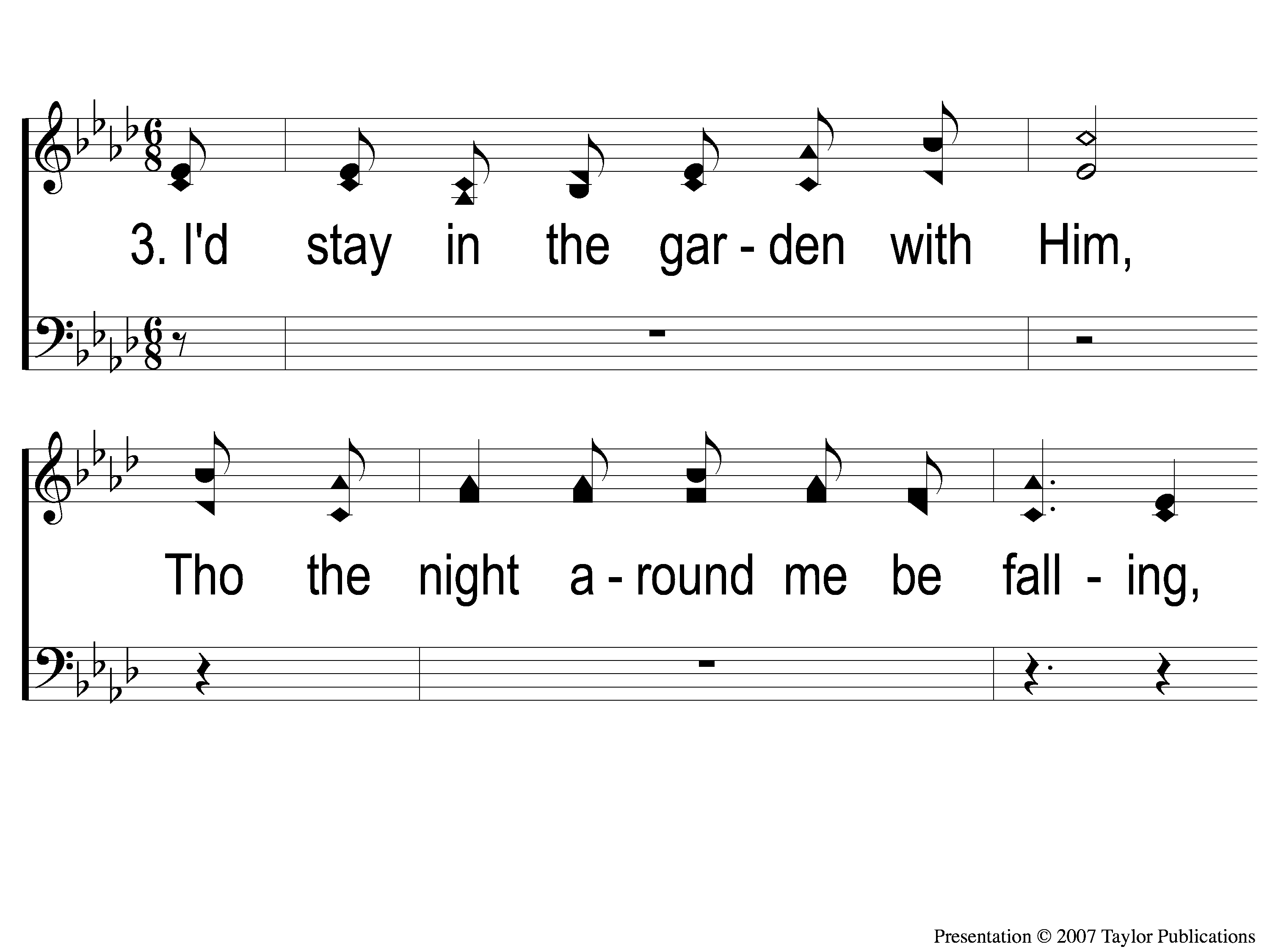 I Come to the Garden Alone
595
3-1 In the Garden
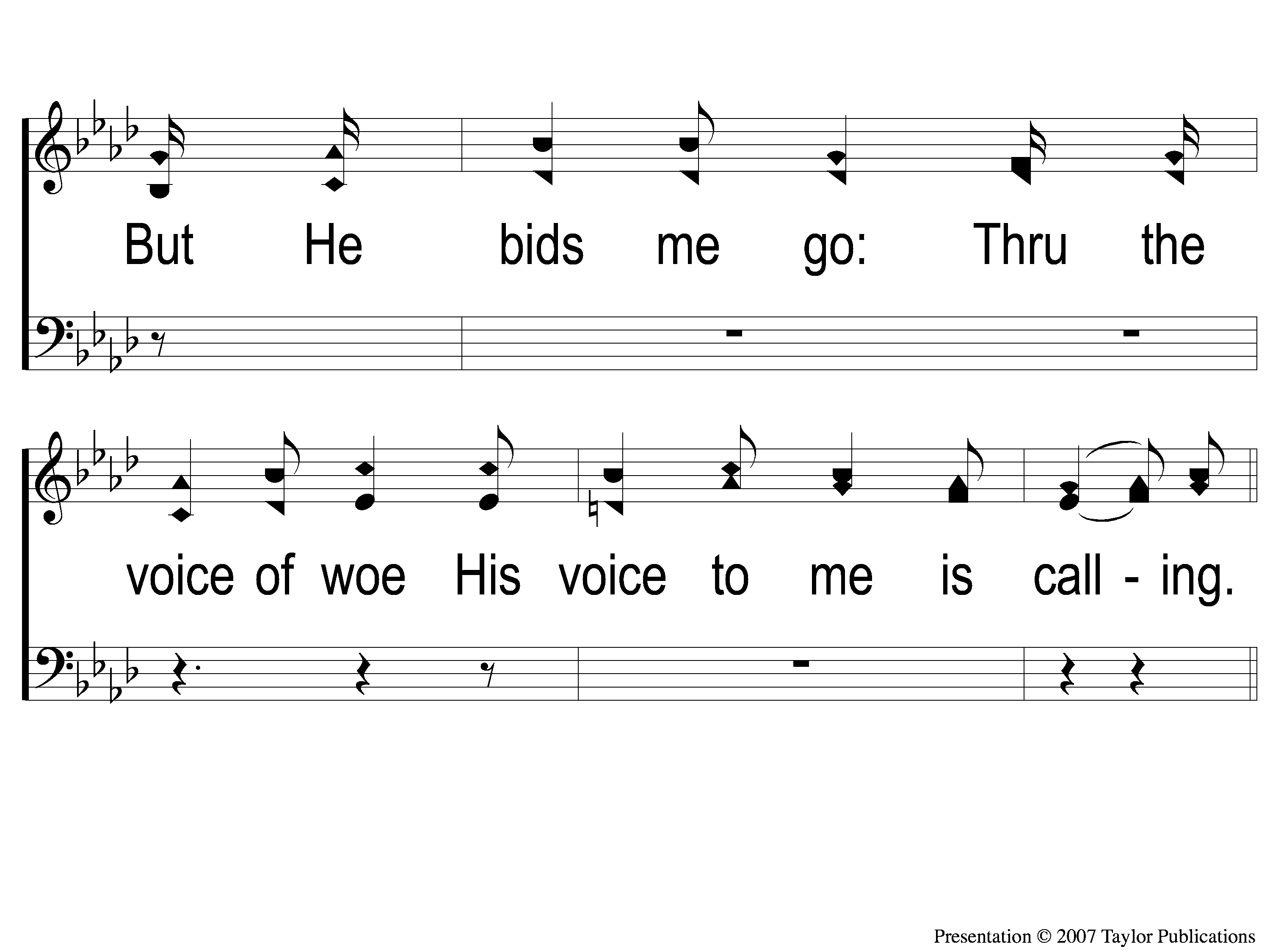 I Come to the Garden Alone
595
3-2 In the Garden
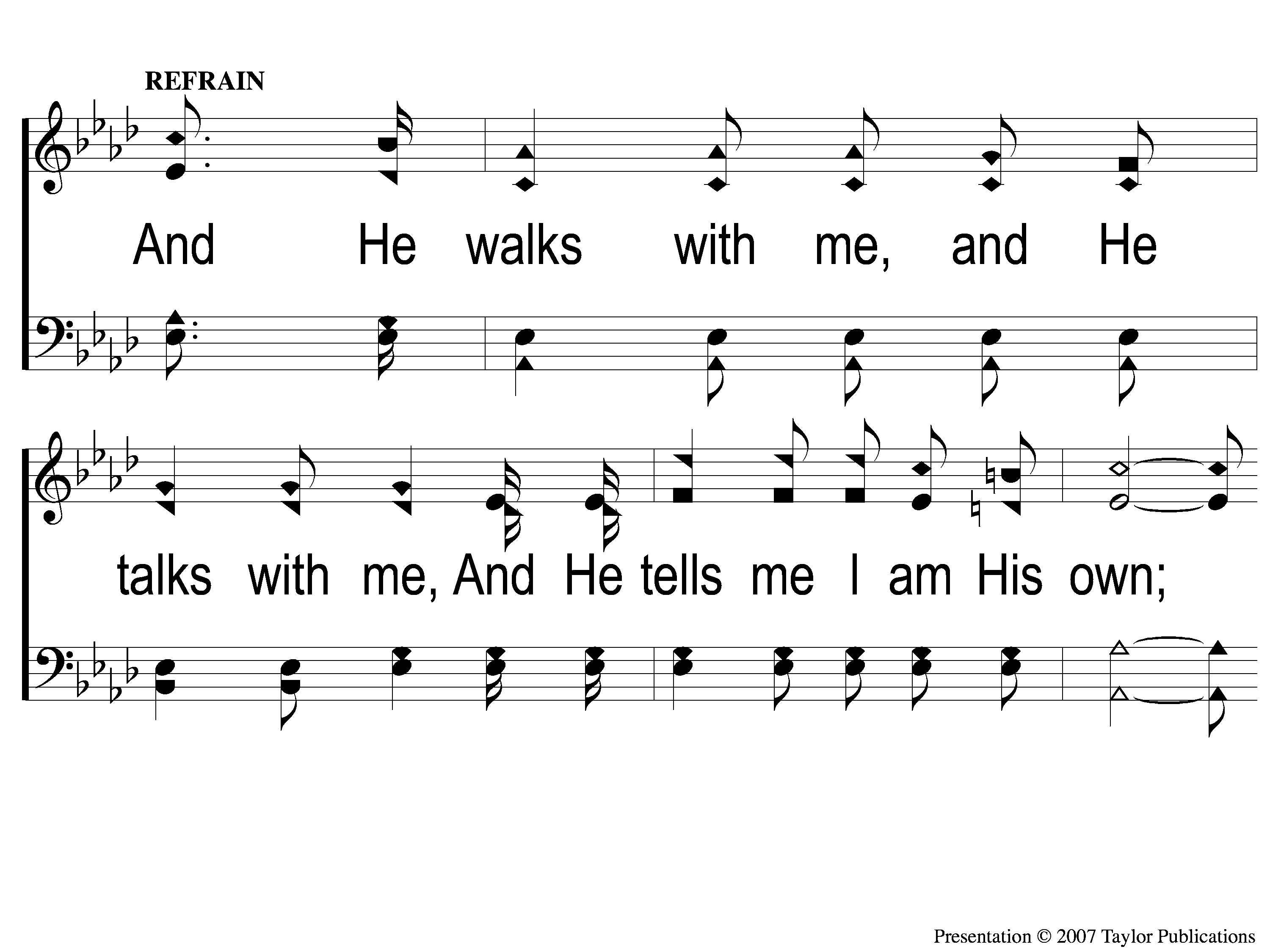 I Come to the Garden Alone
595
C-1 In the Garden
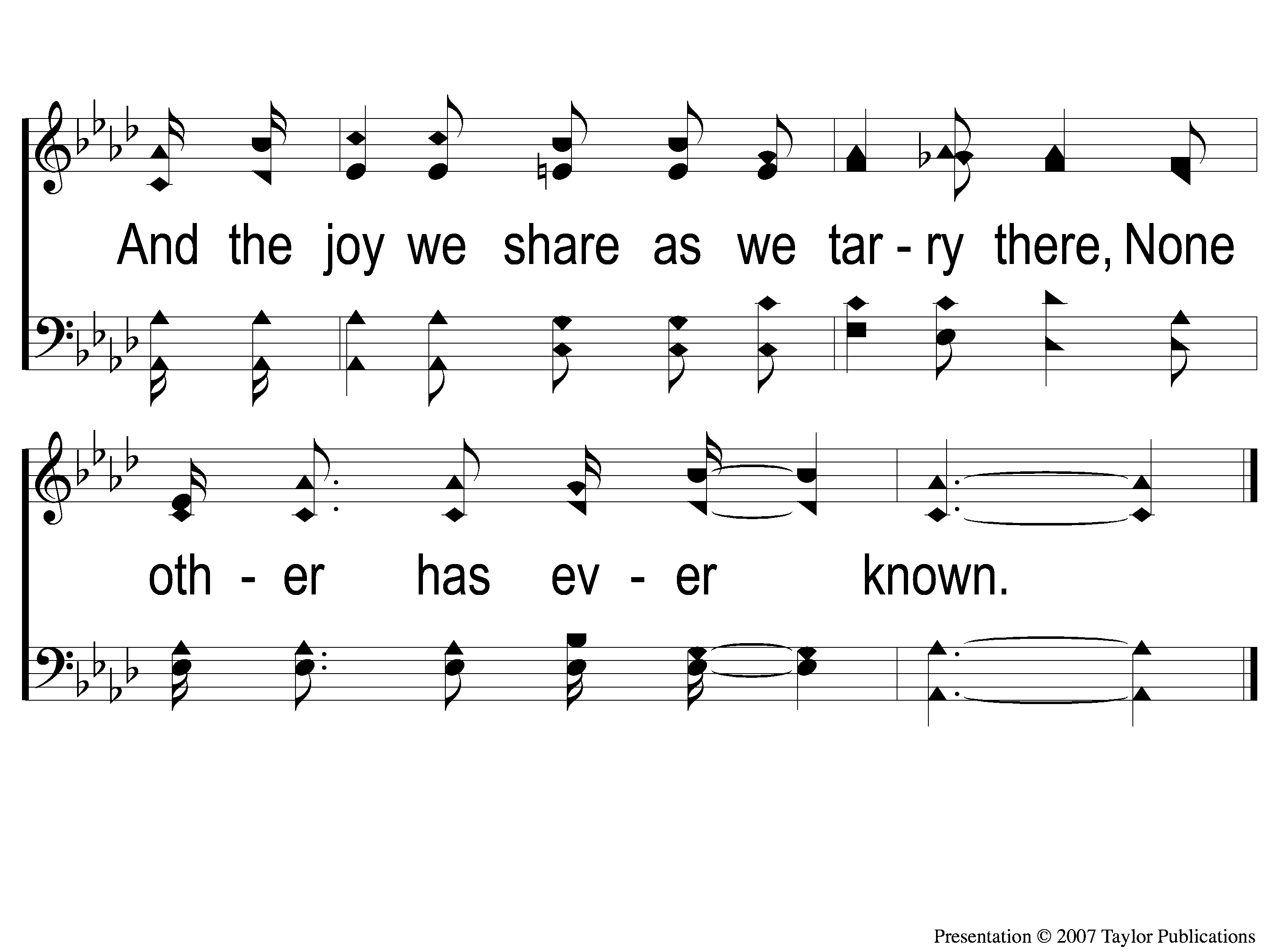 I Come to the Garden Alone
595
C-2 In the Garden
WELCOME
To the Wheeler church of Christ
SONG:
This world is not my home
#957
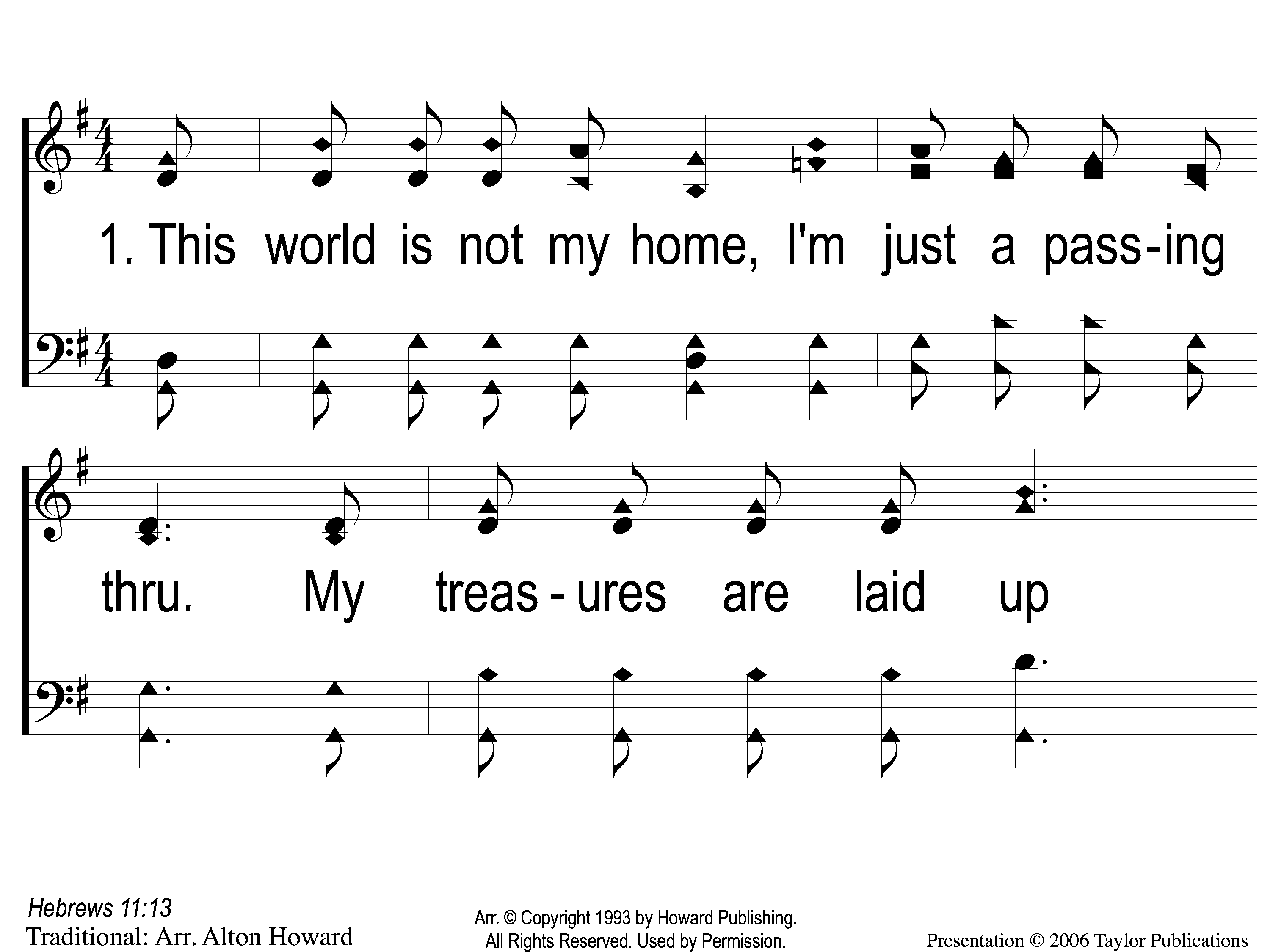 This World Is Not My Home
957
1-1 This World is Not My Home
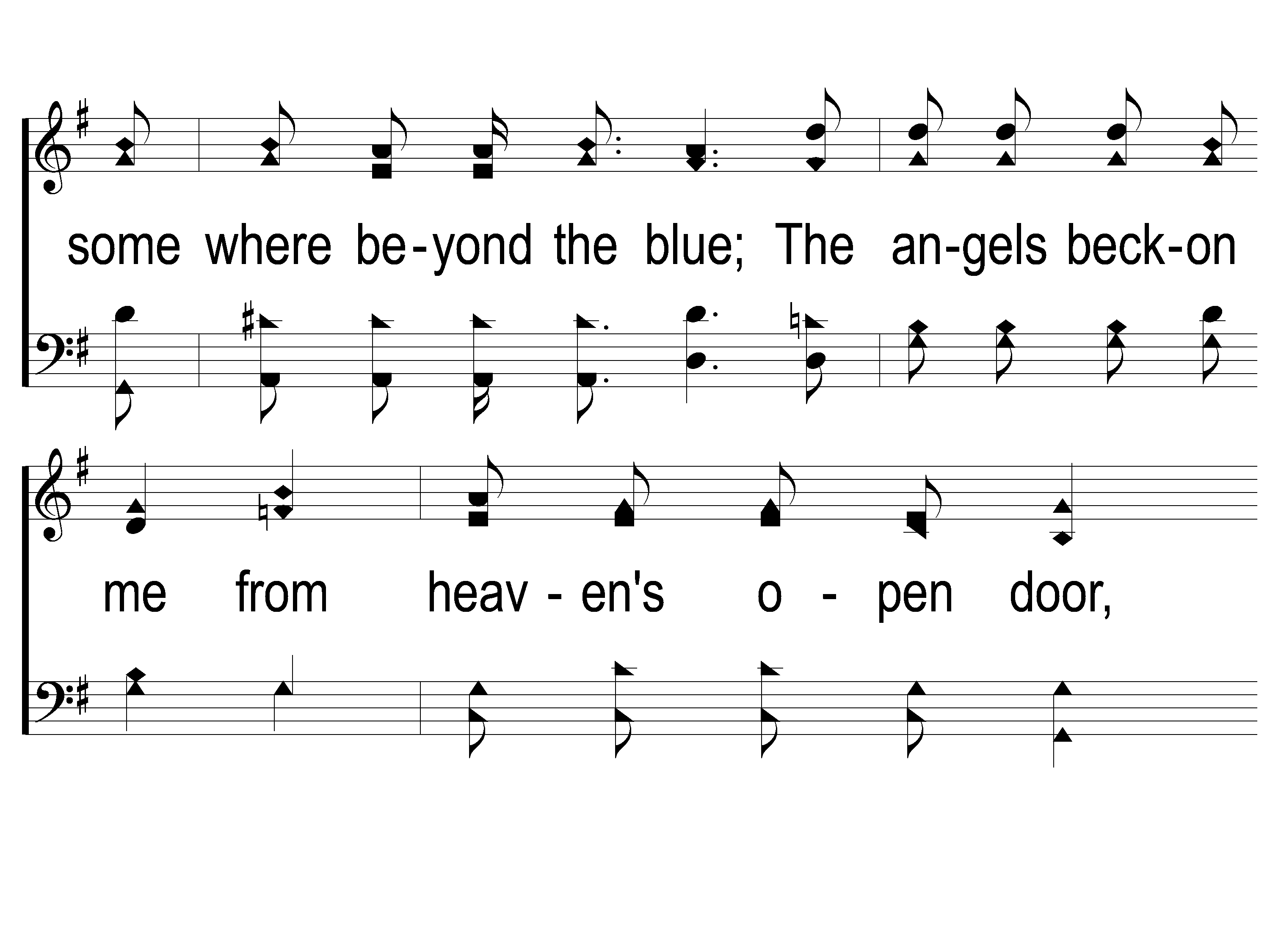 This World Is Not My Home
957
1-2 This World is Not My Home
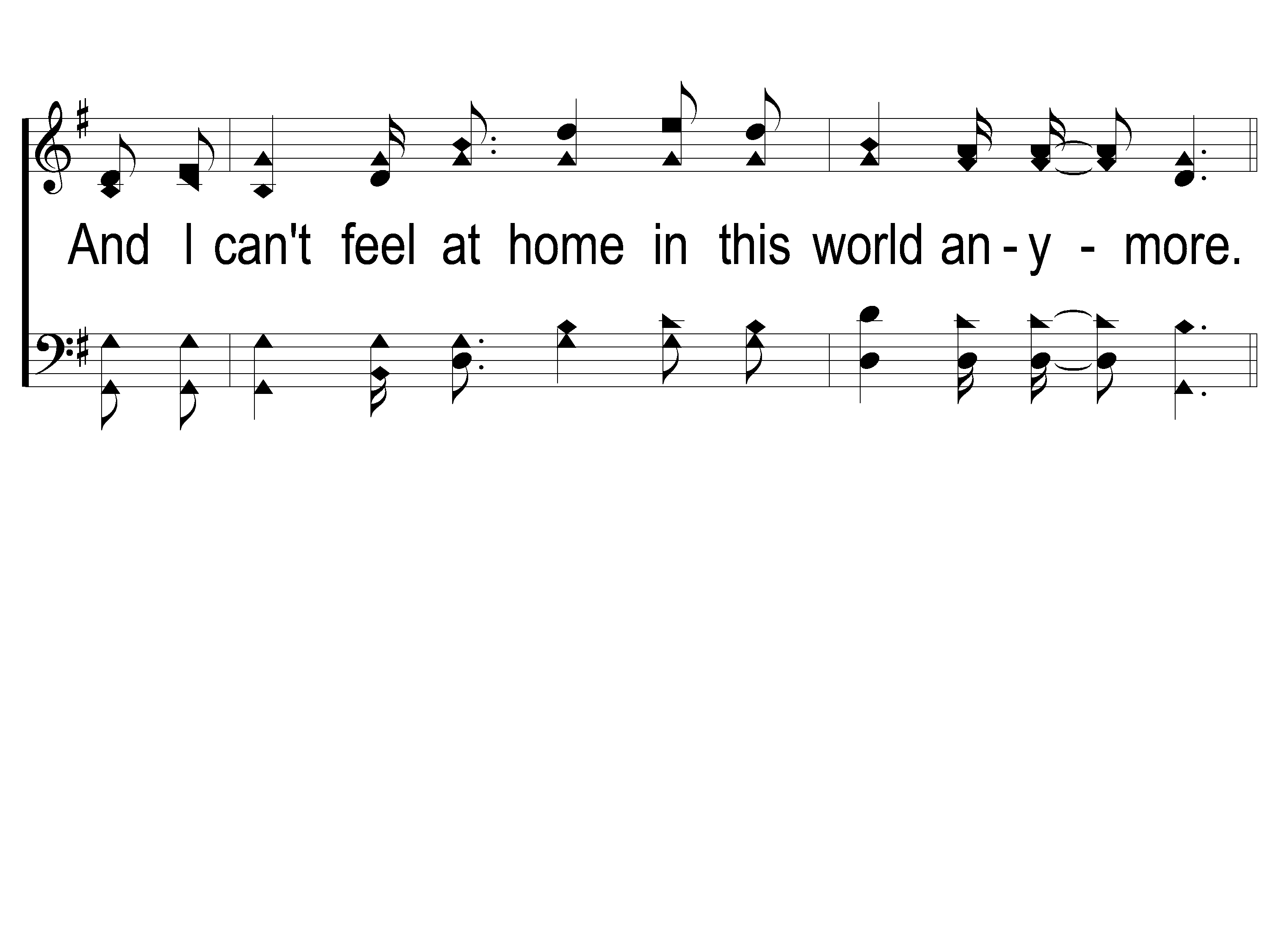 This World Is Not My Home
957
1-3 This World is Not My Home
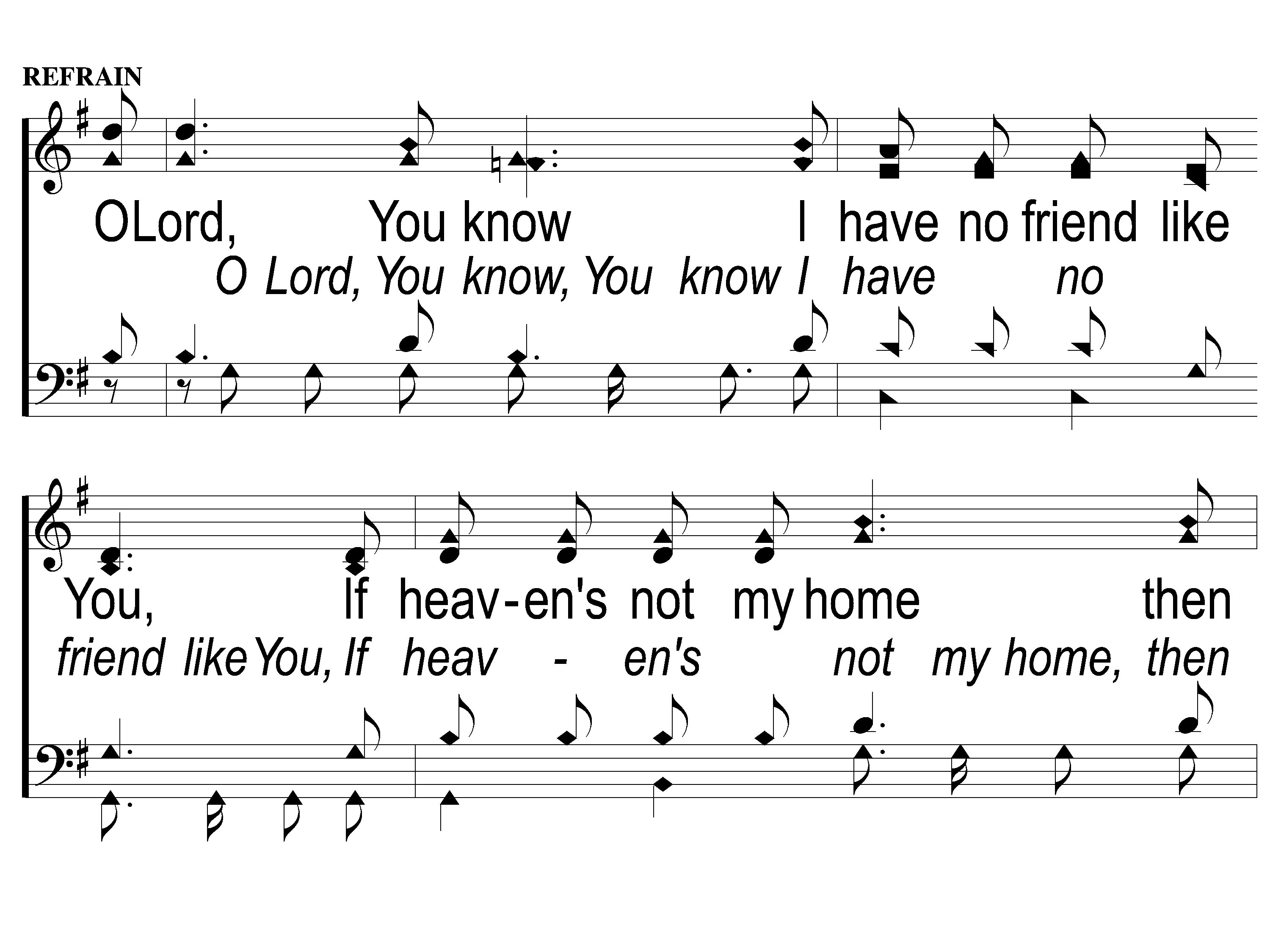 This World Is Not My Home
957
C-1 This World is Not My Home
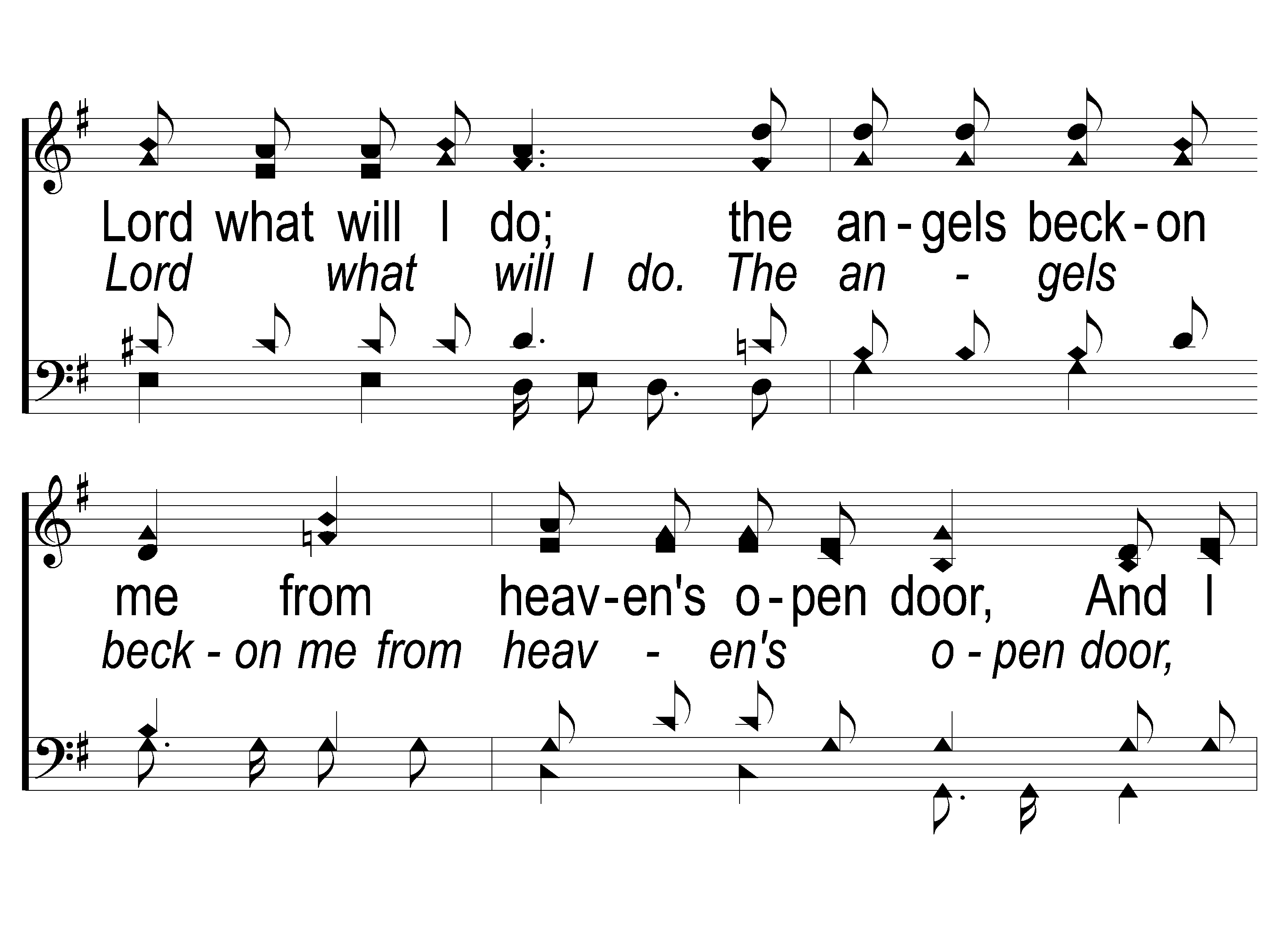 This World Is Not My Home
957
C-2 This World is Not My Home
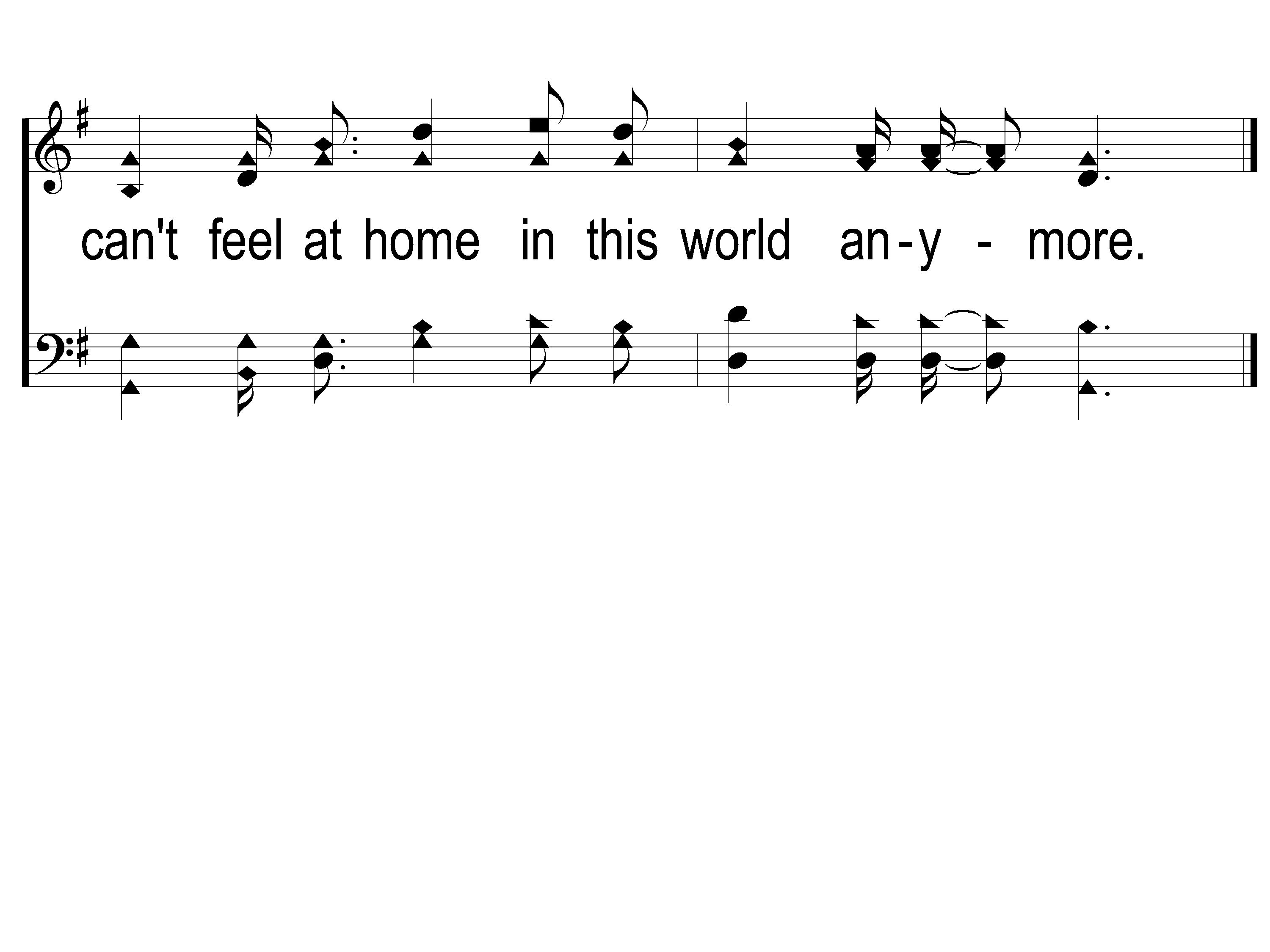 This World Is Not My Home
957
C-3 This World is Not My Home
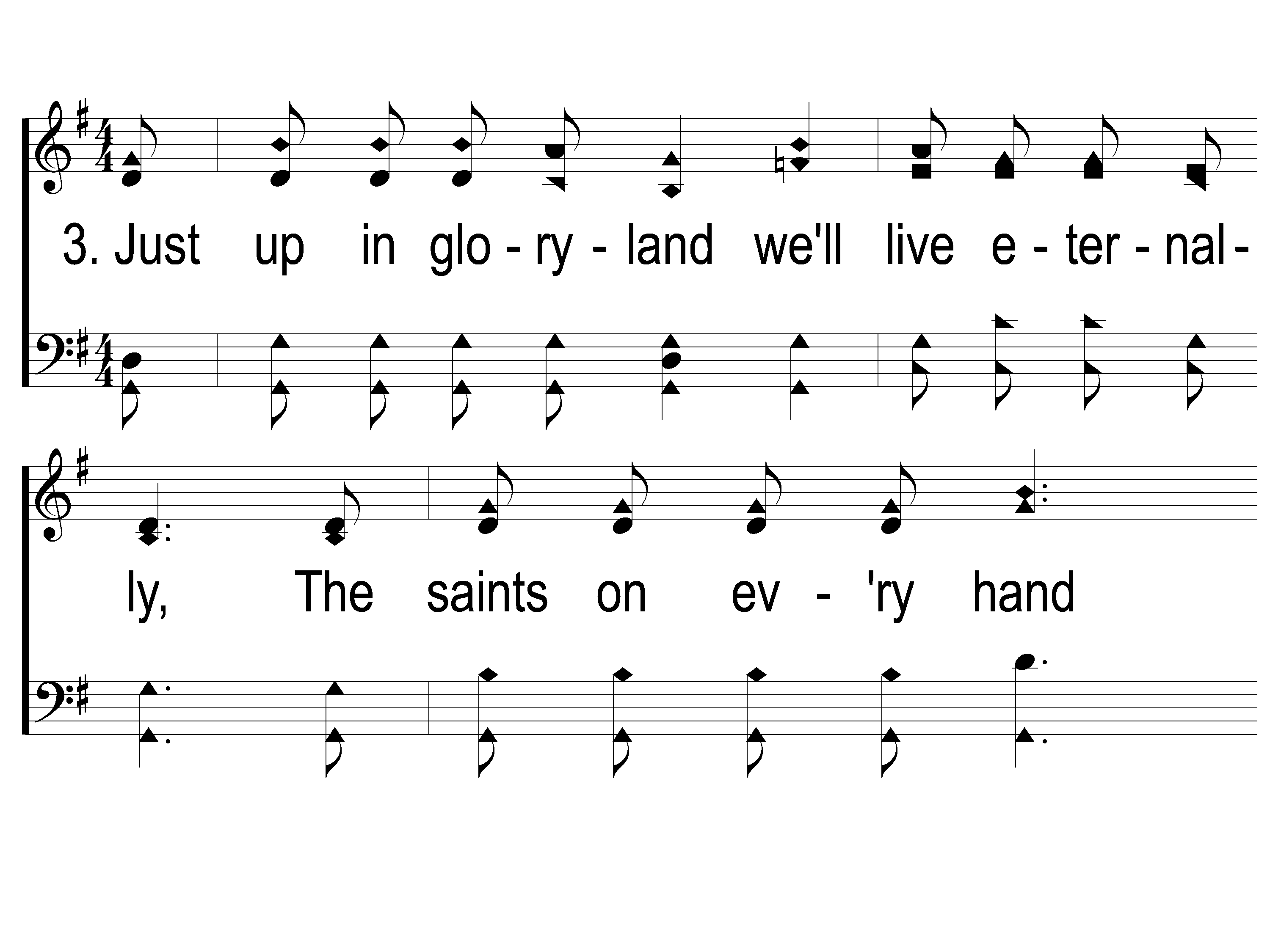 This World Is Not My Home
957
3-1 This World is Not My Home
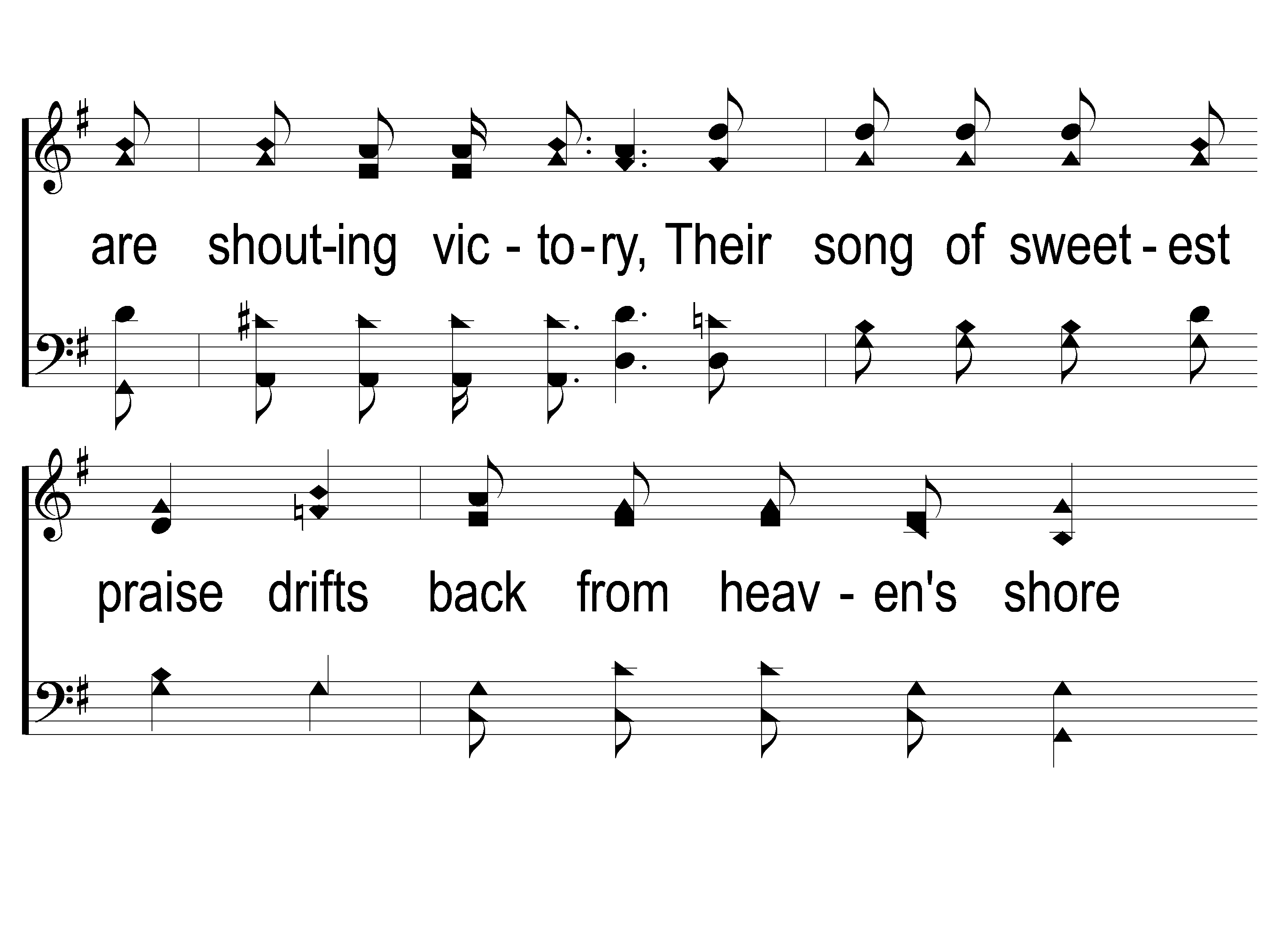 This World Is Not My Home
957
3-2 This World is Not My Home
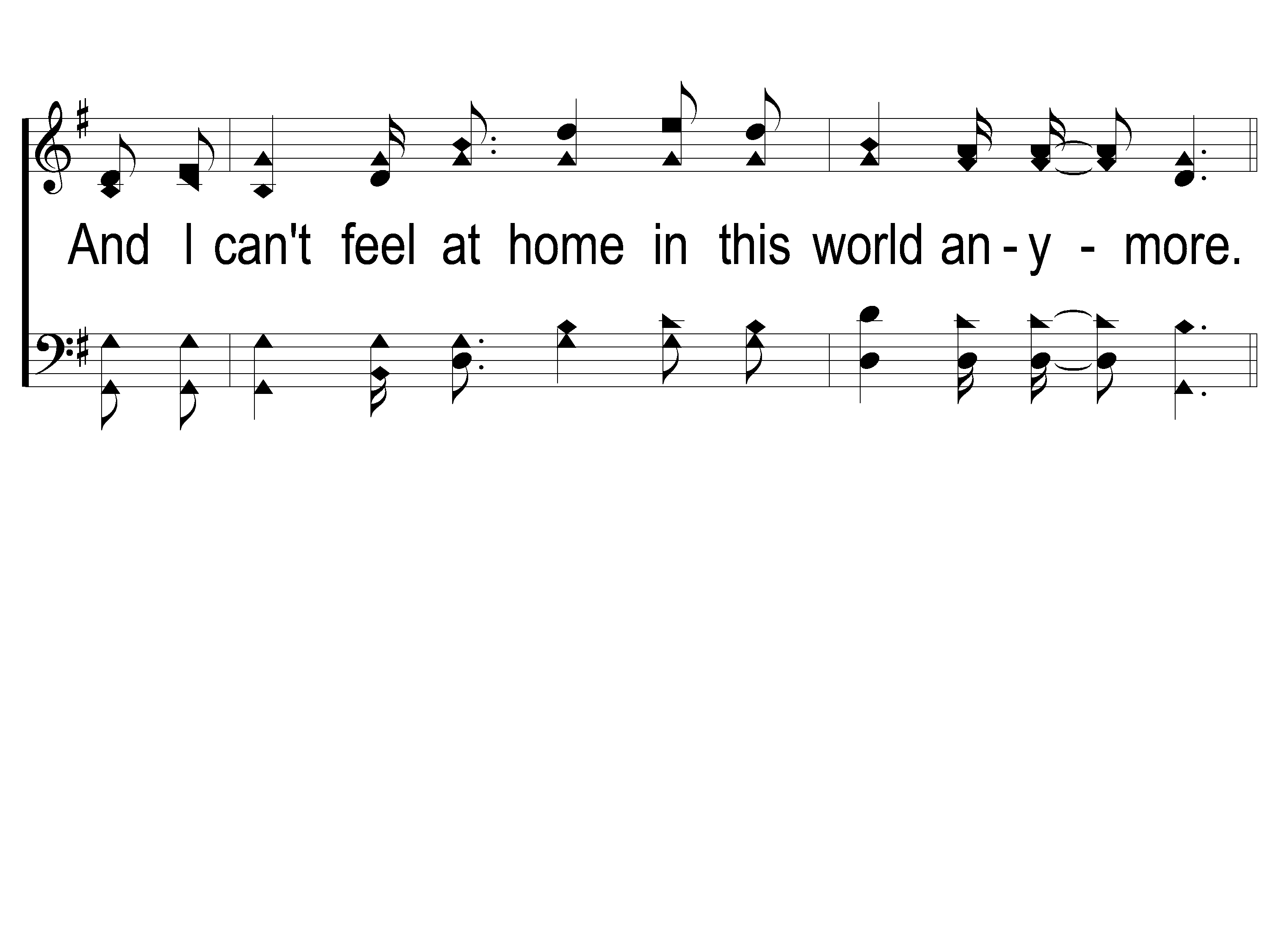 This World Is Not My Home
957
3-3 This World is Not My Home
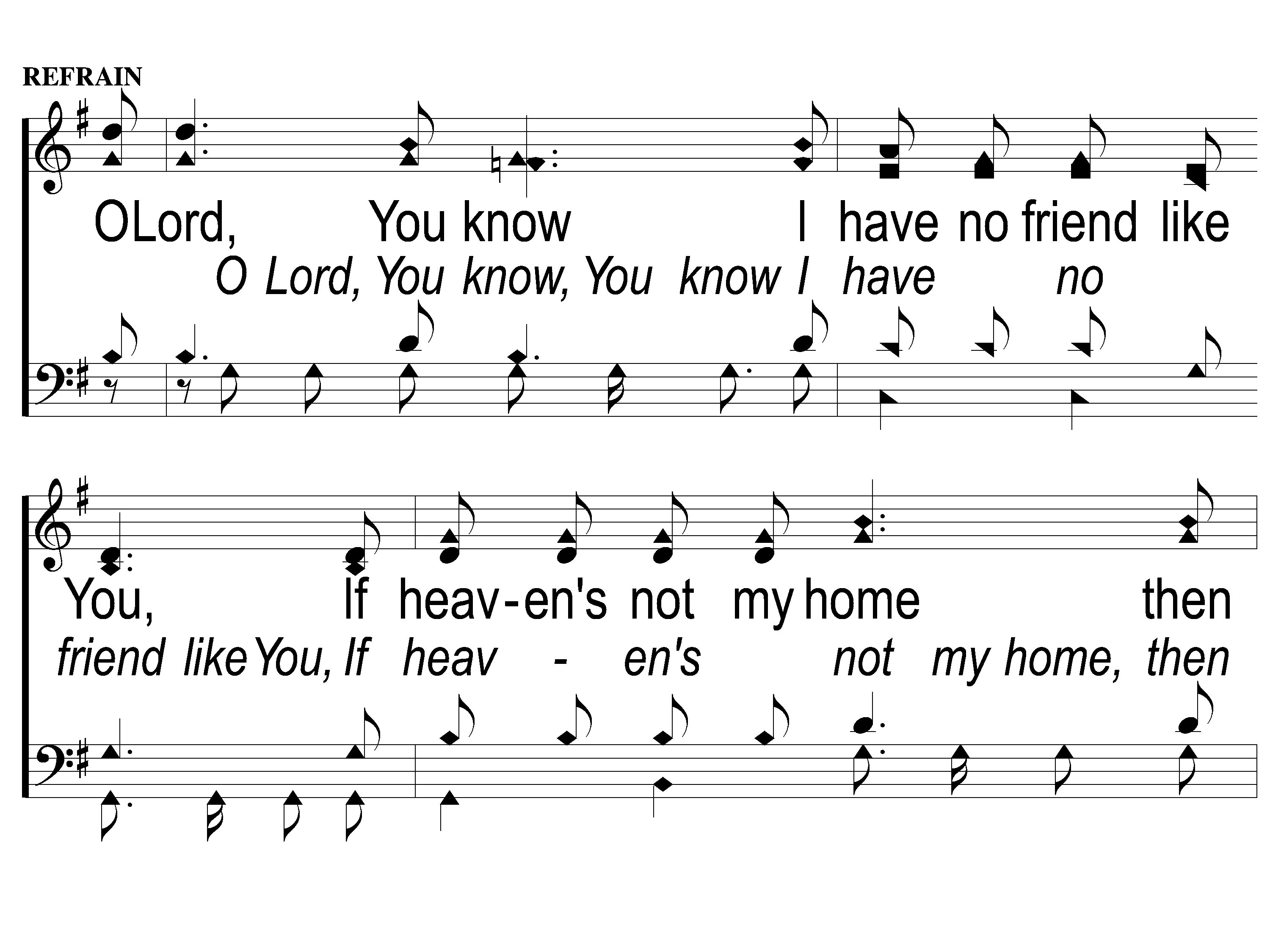 This World Is Not My Home
957
C-1 This World is Not My Home
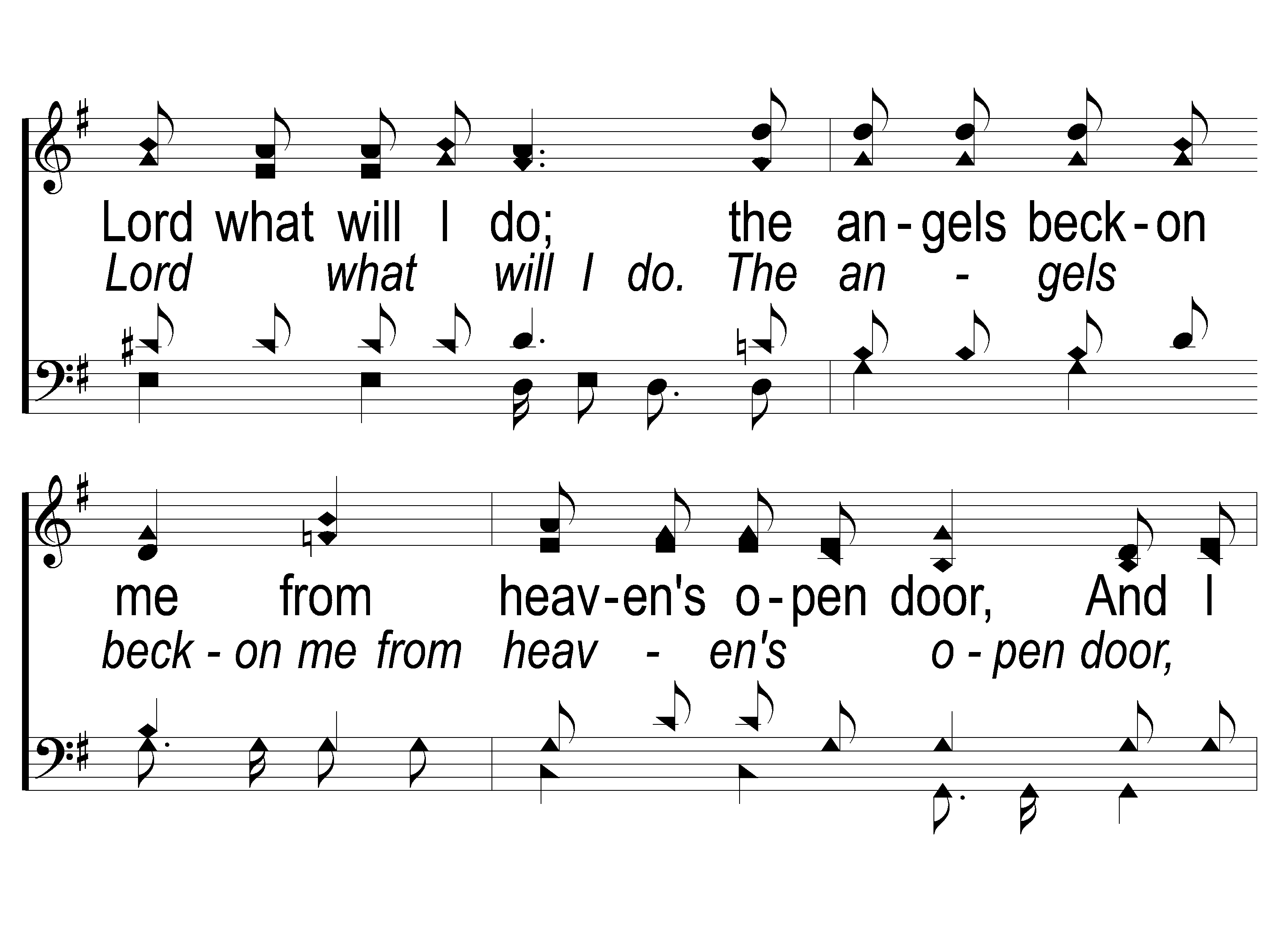 This World Is Not My Home
957
C-2 This World is Not My Home
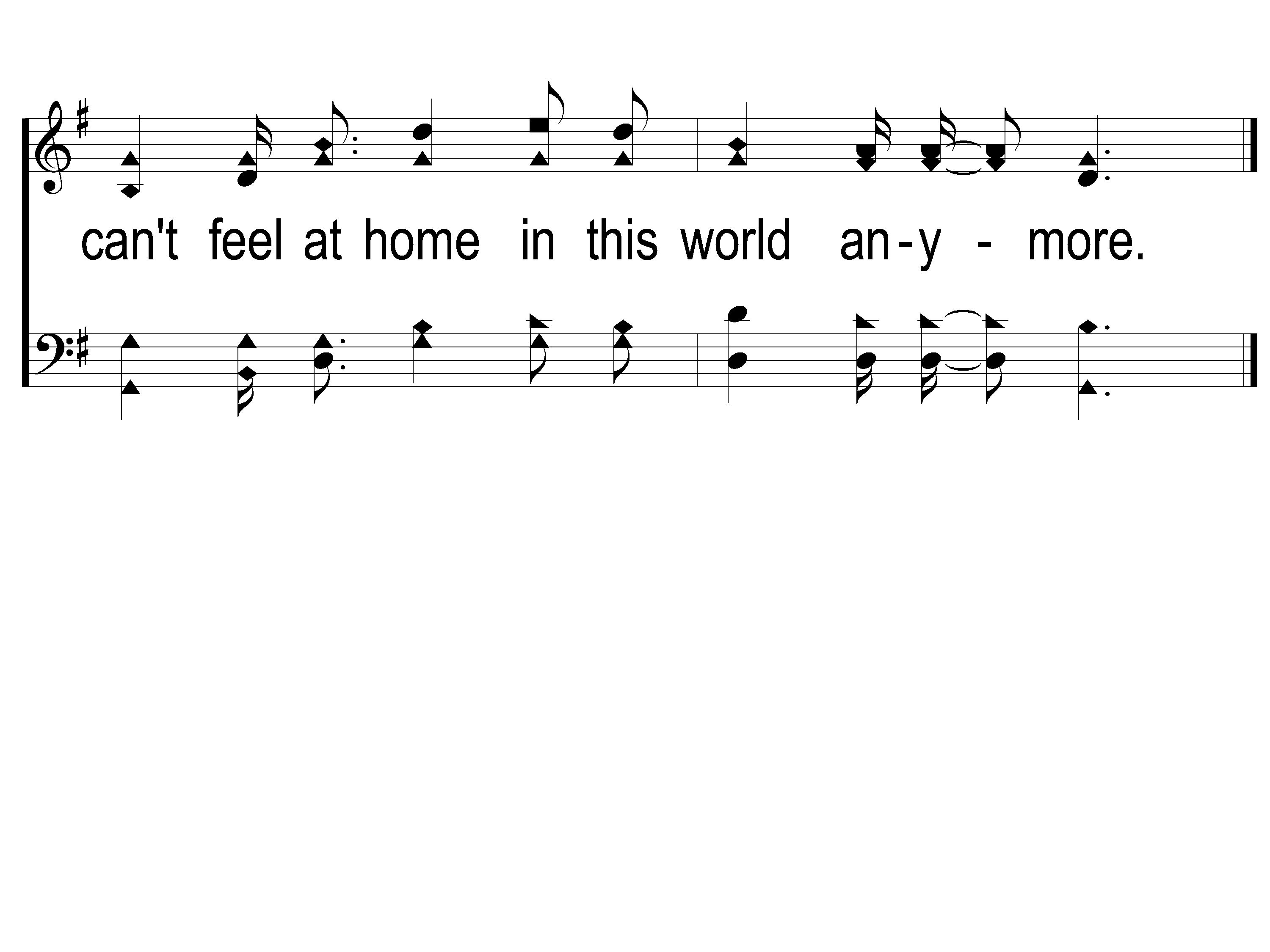 This World Is Not My Home
957
C-3 This World is Not My Home
SONG:
To canaan’s land
#867
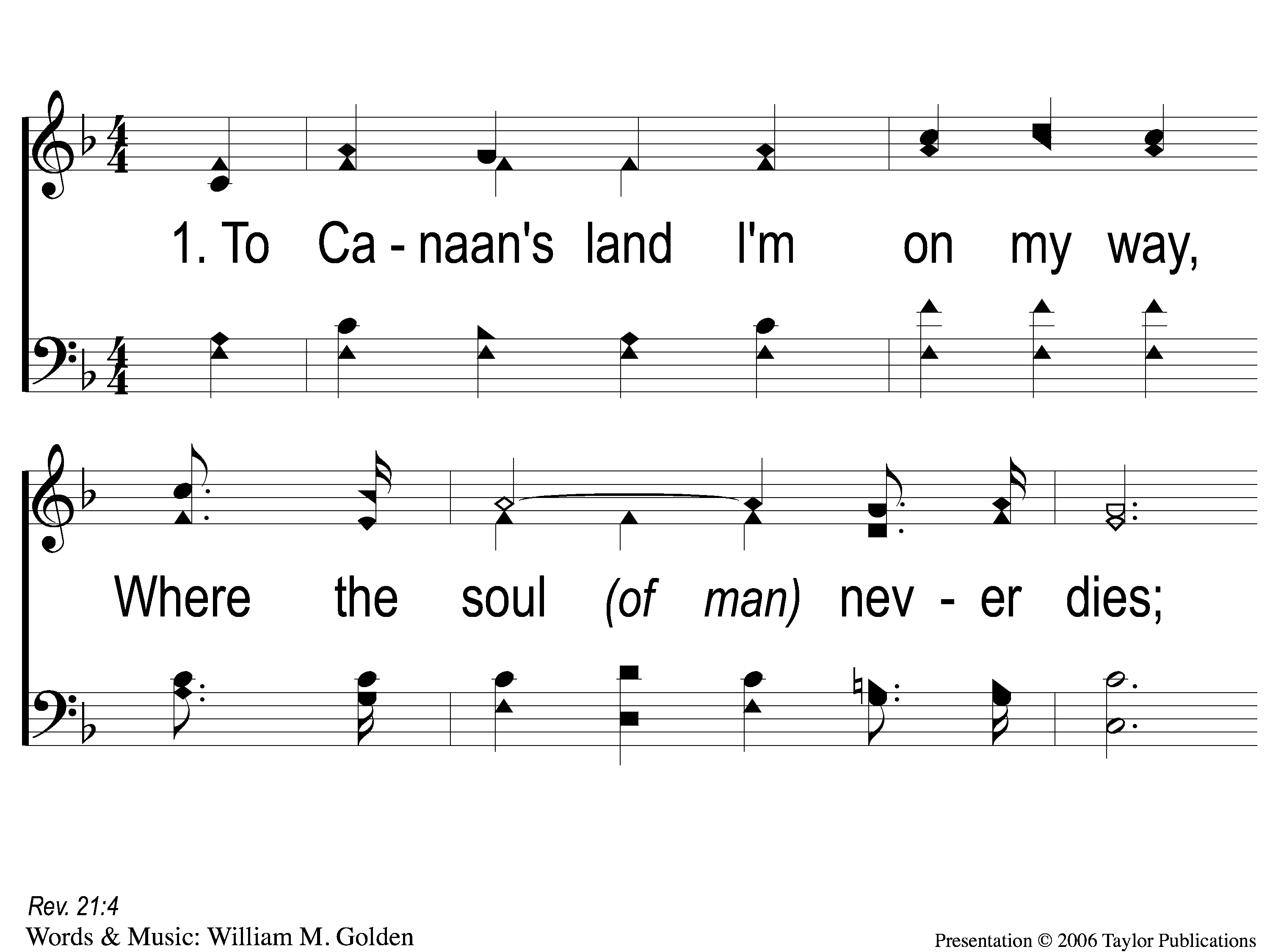 To Canaan’s Land I’m On My Way
867
1-1 To Canaan’s Land
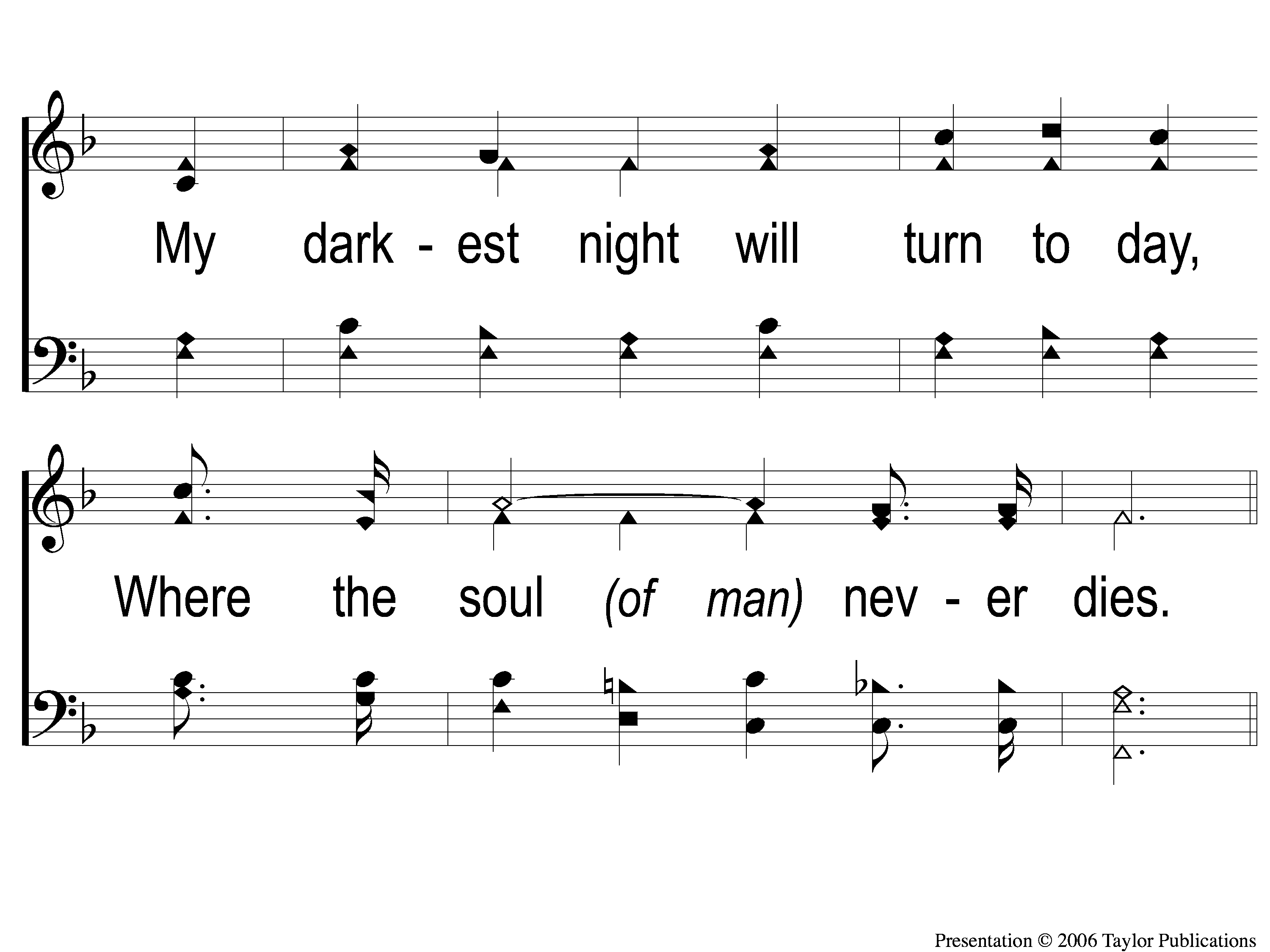 To Canaan’s Land I’m On My Way
867
1-2 To Canaan’s Land
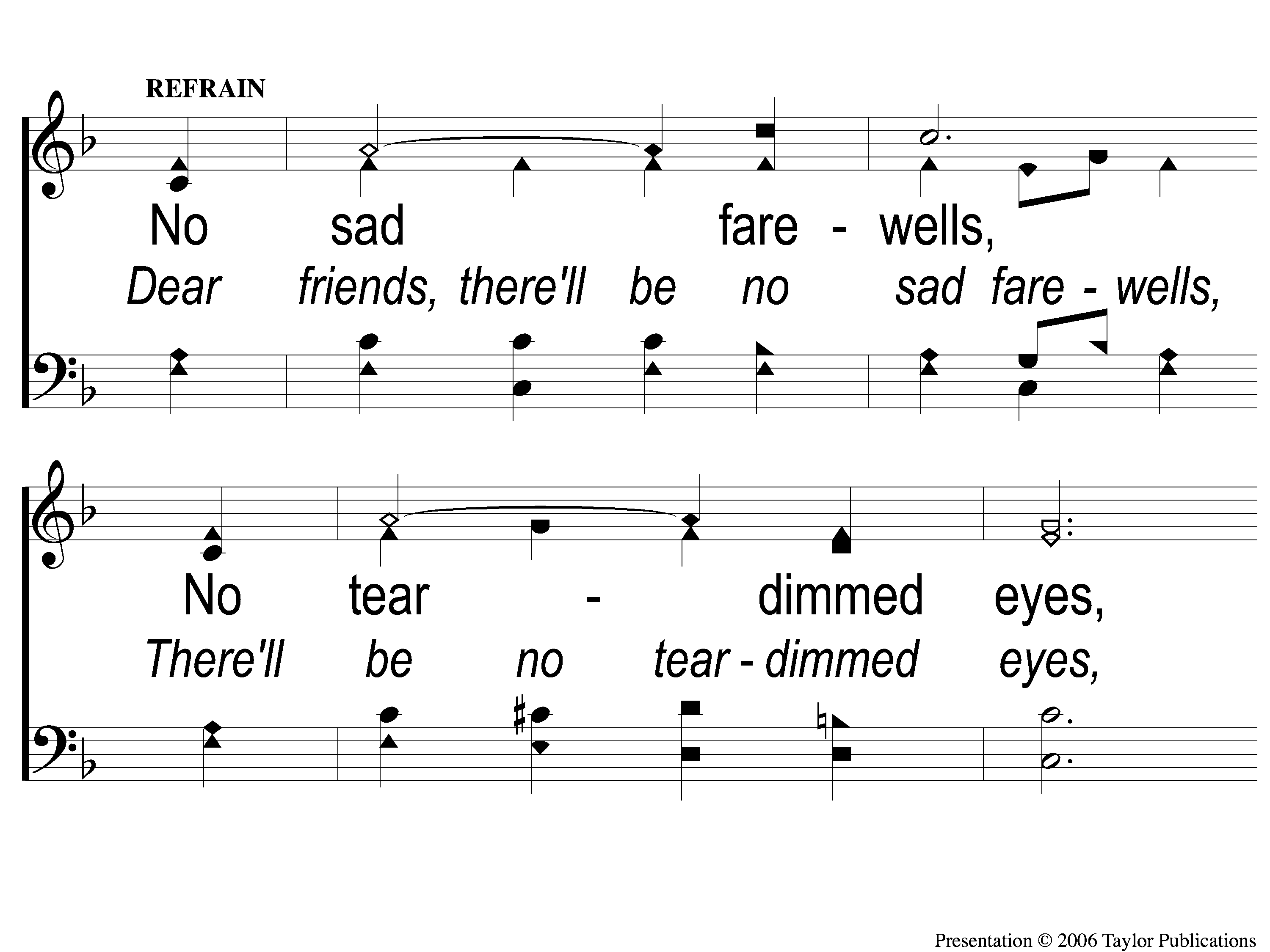 To Canaan’s Land I’m On My Way
867
C-1 To Canaan’s Land
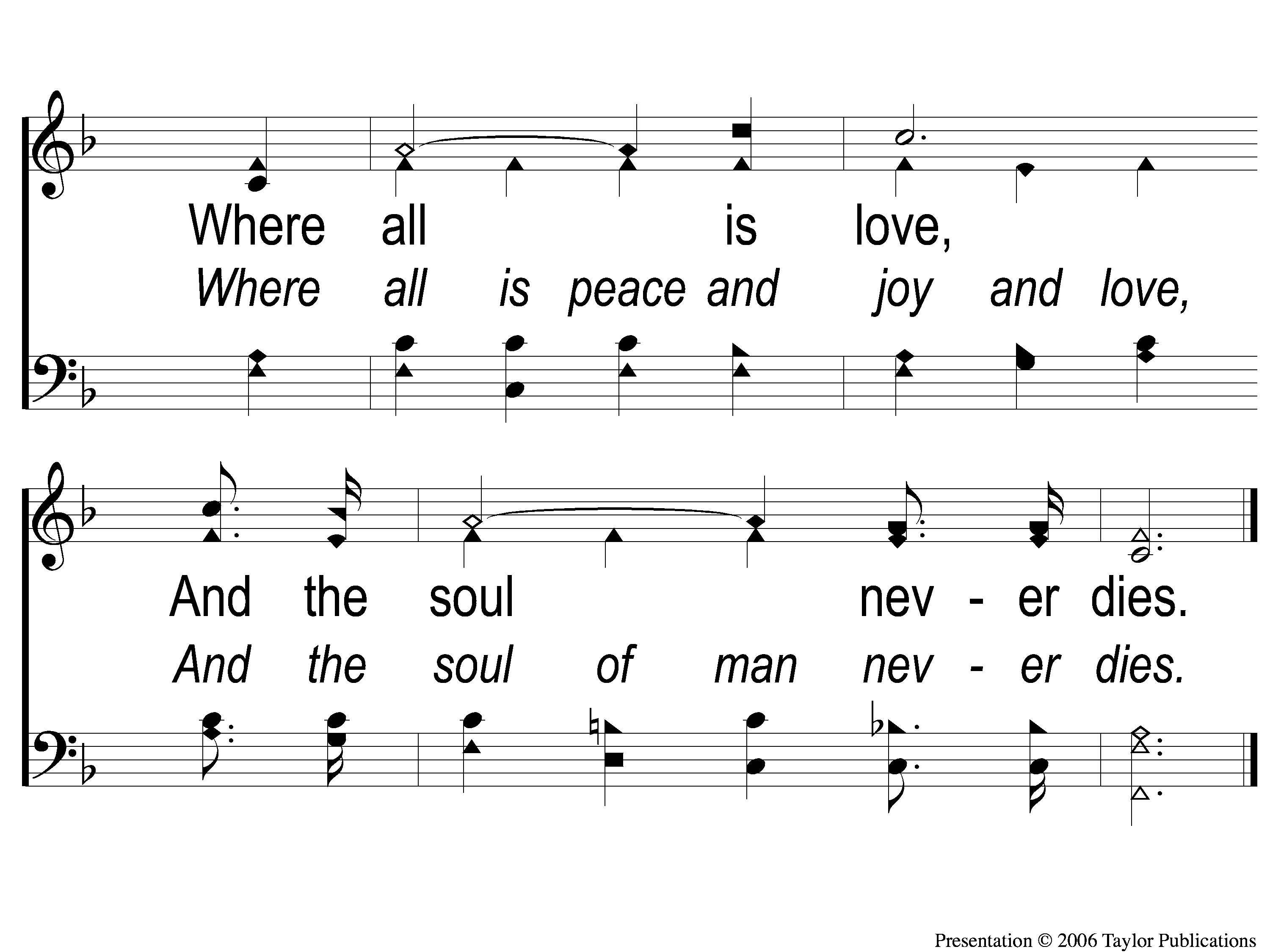 To Canaan’s Land I’m On My Way
867
C-2 To Canaan’s Land
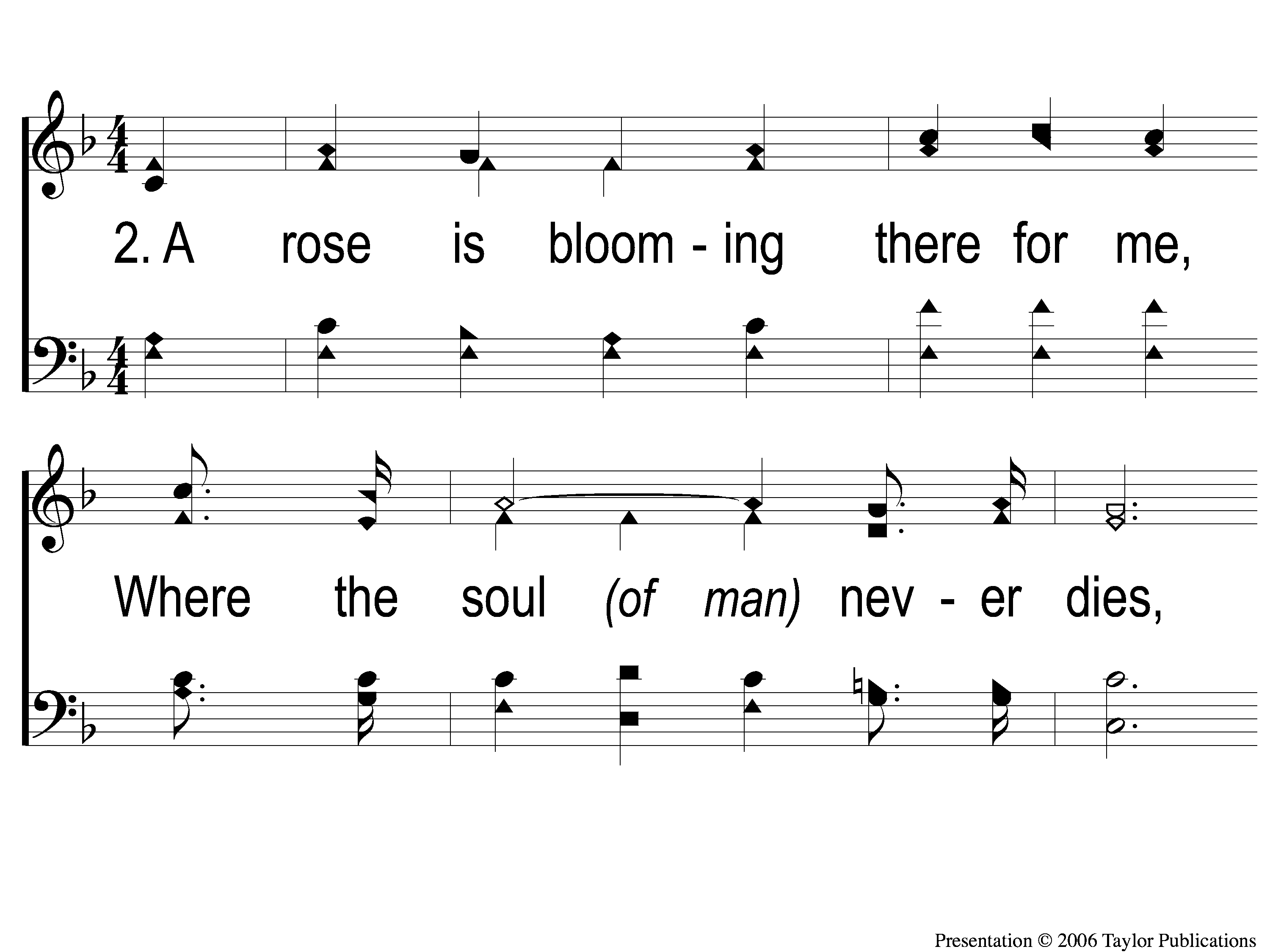 To Canaan’s Land I’m On My Way
867
2-1 To Canaan’s Land
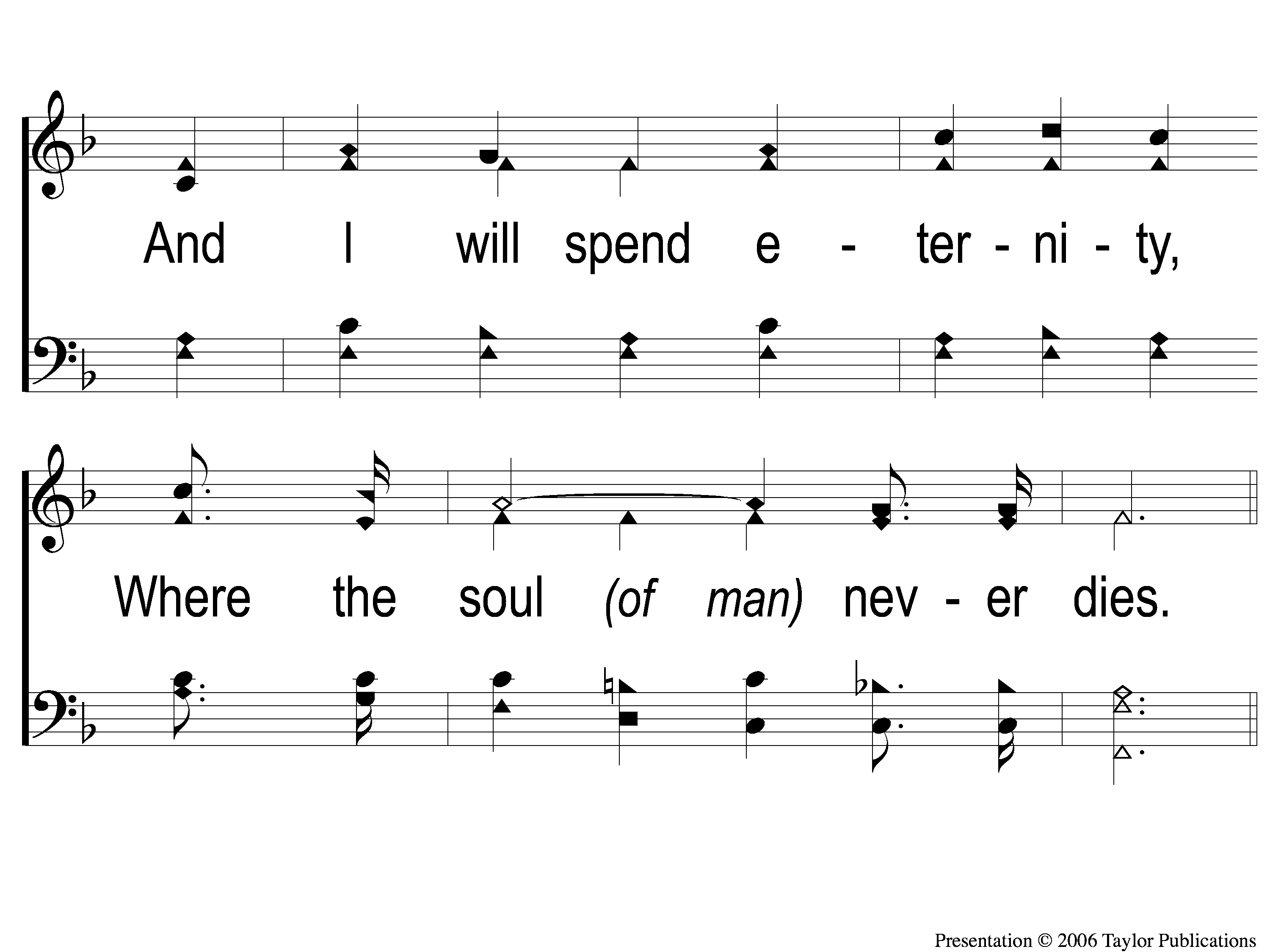 To Canaan’s Land I’m On My Way
867
2-2 To Canaan’s Land
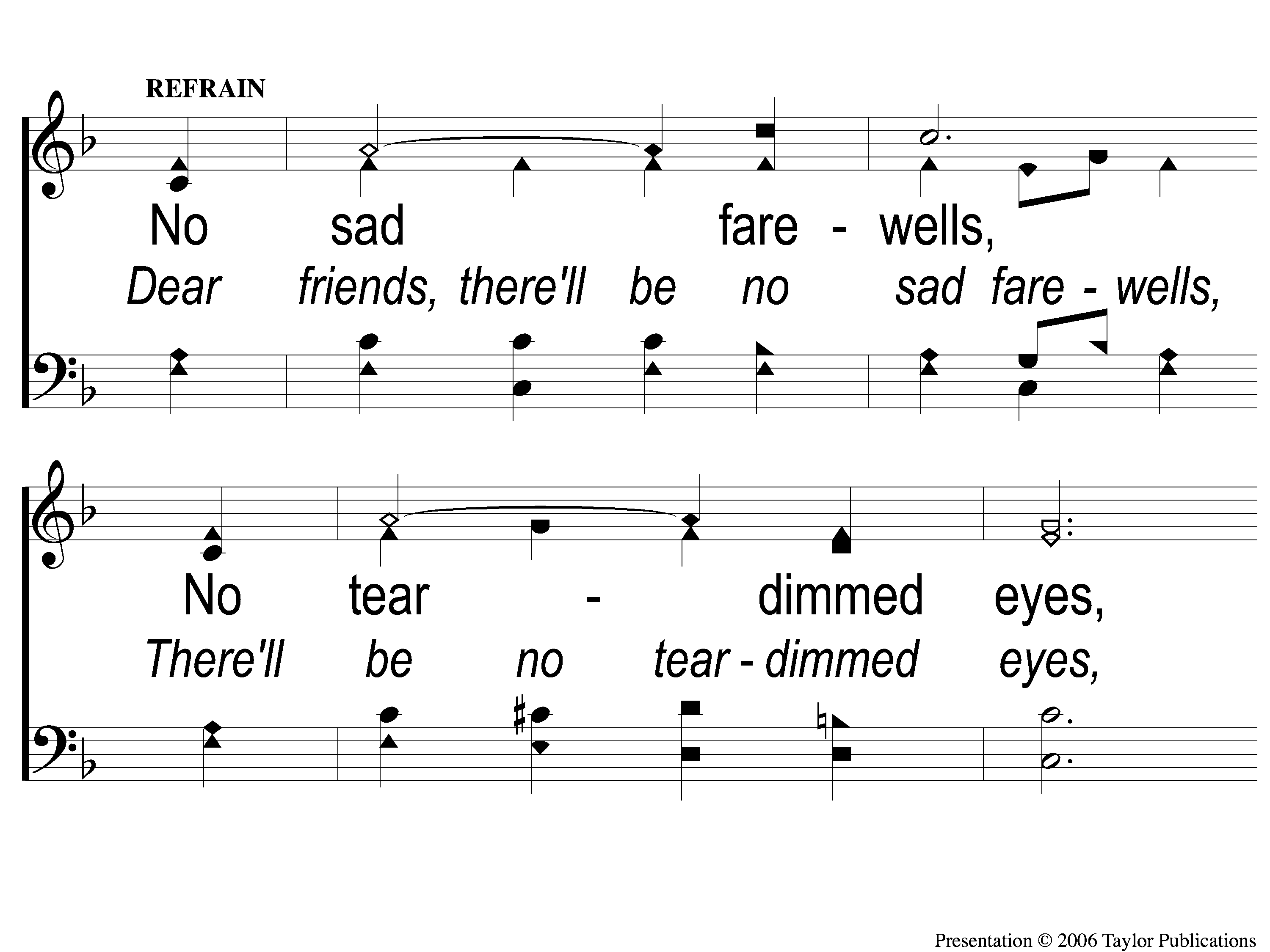 To Canaan’s Land I’m On My Way
867
C-1 To Canaan’s Land
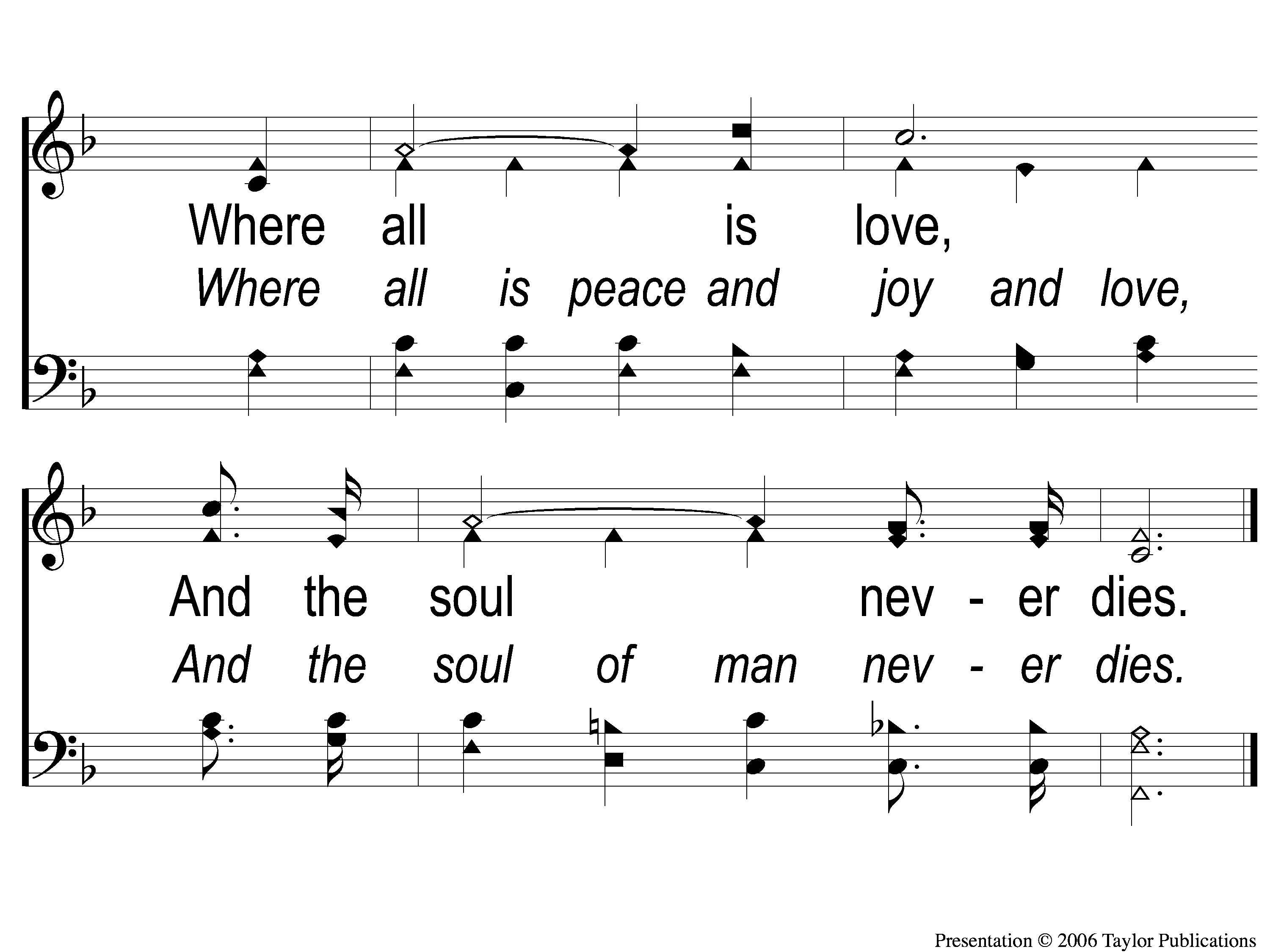 To Canaan’s Land I’m On My Way
867
C-2 To Canaan’s Land
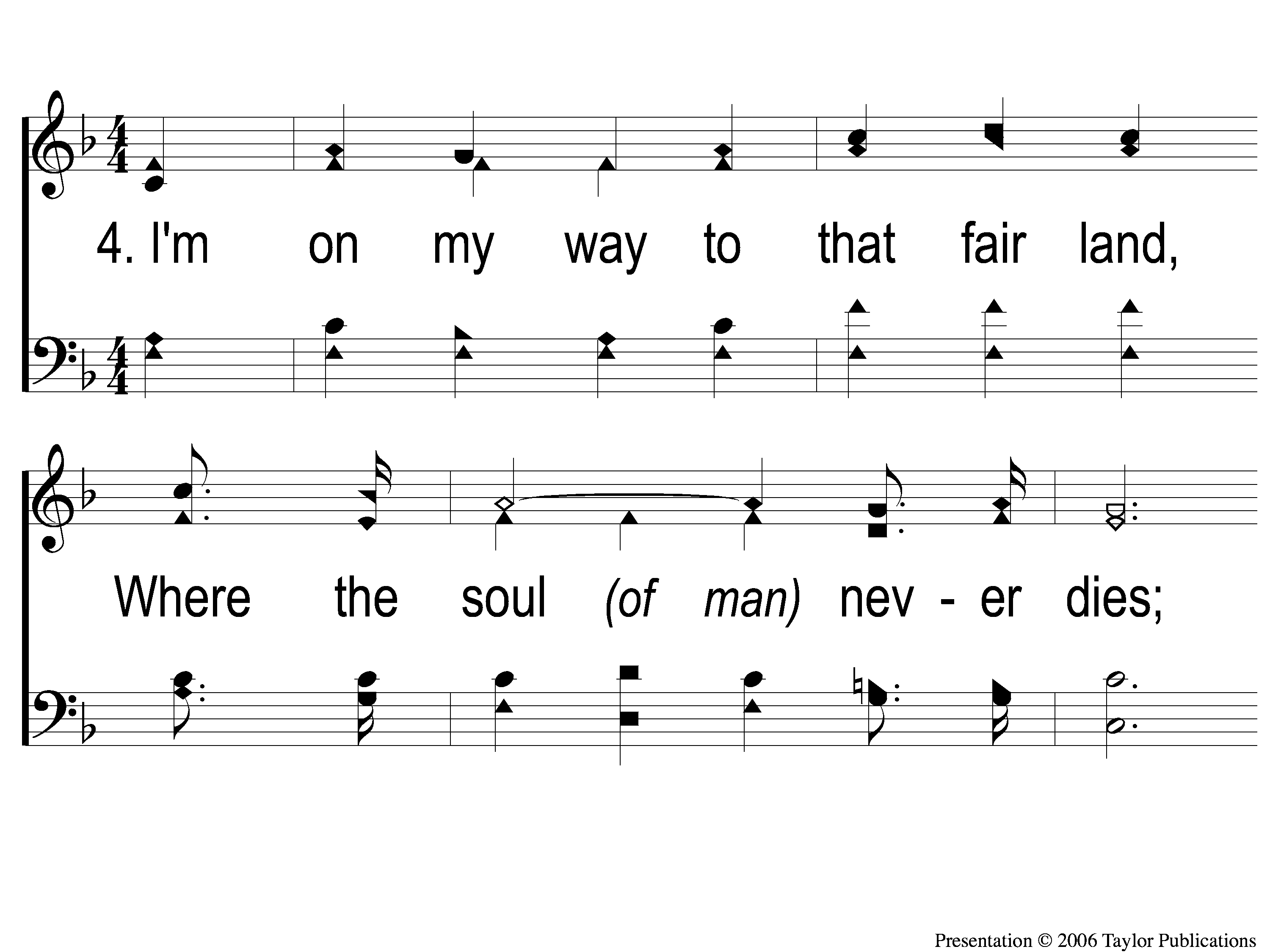 To Canaan’s Land I’m On My Way
867
4-1 To Canaan’s Land
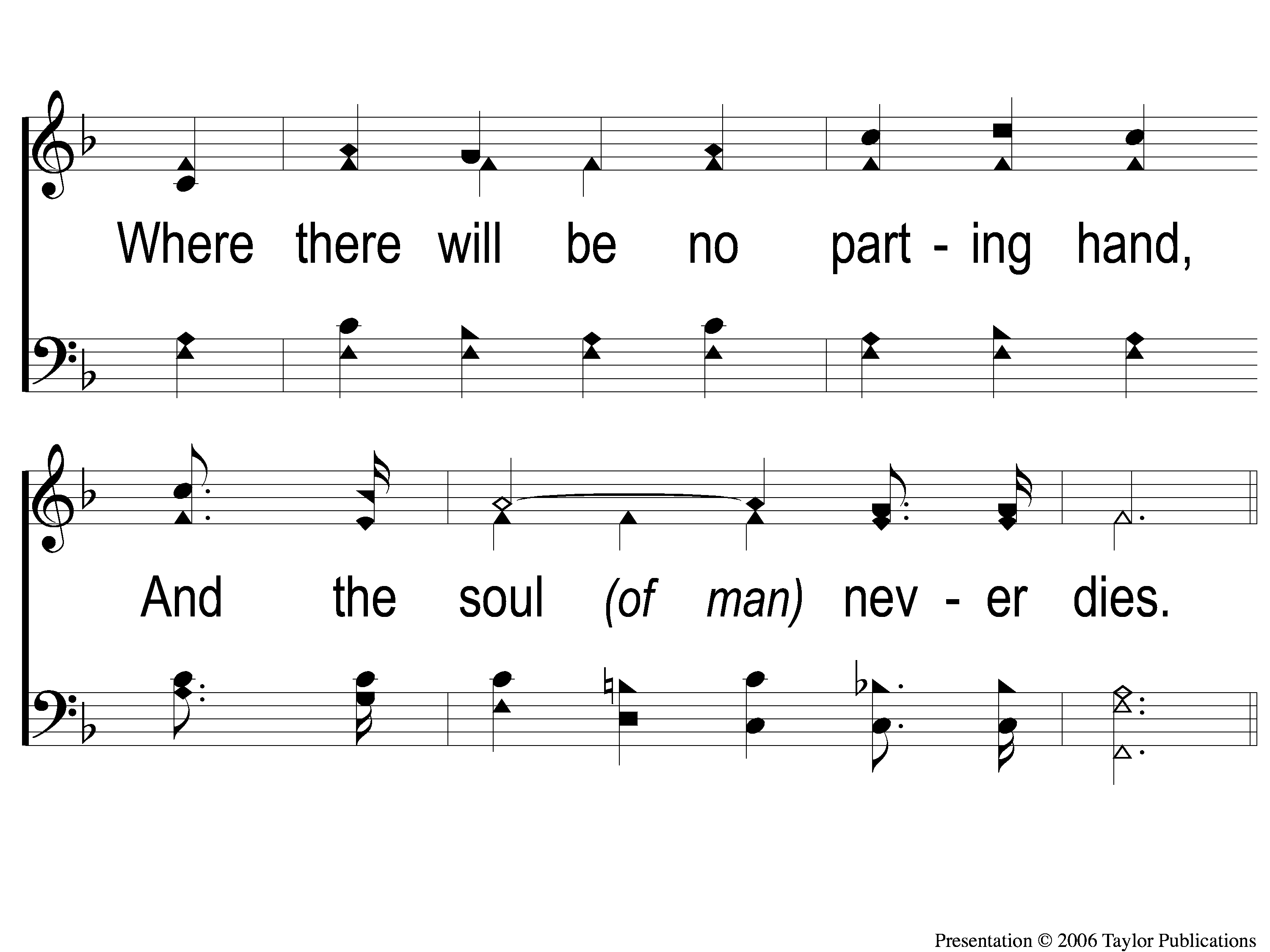 To Canaan’s Land I’m On My Way
867
4-2 To Canaan’s Land
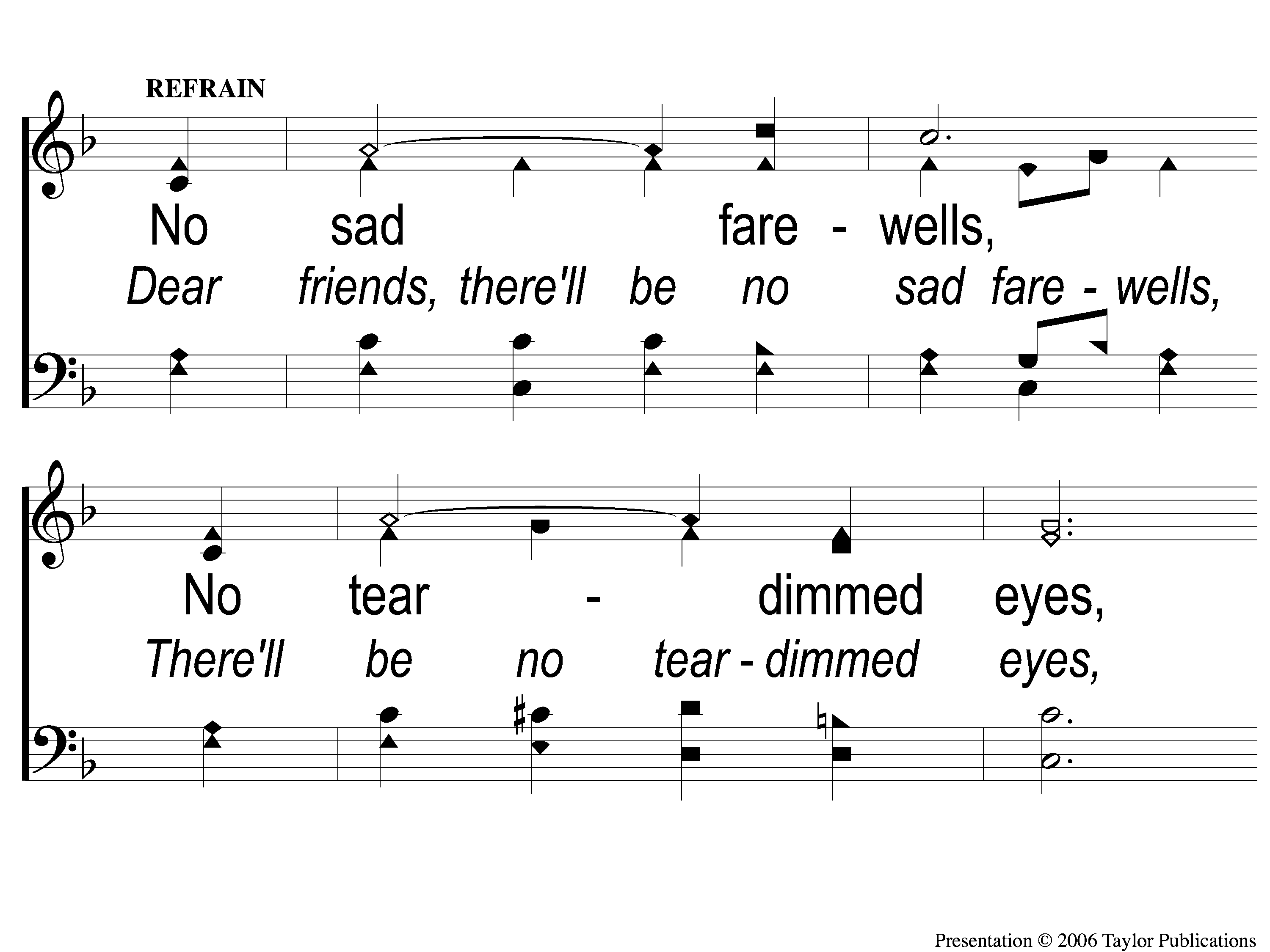 To Canaan’s Land I’m On My Way
867
C-1 To Canaan’s Land
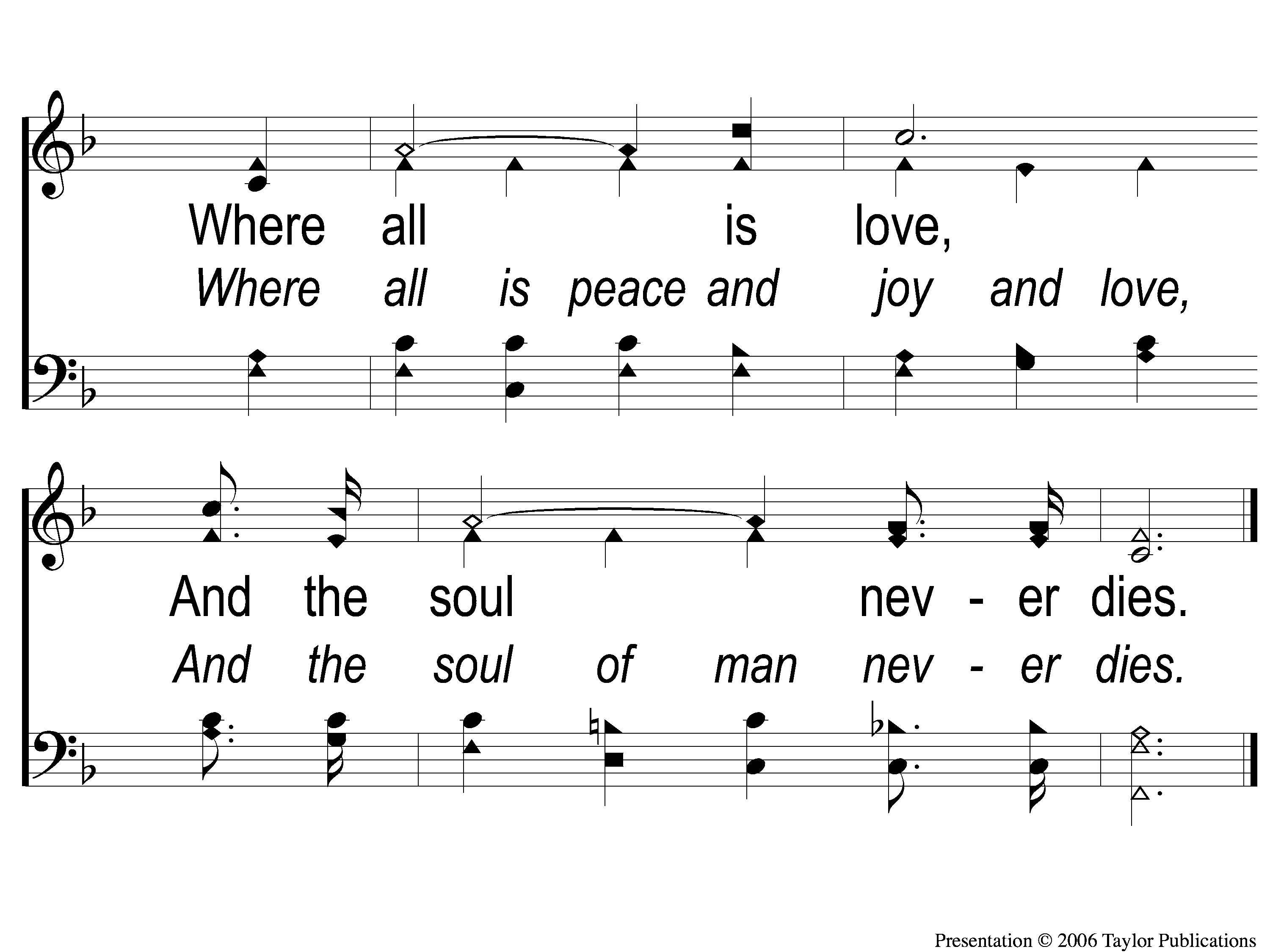 To Canaan’s Land I’m On My Way
867
C-2 To Canaan’s Land
OPENING PRAYER
SONG:
When we all get to heaven
#853
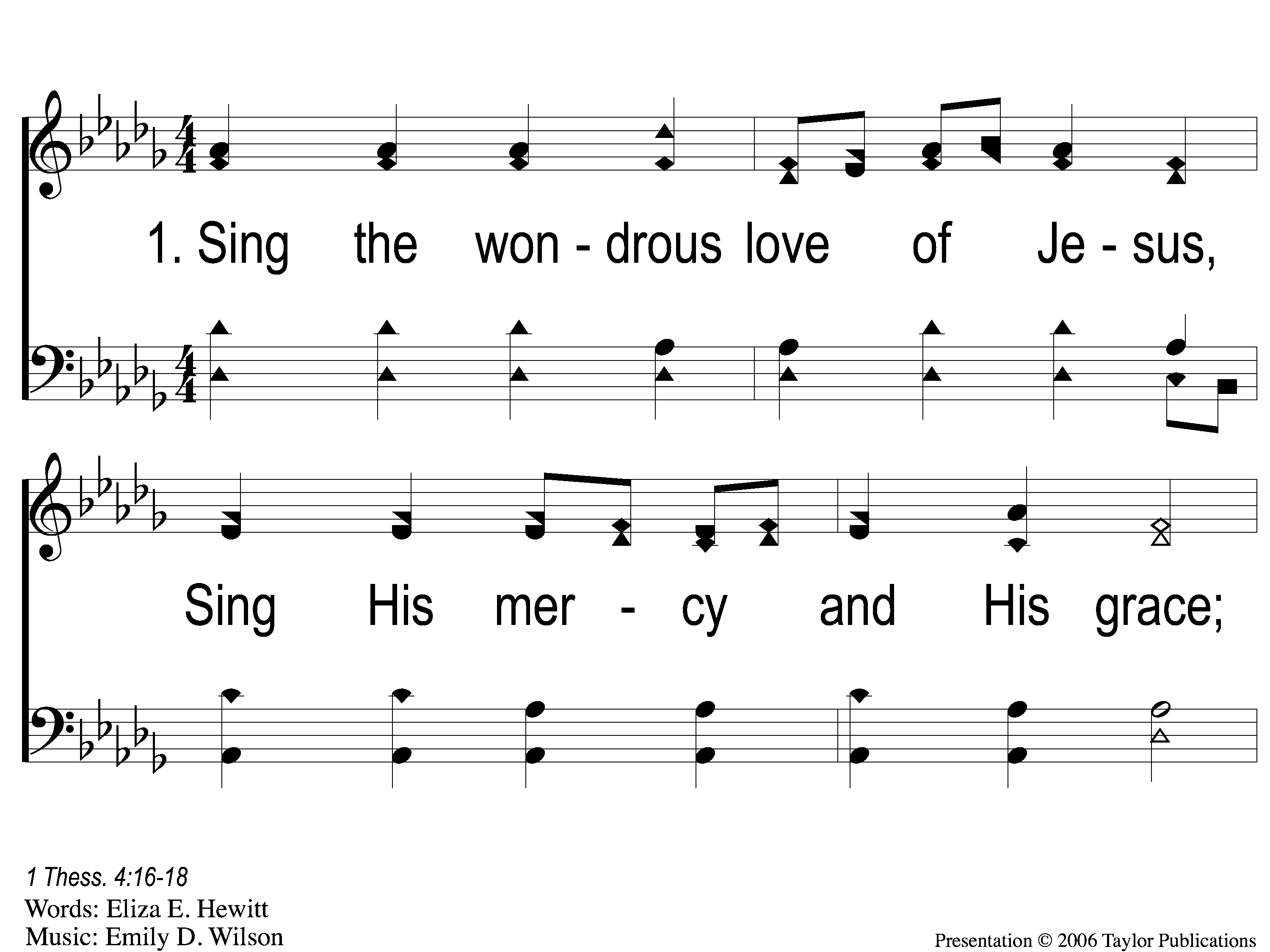 When We All Get To Heaven
853
1-1 When We All Get To Heaven
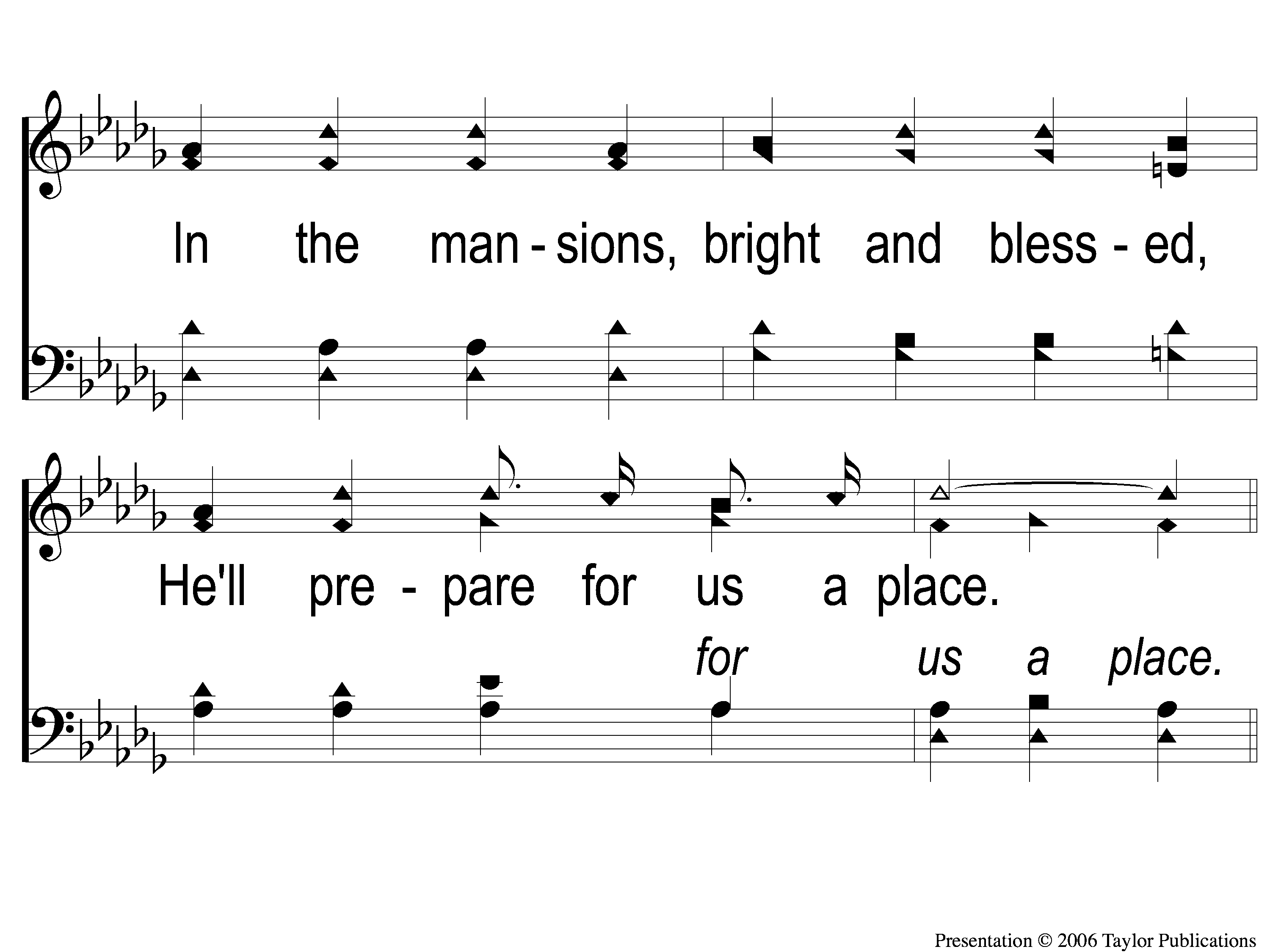 When We All Get To Heaven
853
1-2 When We All Get To Heaven
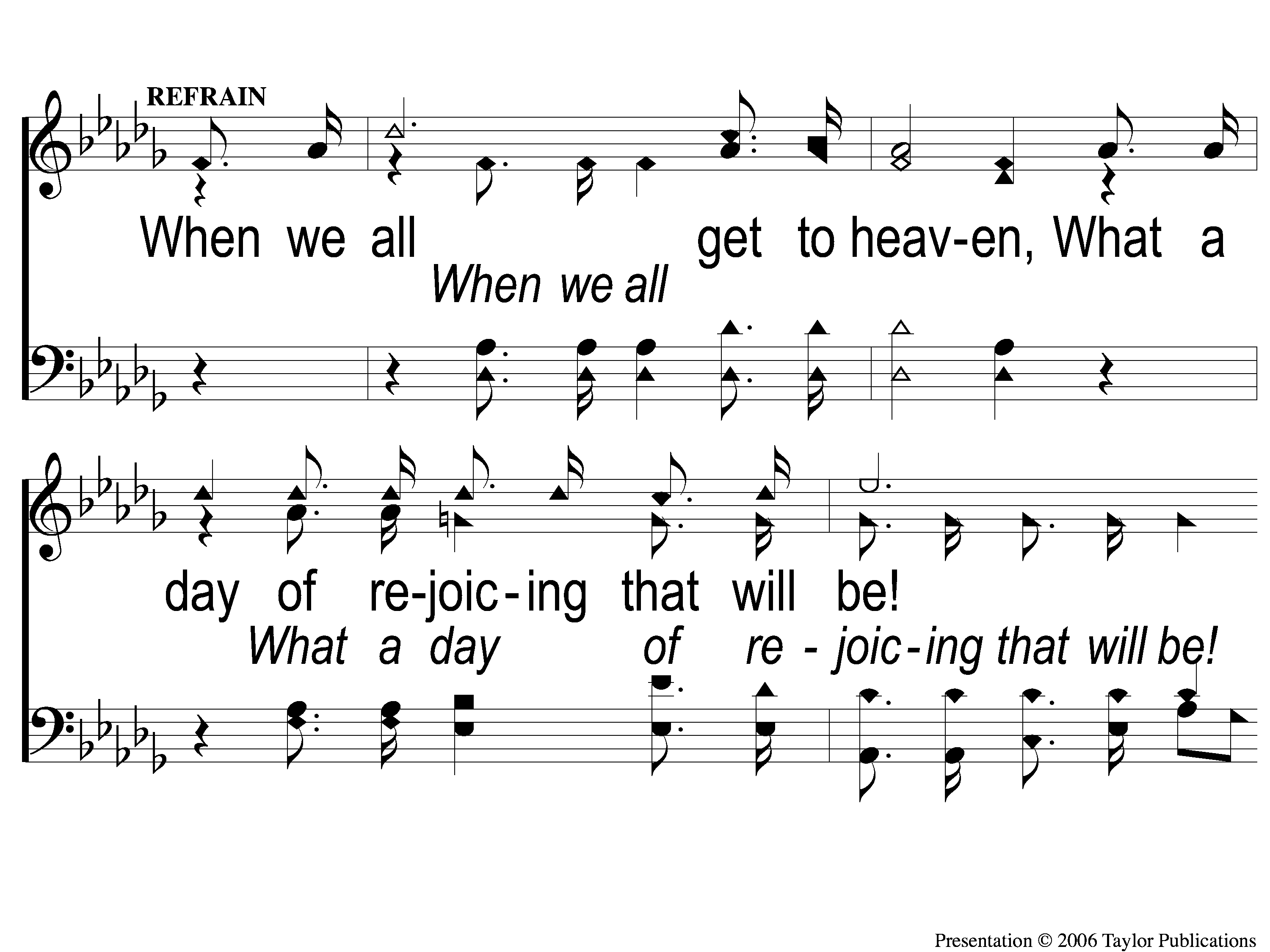 When We All Get To Heaven
853
C-1 When We All Get To Heaven
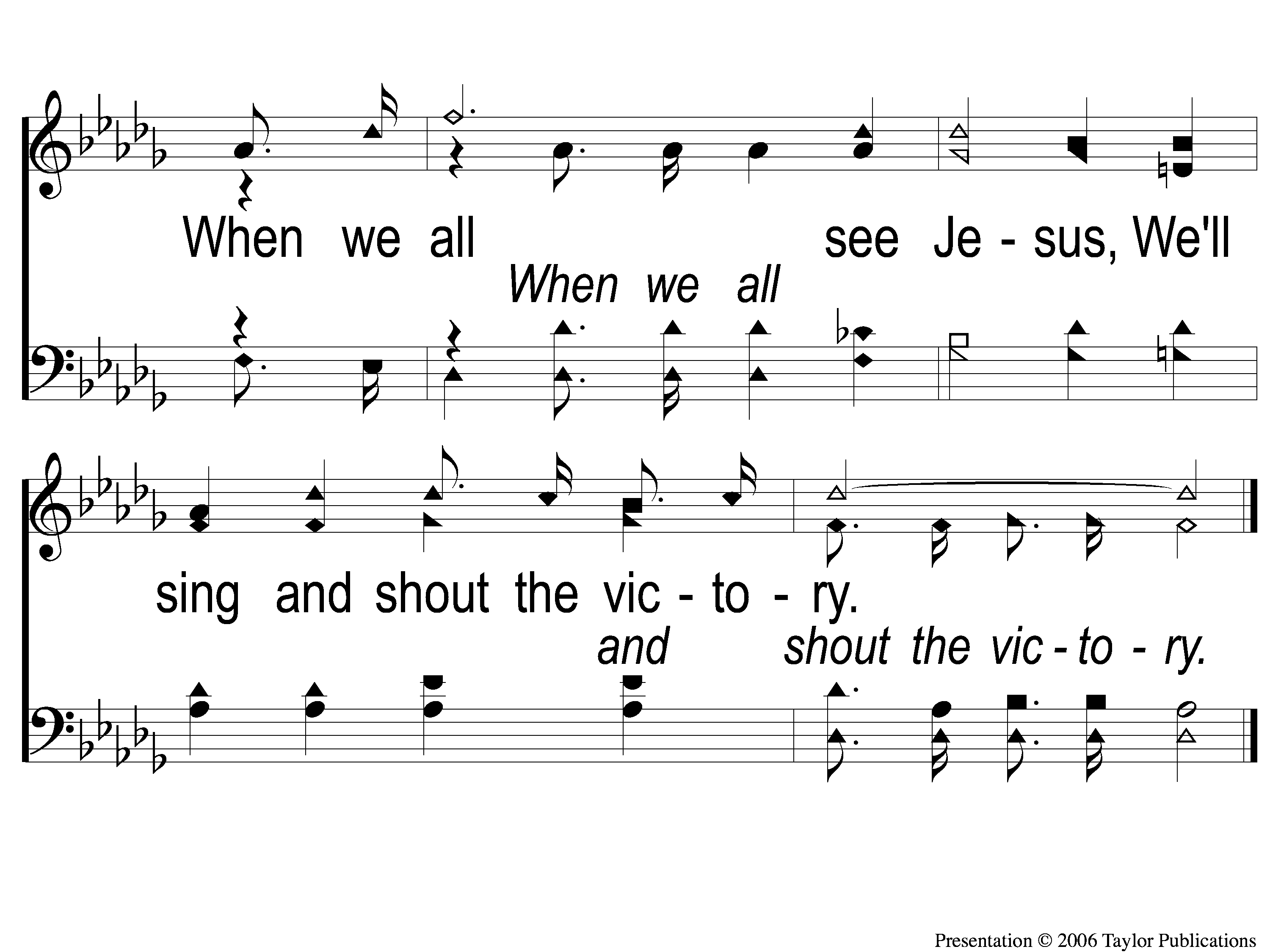 When We All Get To Heaven
853
C-2 When We All Get To Heaven
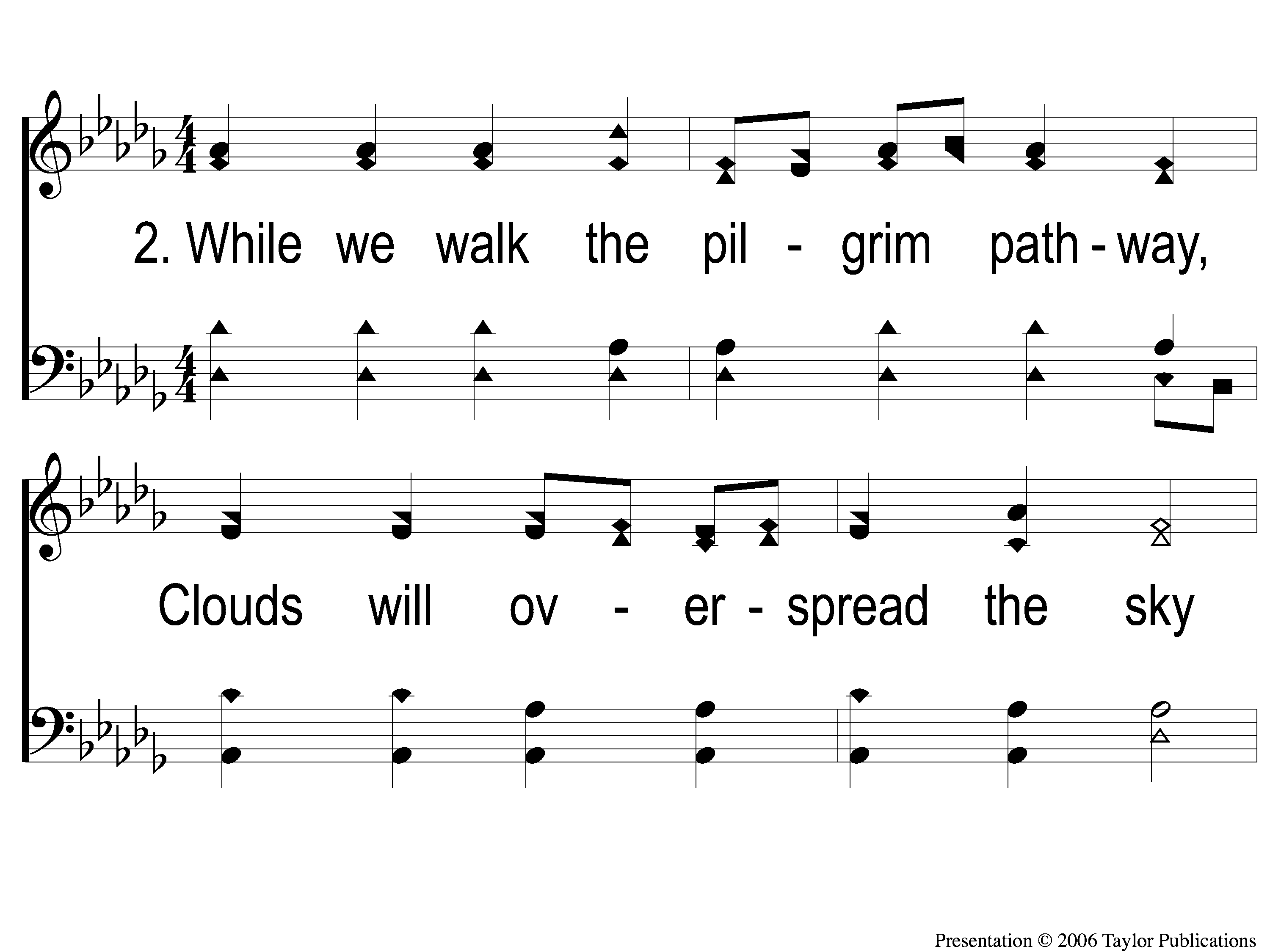 When We All Get To Heaven
853
2-1 When We All Get To Heaven
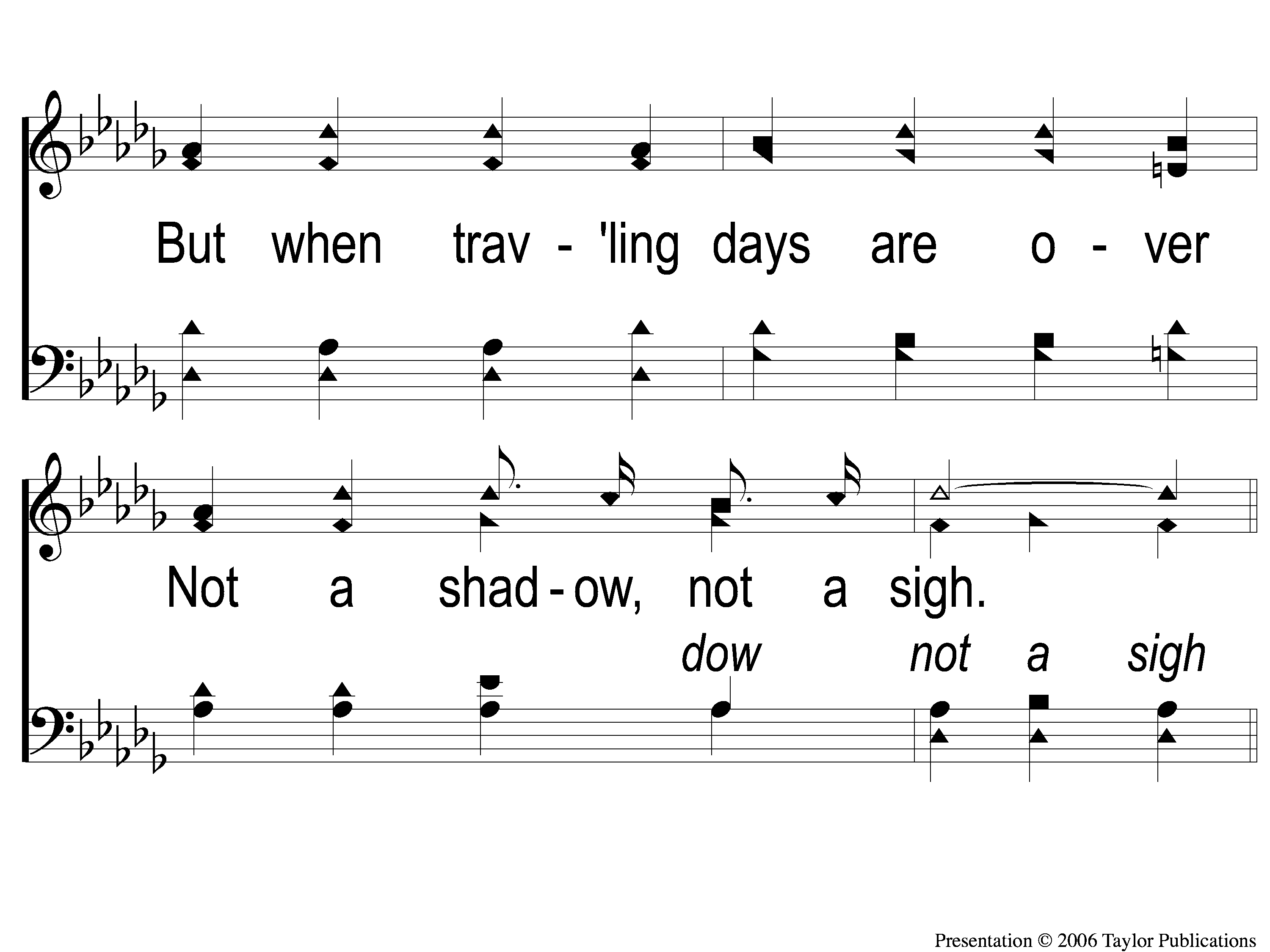 When We All Get To Heaven
853
2-2 When We All Get To Heaven
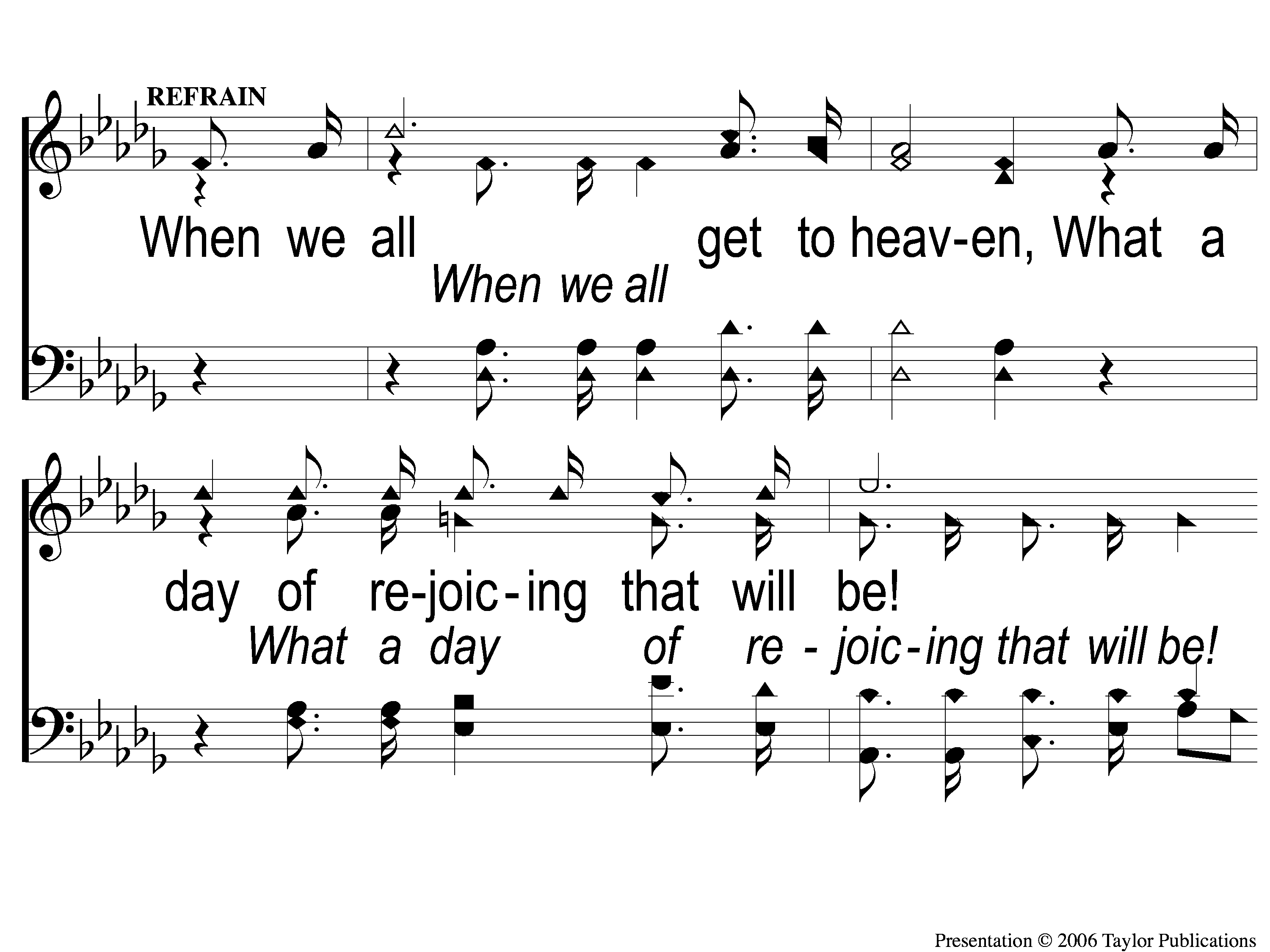 When We All Get To Heaven
853
C-1 When We All Get To Heaven
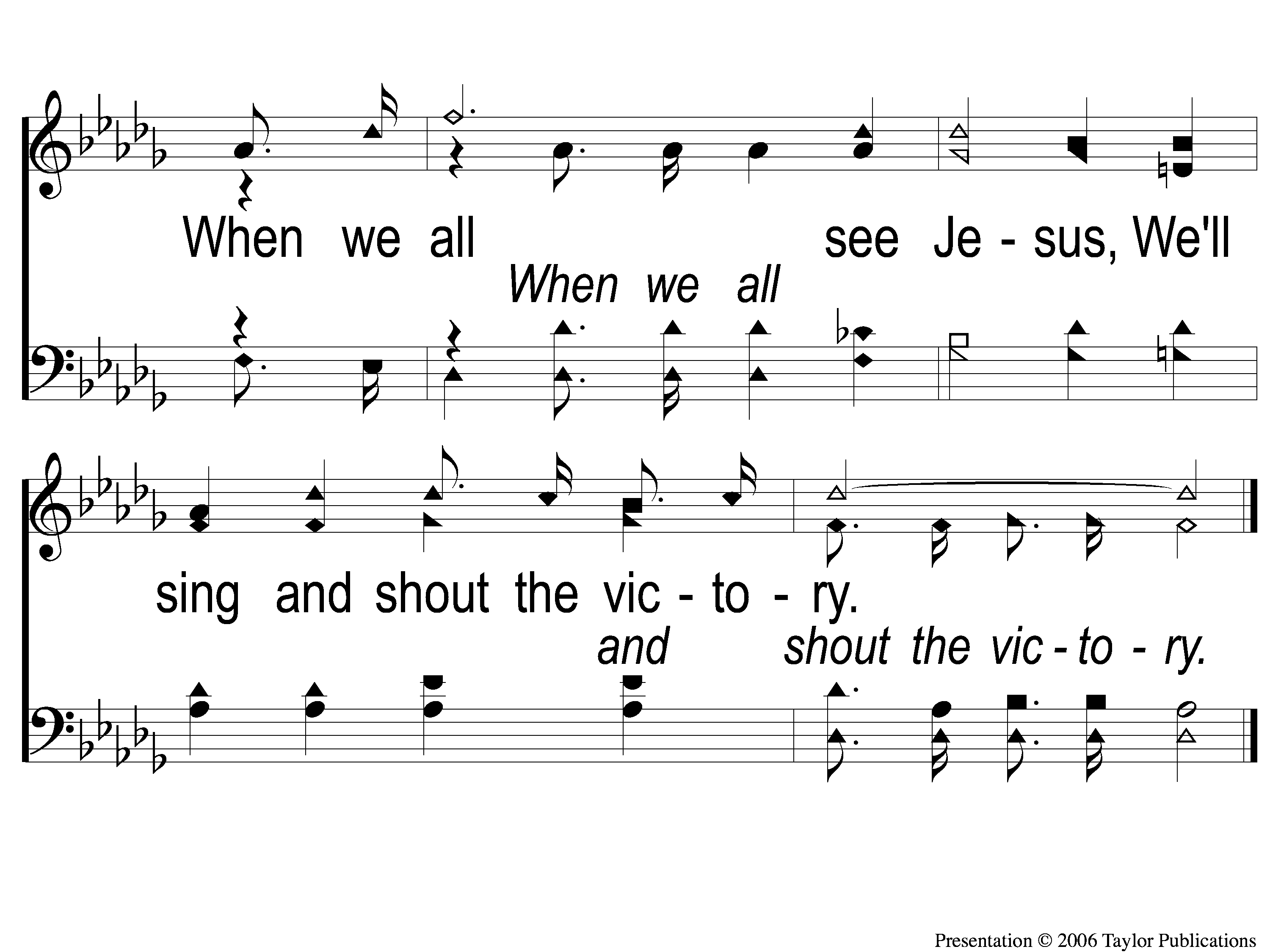 When We All Get To Heaven
853
C-2 When We All Get To Heaven
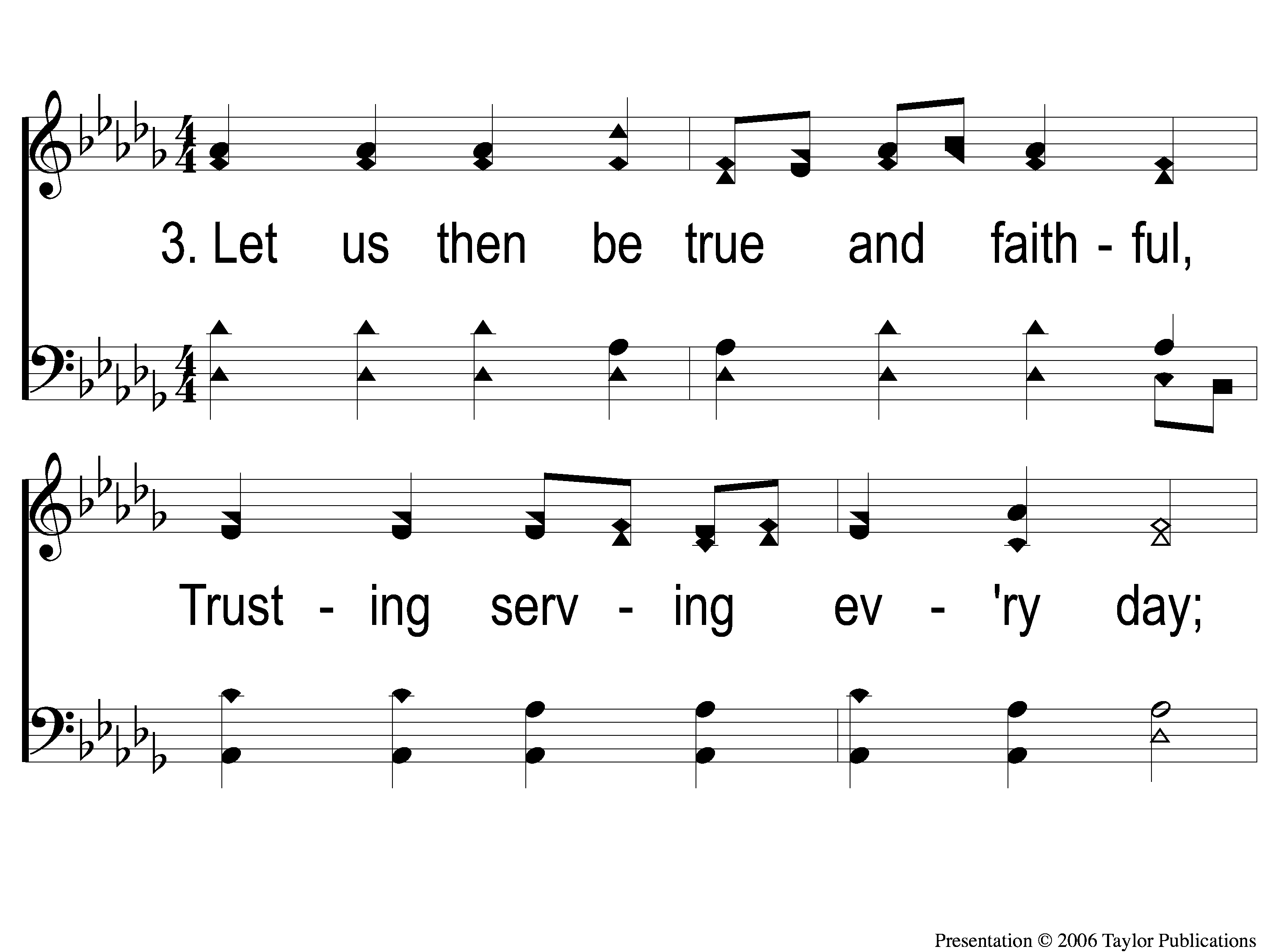 When We All Get To Heaven
853
3-1 When We All Get To Heaven
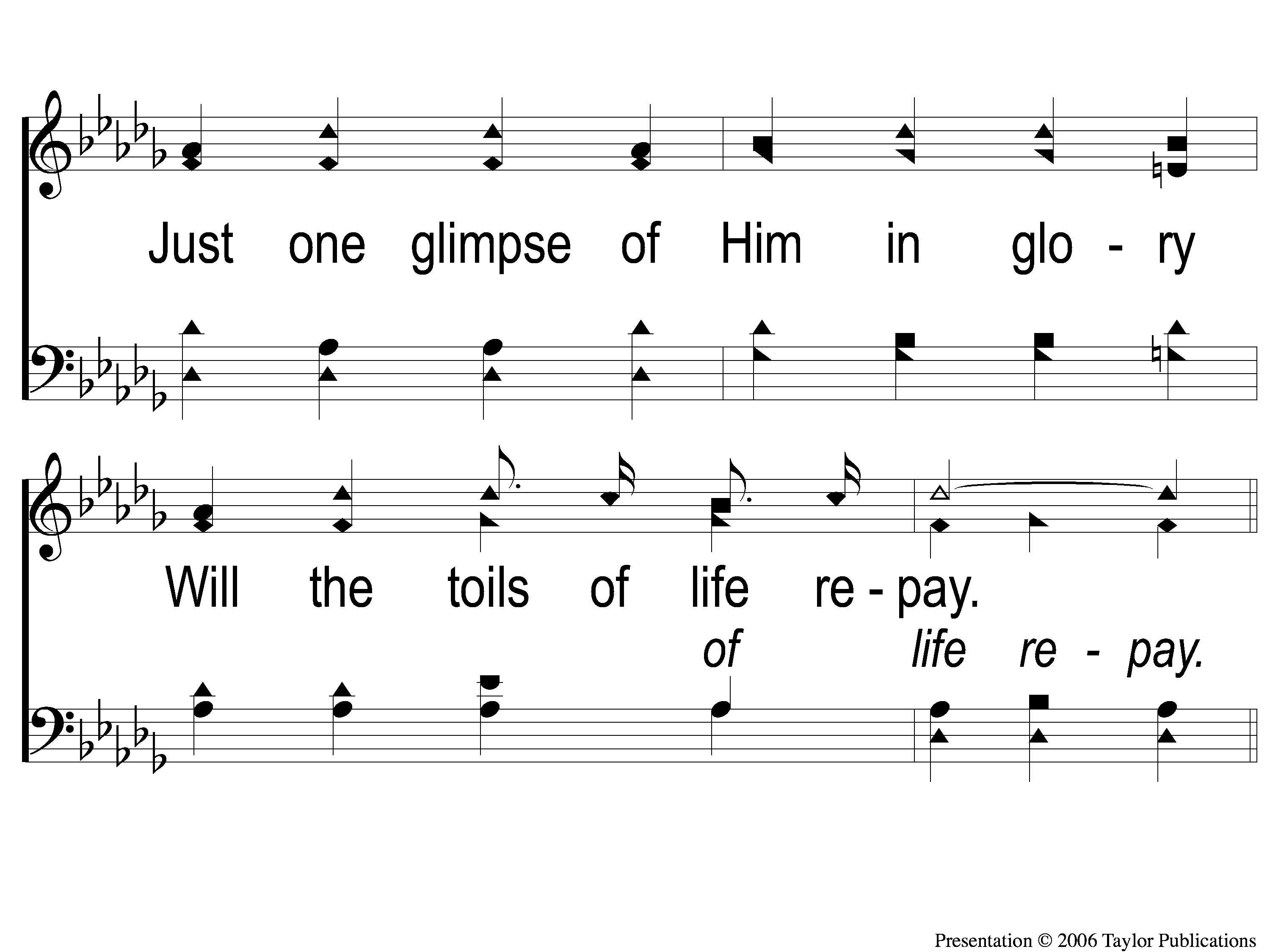 When We All Get To Heaven
853
3-2 When We All Get To Heaven
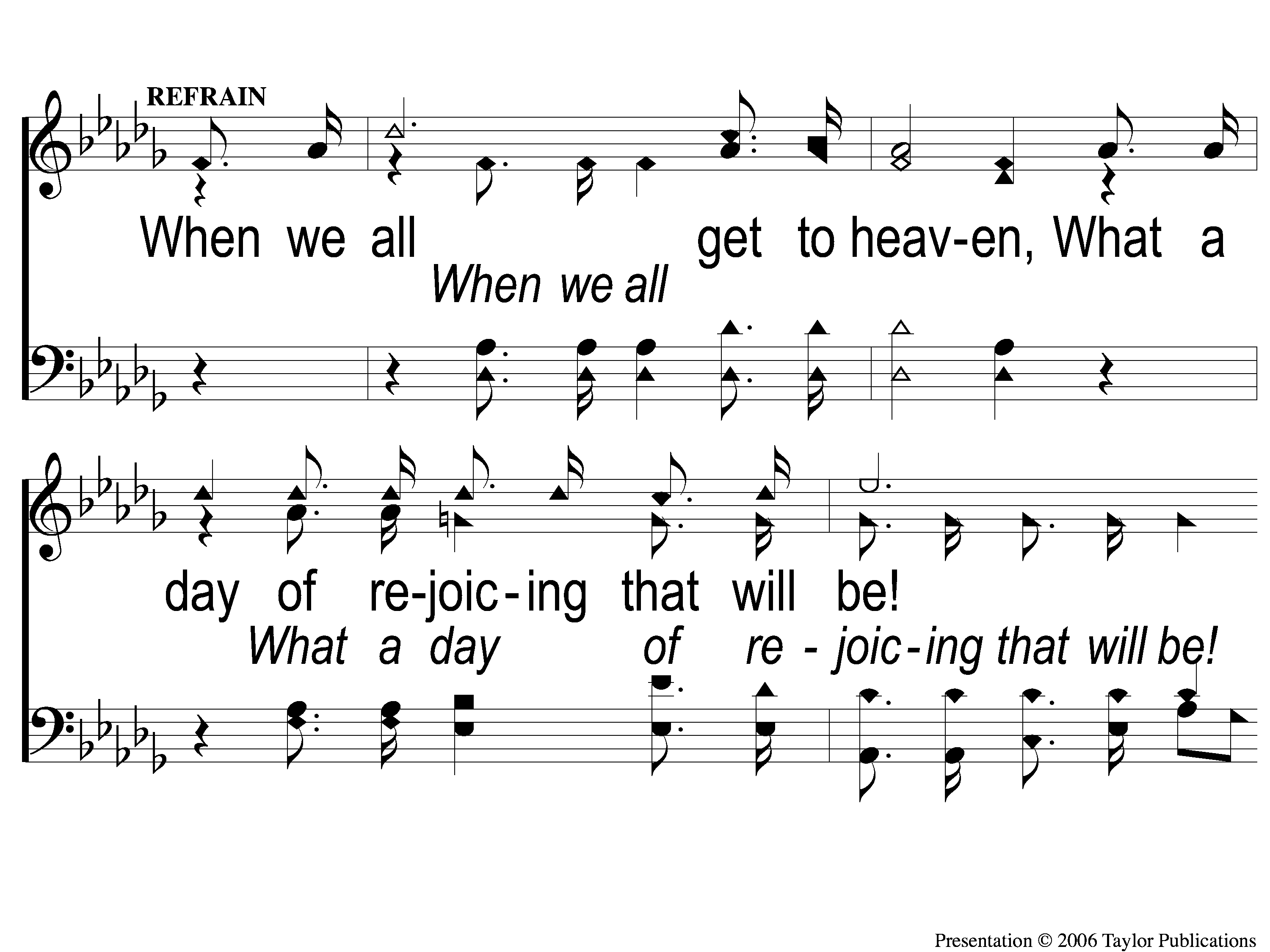 When We All Get To Heaven
853
C-1 When We All Get To Heaven
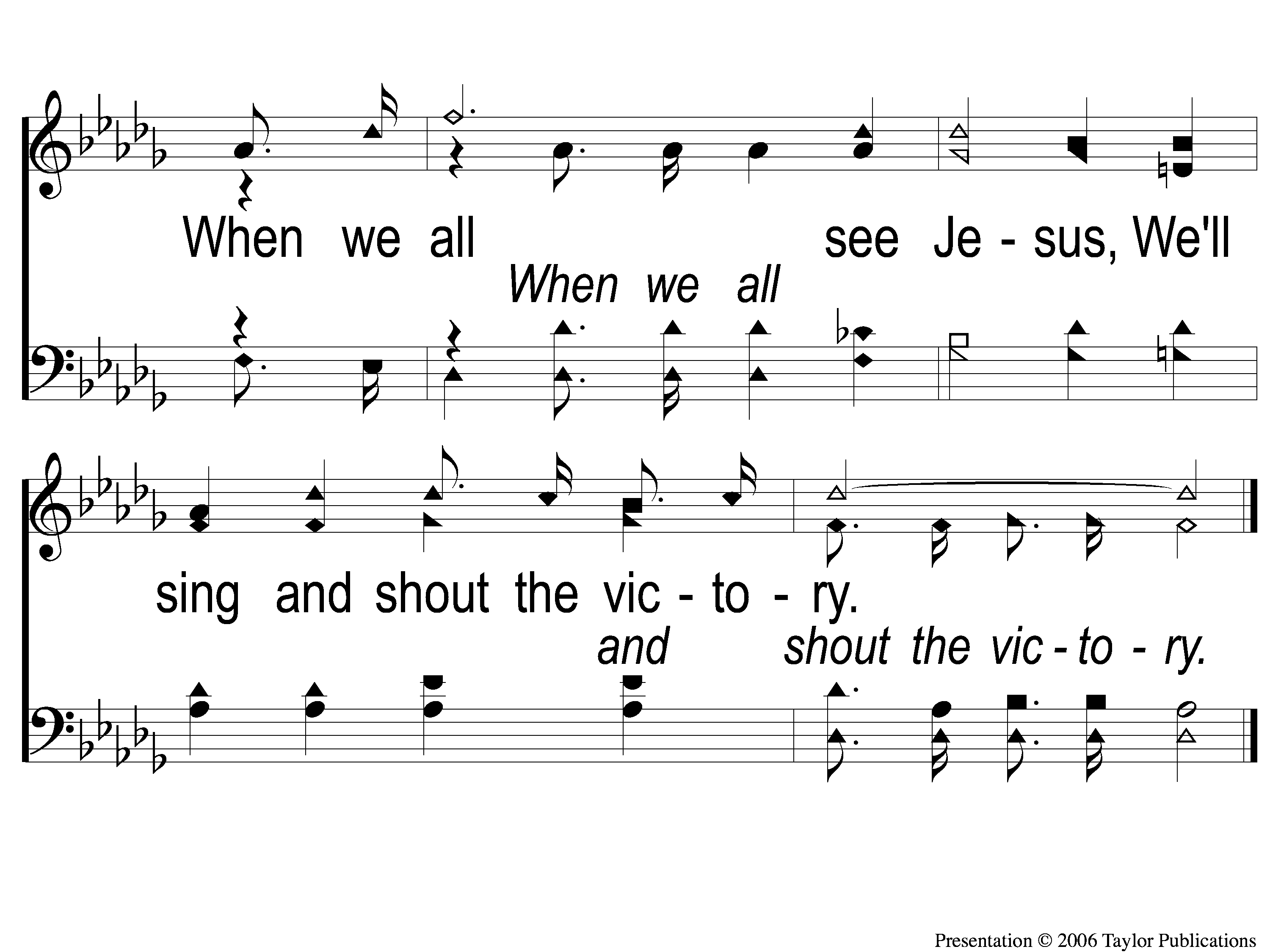 When We All Get To Heaven
853
C-2 When We All Get To Heaven
SONG:
On bended knee
#791
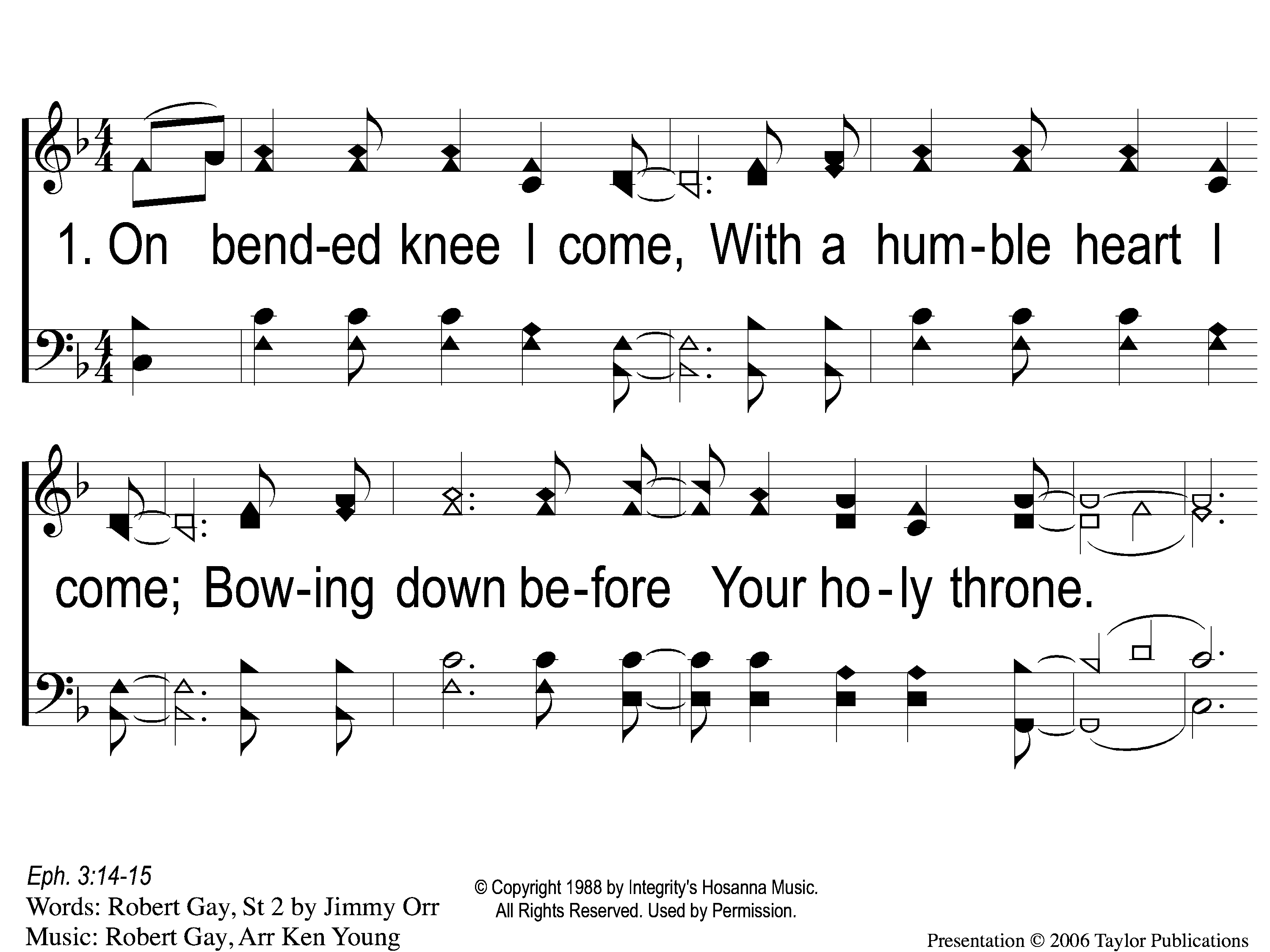 On Bended Knee
791
1-1 On Bended Knee
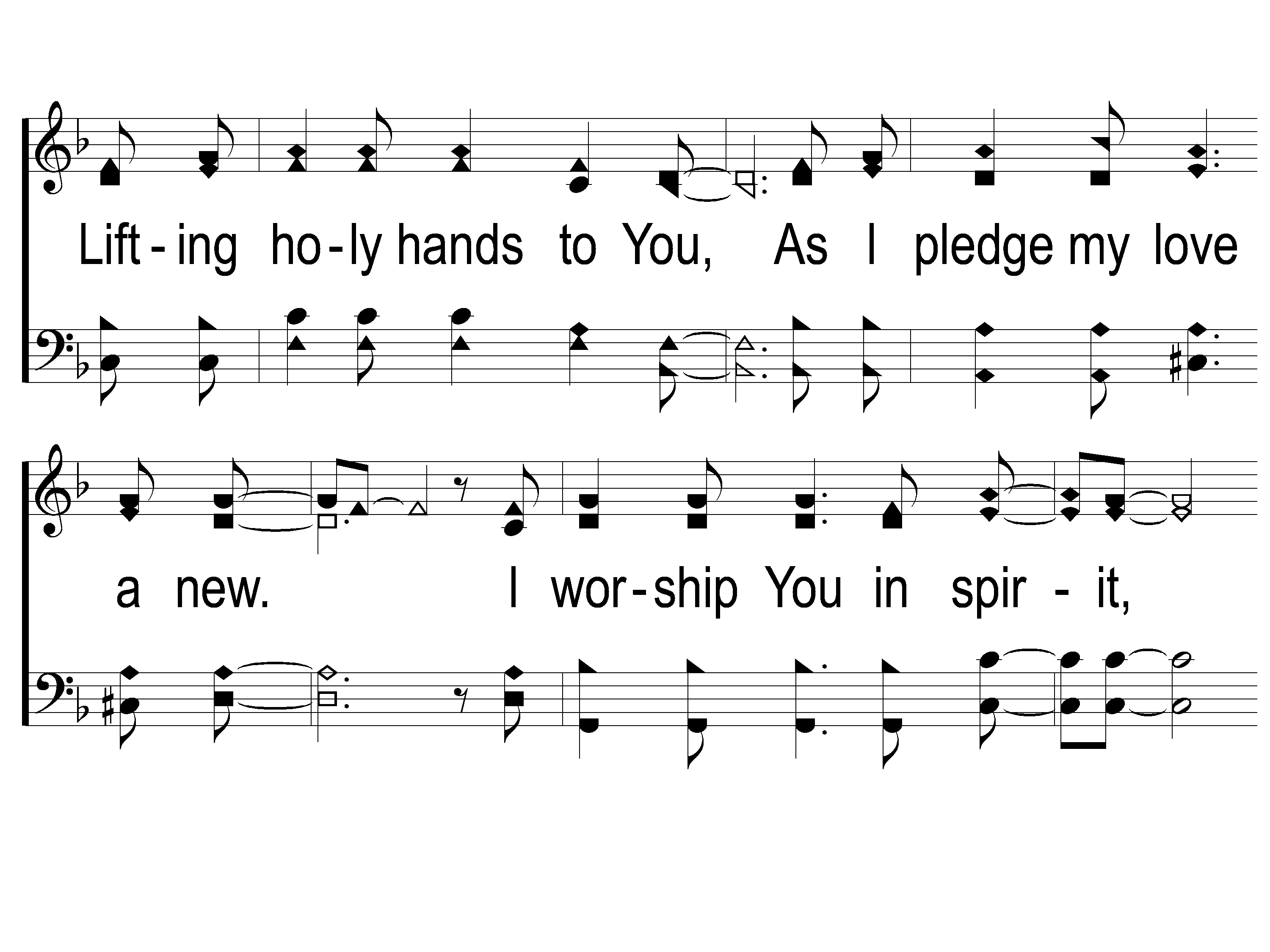 On Bended Knee
791
1-2 On Bended Knee
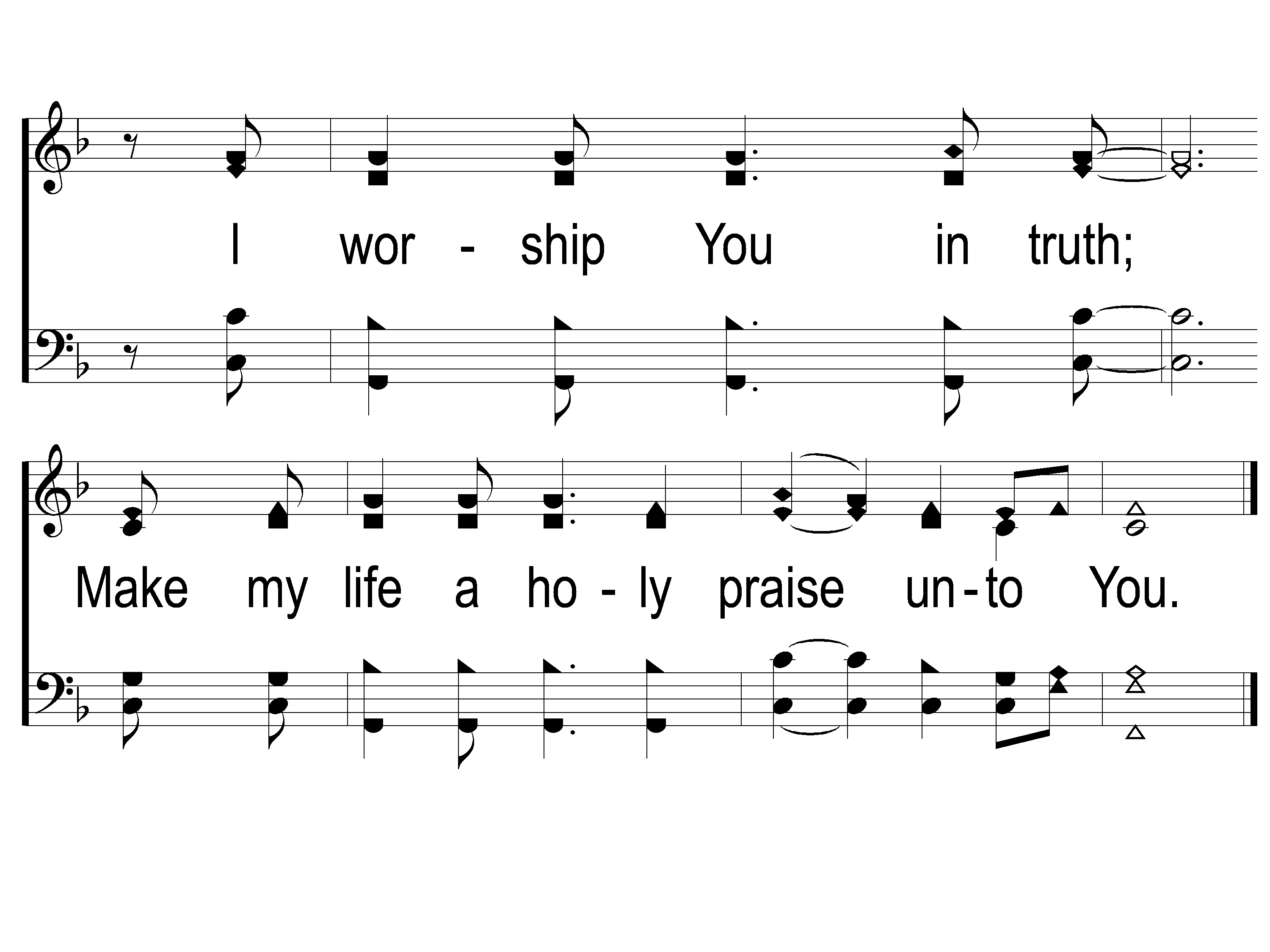 On Bended Knee
791
1-3 On Bended Knee
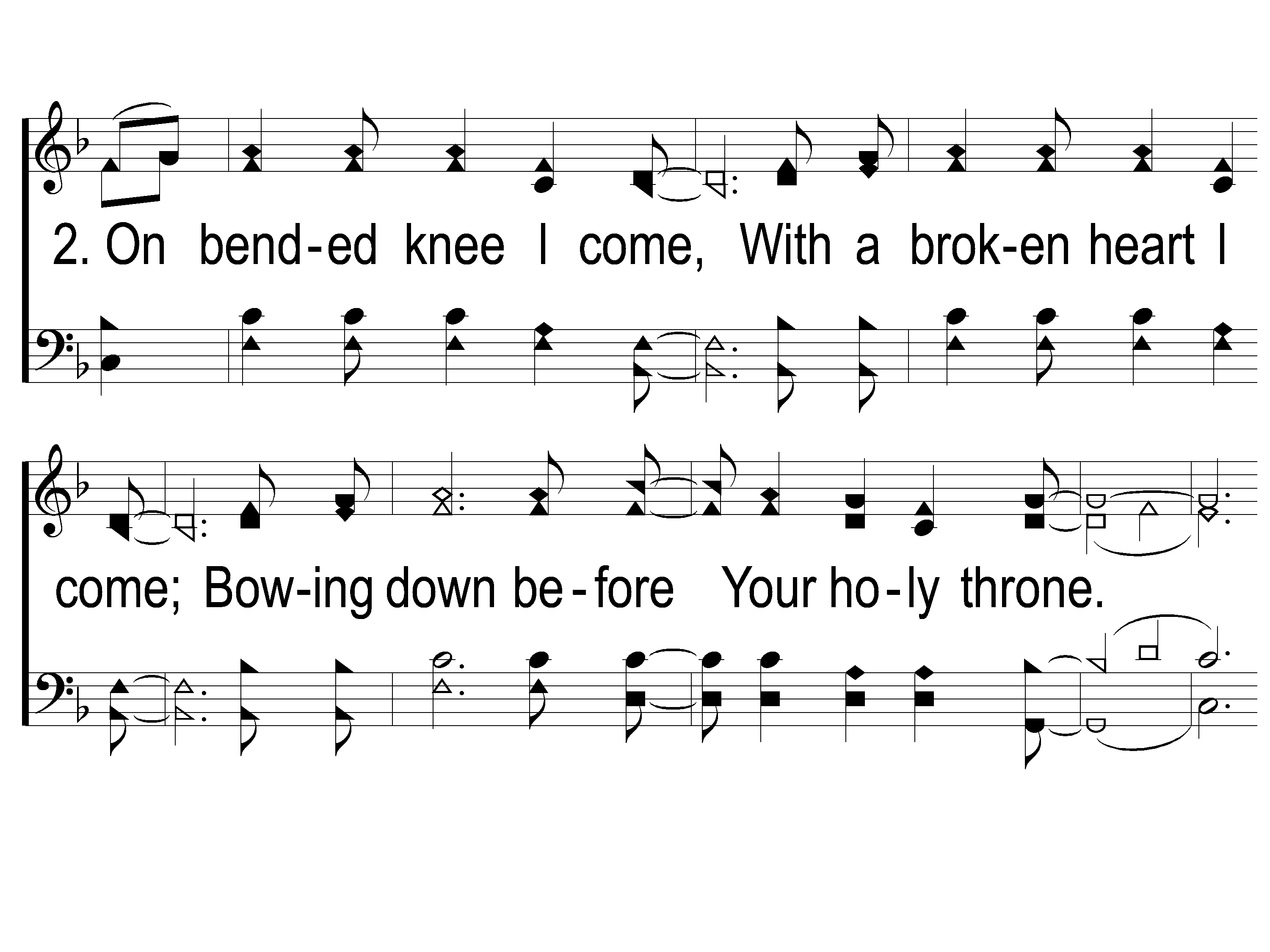 On Bended Knee
791
2-1 On Bended Knee
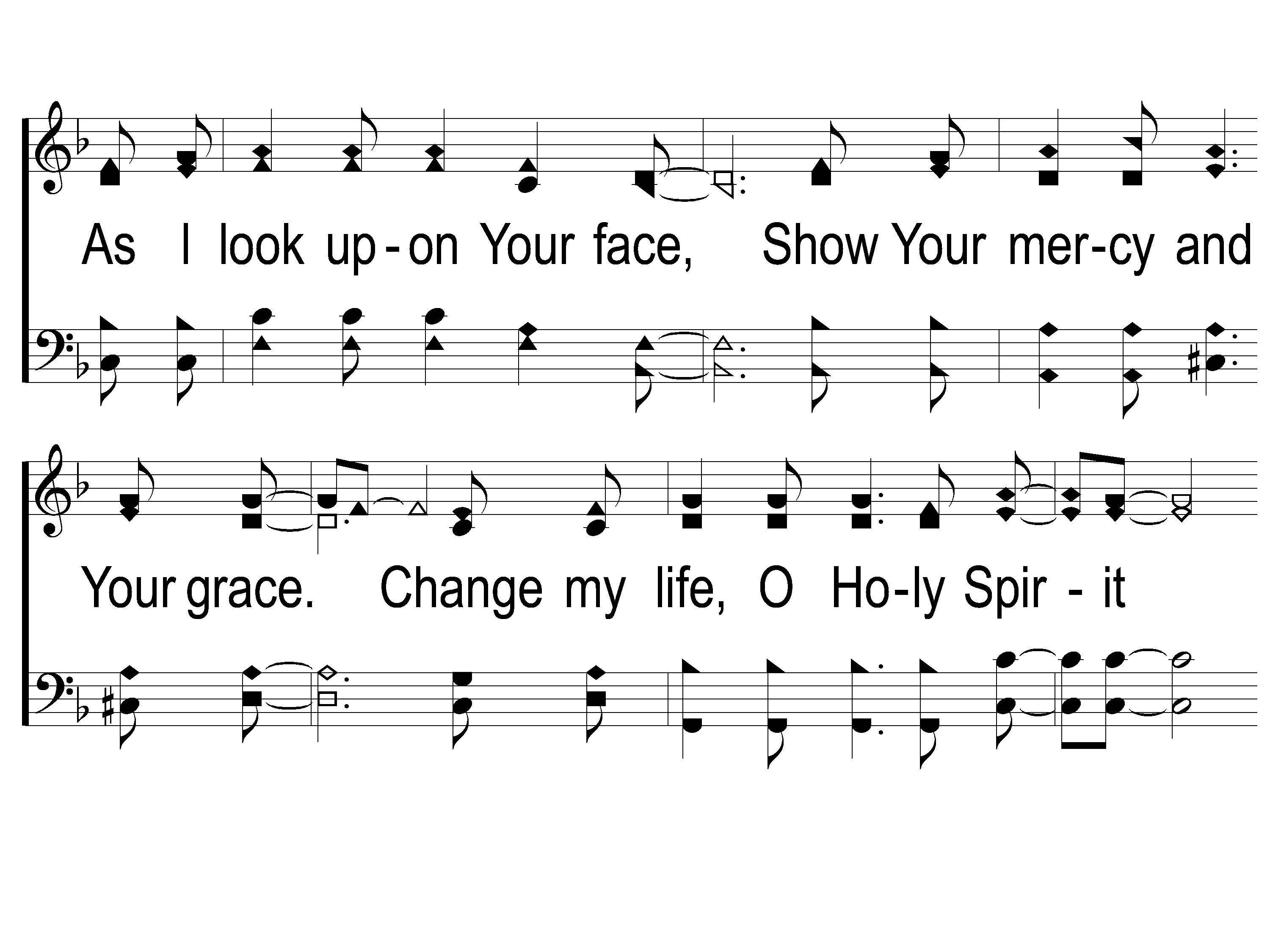 On Bended Knee
791
2-2 On Bended Knee
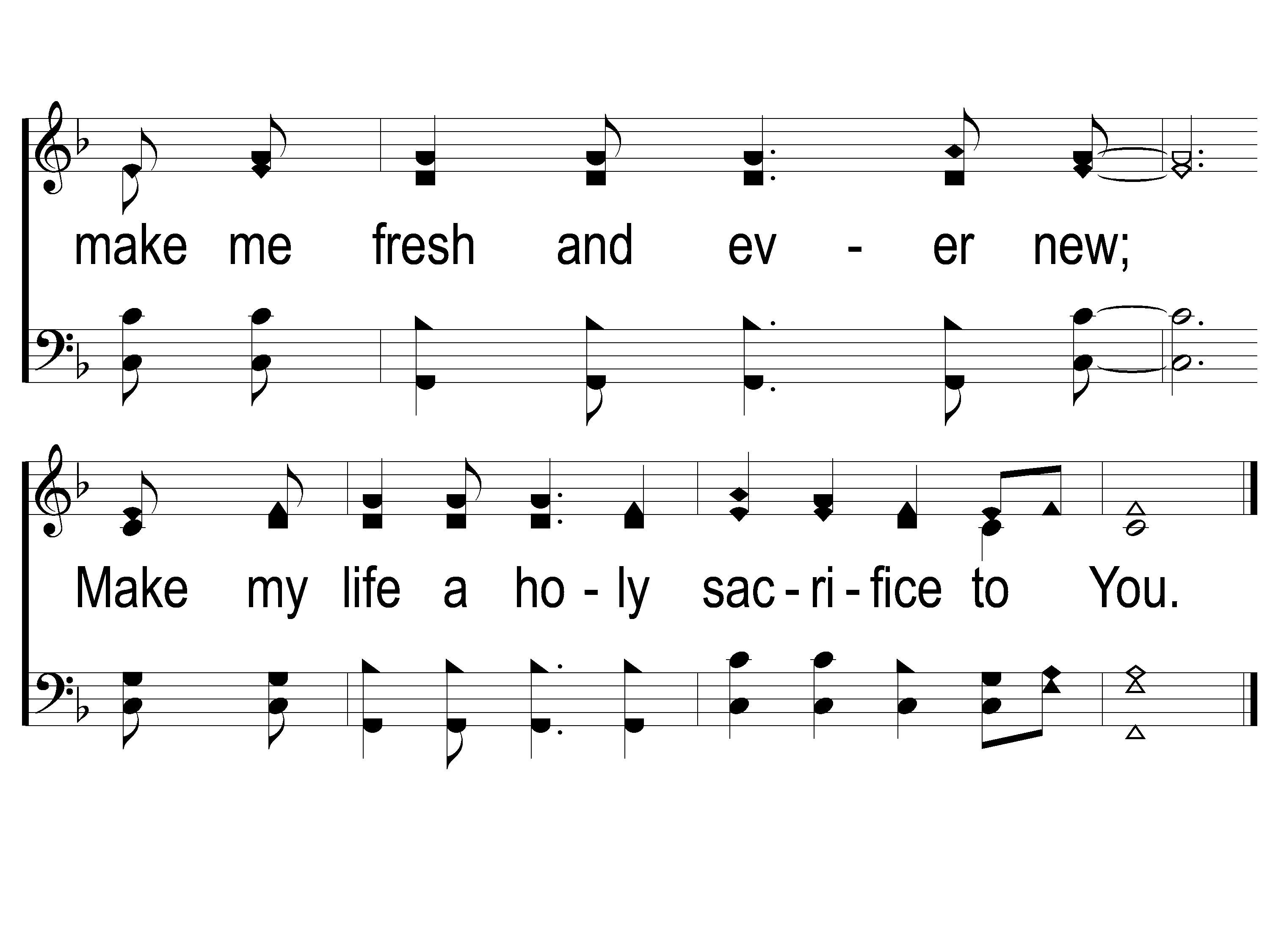 On Bended Knee
791
2-3 On Bended Knee
SCRIPTURE READING:
Proverbs 3:7
IN PURSUIT
2023
IN PURSUIT
OF THE KINGDOM
Godly wisdom
IN PURSUIT OF
proverbs
GOD’S WISDOM FOR LIVING
Five books of wisdom literature
Job
Psalms
Proverbs
Ecclesiastes
Song of Solomon
What is wisdom?
Knowledge vs. Wisdom
What is wisdom?
Knowledge vs. Wisdom

“Knowledge is knowing that a tomato is a fruit; wisdom is not putting it in a fruit salad.”
The NEED FOR GODLY WISDOM
The NEED FOR GODLY WISDOM
Hearts Become Deceitful
Jer. 17:9
Jdgs. 21:25
Matt. 15:19
Prov. 12:15, 21:2, 26:12, 30:12
The NEED FOR GODLY WISDOM
God Wants Us To Be Wise
Prov. 3:7, 4:7, 9:10, 12:1, 23:19
The BENEFITS OF GODLY WISDOM
The BENEFITS OF GODLY WISDOM
Quantity of Life
Prov. 3:7-8, 4:4, 6, 21-22, 8:34, 9:11
The BENEFITS OF GODLY WISDOM
Quantity of Life
Prov. 3:5-6, 4:11
The BENEFITS OF GODLY WISDOM
Quality of Life
Prov. 1:5, 3:13-14, 8:17, 10:1, 13:1
The SOURCE OF GODLY WISDOM
The SOURCE OF GODLY WISDOM
MANKIND
Job 32:9
Psa. 94:11
The SOURCE OF GODLY WISDOM
GOD HIMSELF
Job 32:8-9, Jms. 3:17, 4:8
2 Pet. 1:3
2 Tim. 3:16-17
The “getting” OF GODLY WISDOM
A Disposition
The “getting” OF GODLY WISDOM
A Disposition
Humility – Prov. 3:5, 14:12, 23:19
The “getting” OF GODLY WISDOM
A Disposition
Humility – Prov. 3:5, 14:12, 23:19
Love – Isa. 30:12, Jn. 14:15
The “getting” OF GODLY WISDOM
A Disposition
A Consideration
The “getting” OF GODLY WISDOM
A Consideration
Prov. 4:7 – “get” = buy, purchase
The “getting” OF GODLY WISDOM
A Disposition
A Consideration
A Resolution
The “getting” OF GODLY WISDOM
A Resolution
Prov. 23:23
RESOLVED?
ARE YOU
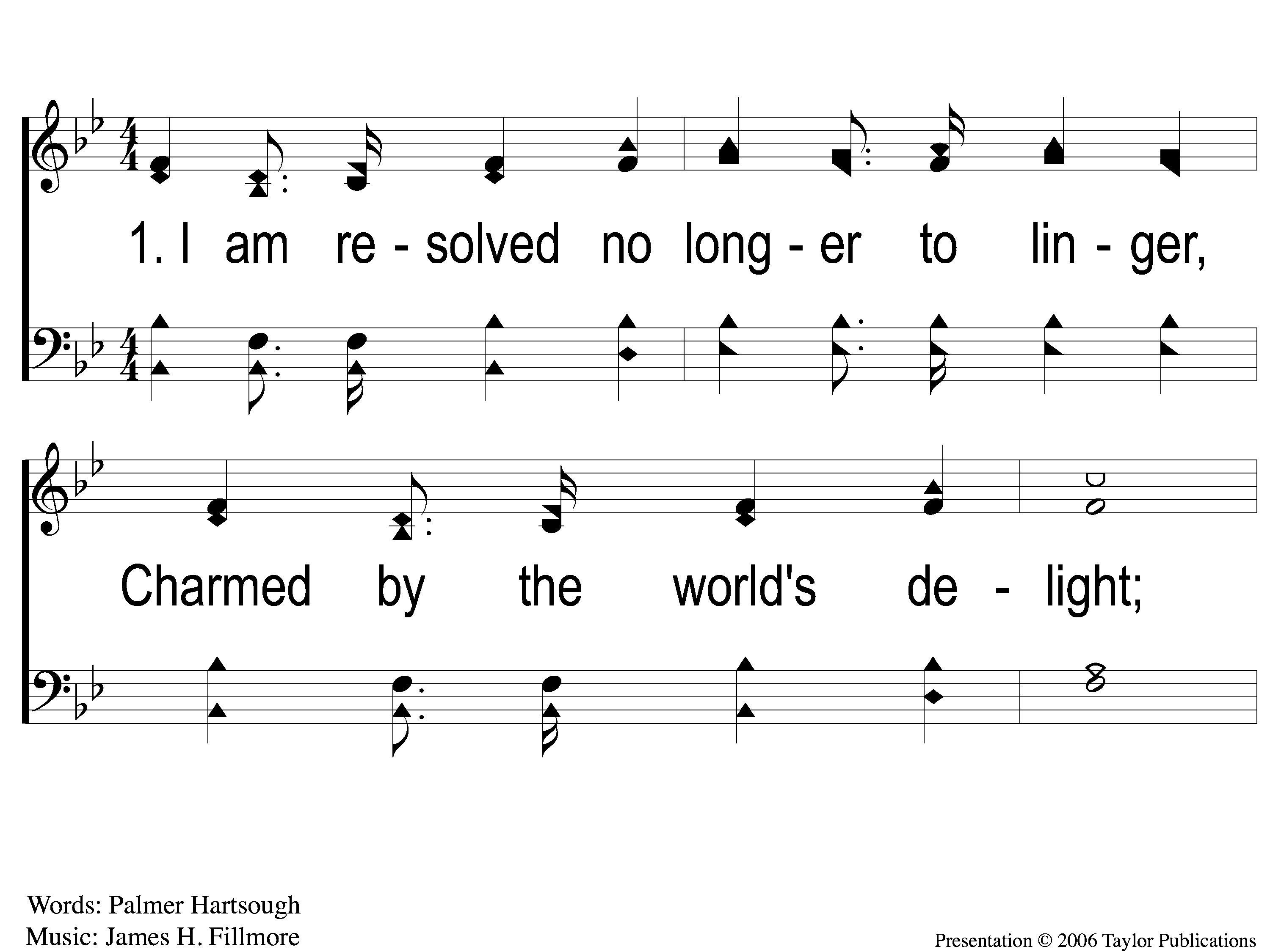 I Am Resolved
948
1-1 I Am Resolved
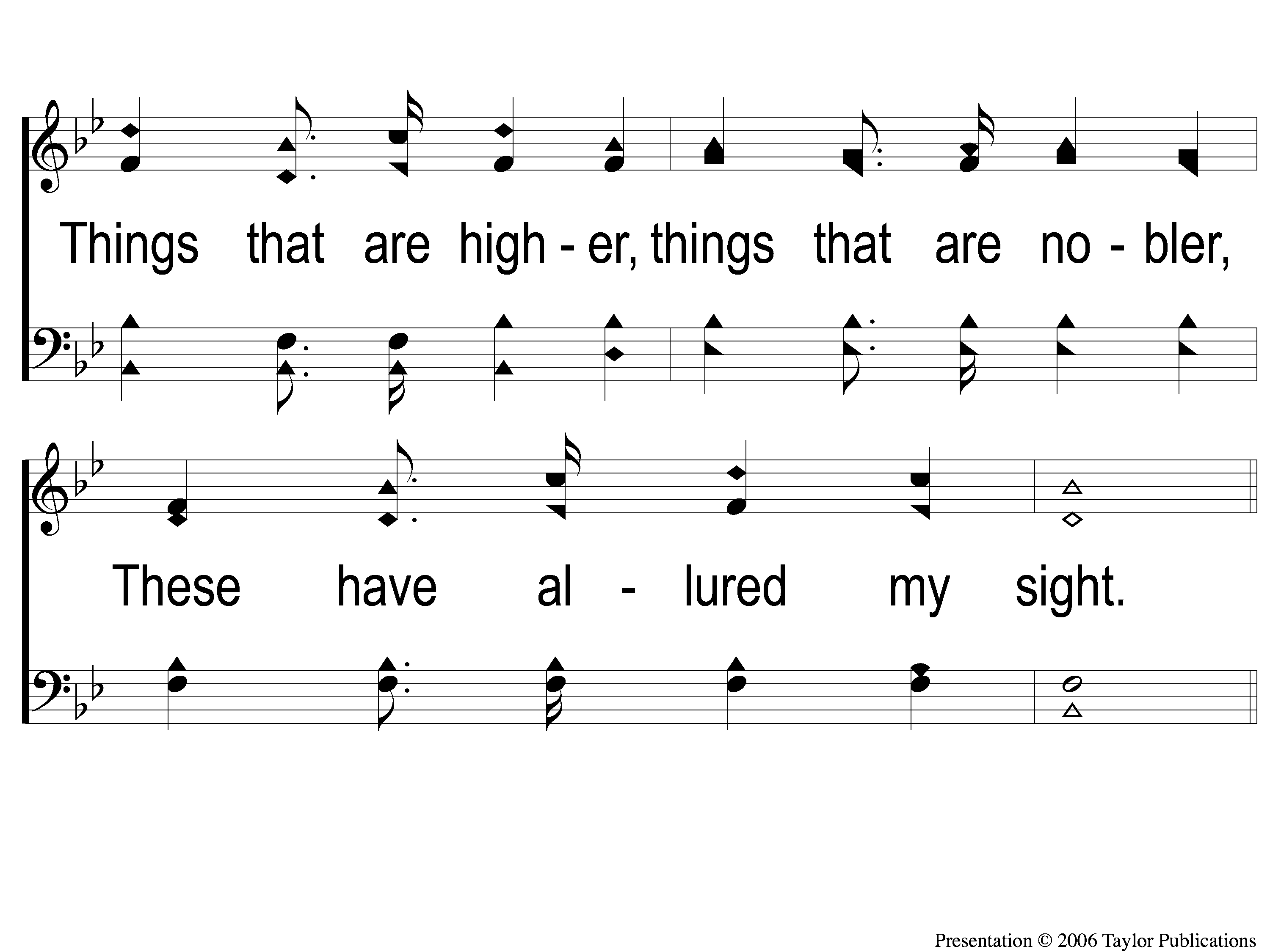 I Am Resolved
948
1-2 I Am Resolved
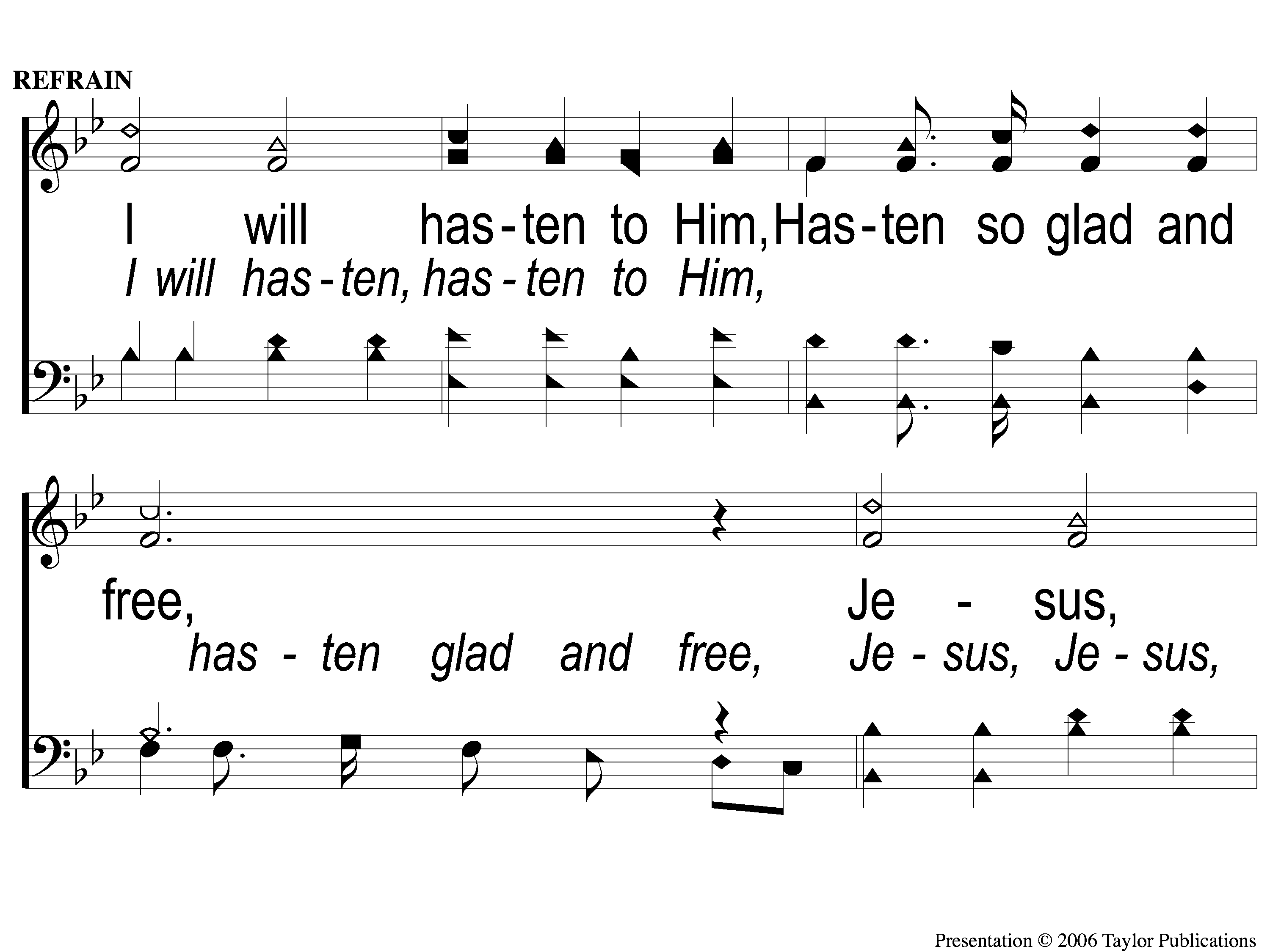 I Am Resolved
948
C-1 I Am Resolved
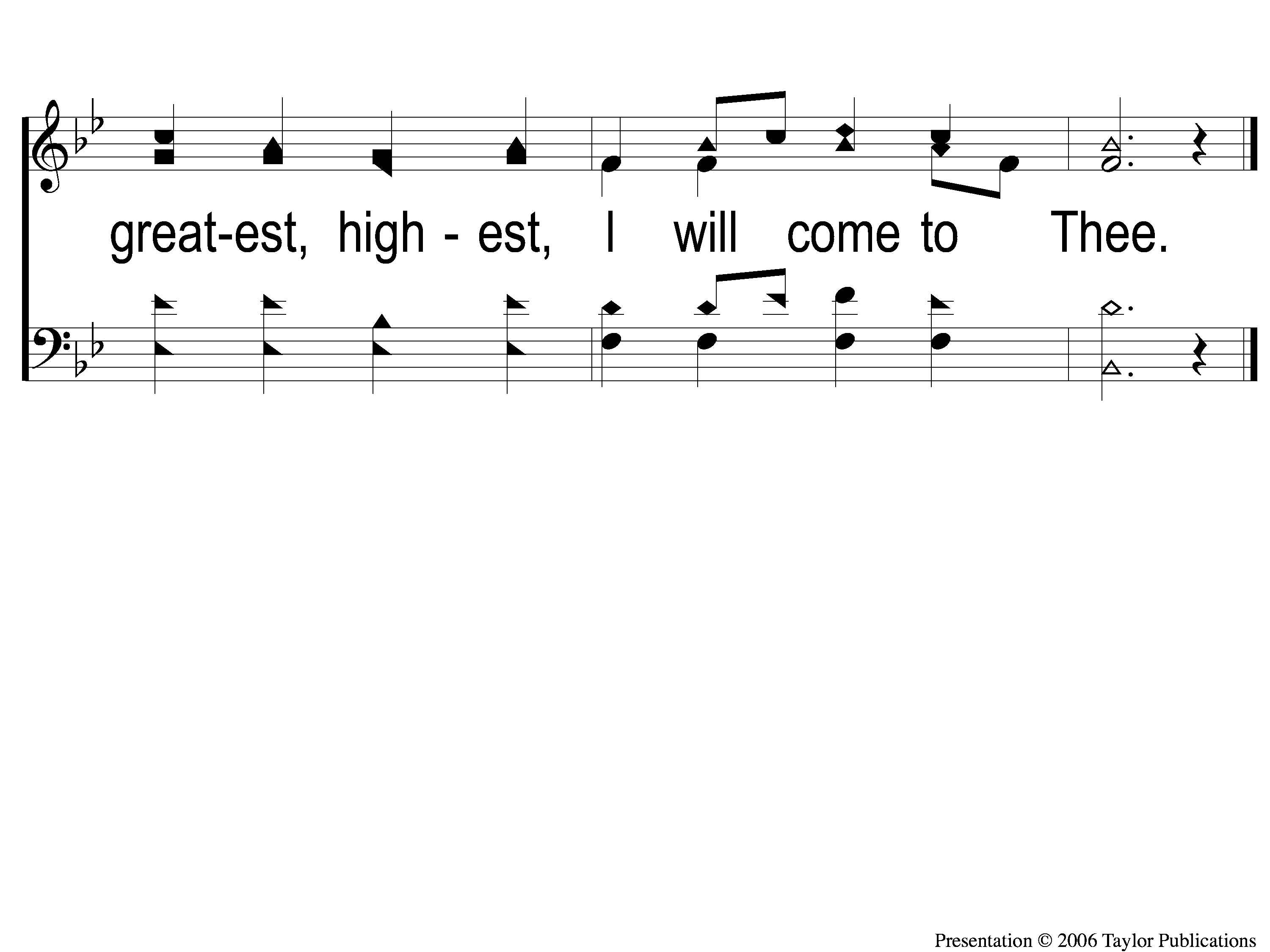 I Am Resolved
948
C-2 I Am Resolved
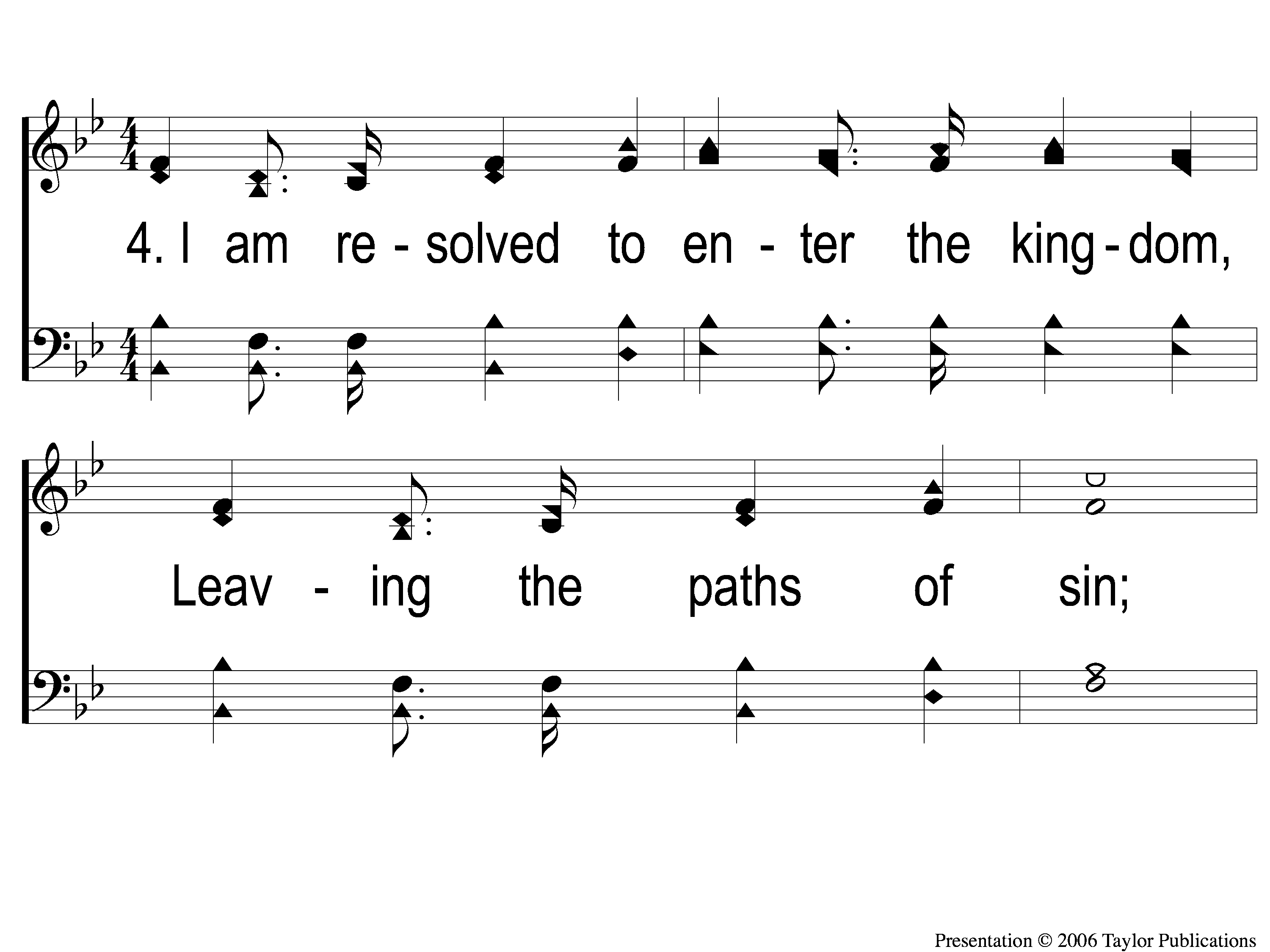 I Am Resolved
948
4-1 I Am Resolved
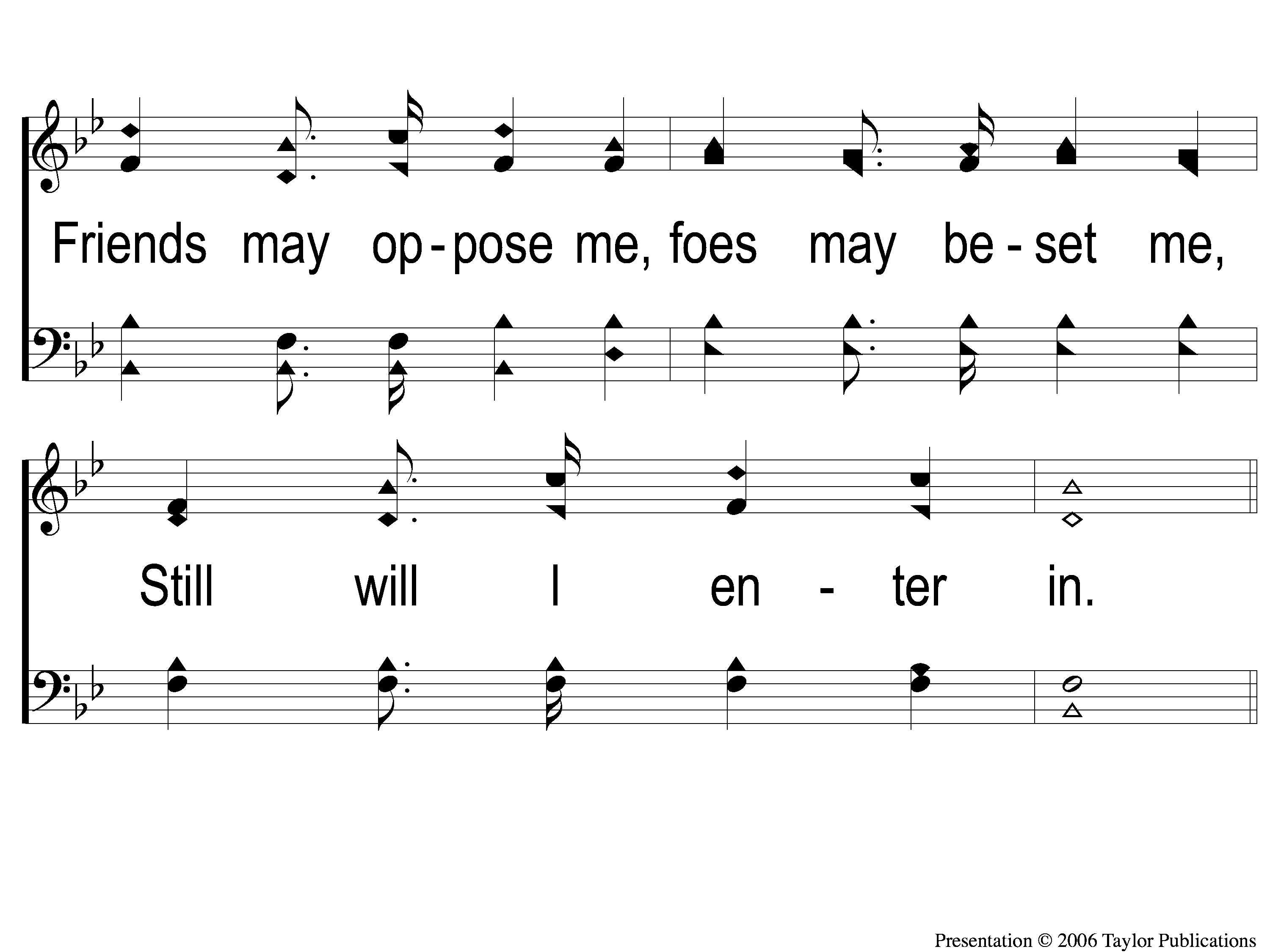 I Am Resolved
948
4-2 I Am Resolved
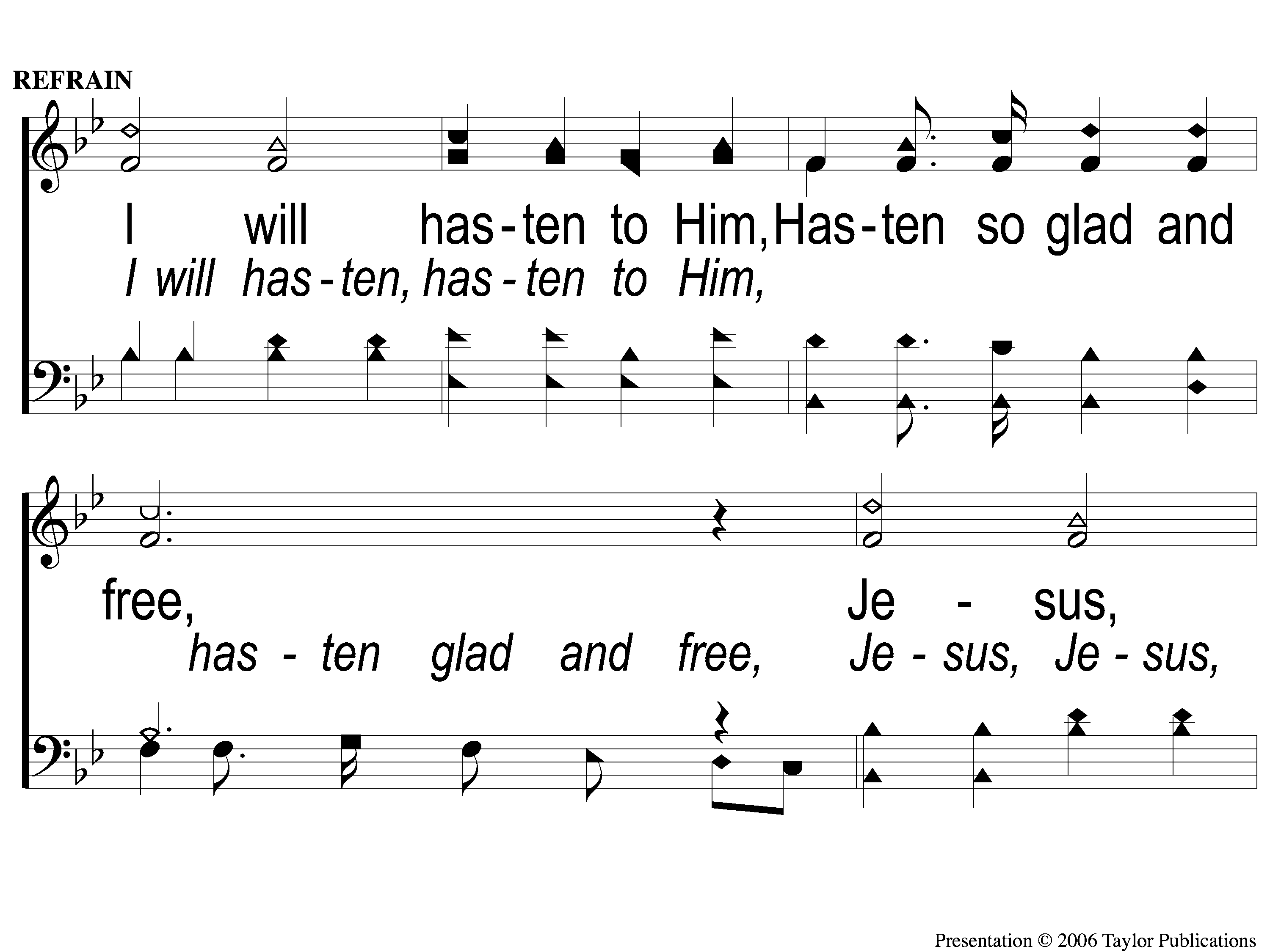 I Am Resolved
948
C-1 I Am Resolved
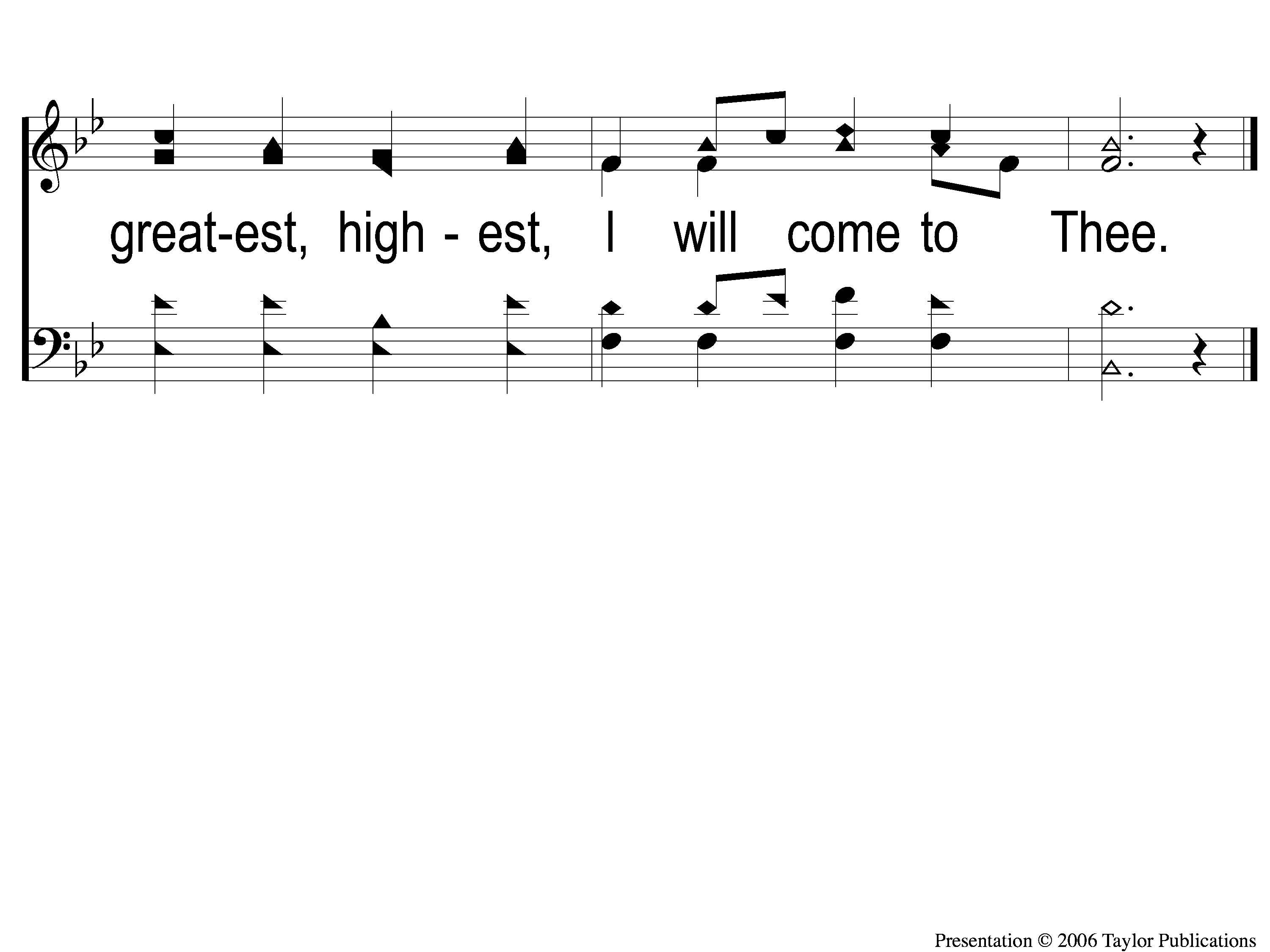 I Am Resolved
948
C-2 I Am Resolved
OUR CONTRIBUTION
Luke 9:23-24
Then He said to them all, “If anyone desires to come after Me, let him deny himself, and take up his cross daily, and follow Me. For whoever desires to save his life will lose it, but whoever loses his life for My sake will save it.”
SONG:
When my love to christ grows weak
#350
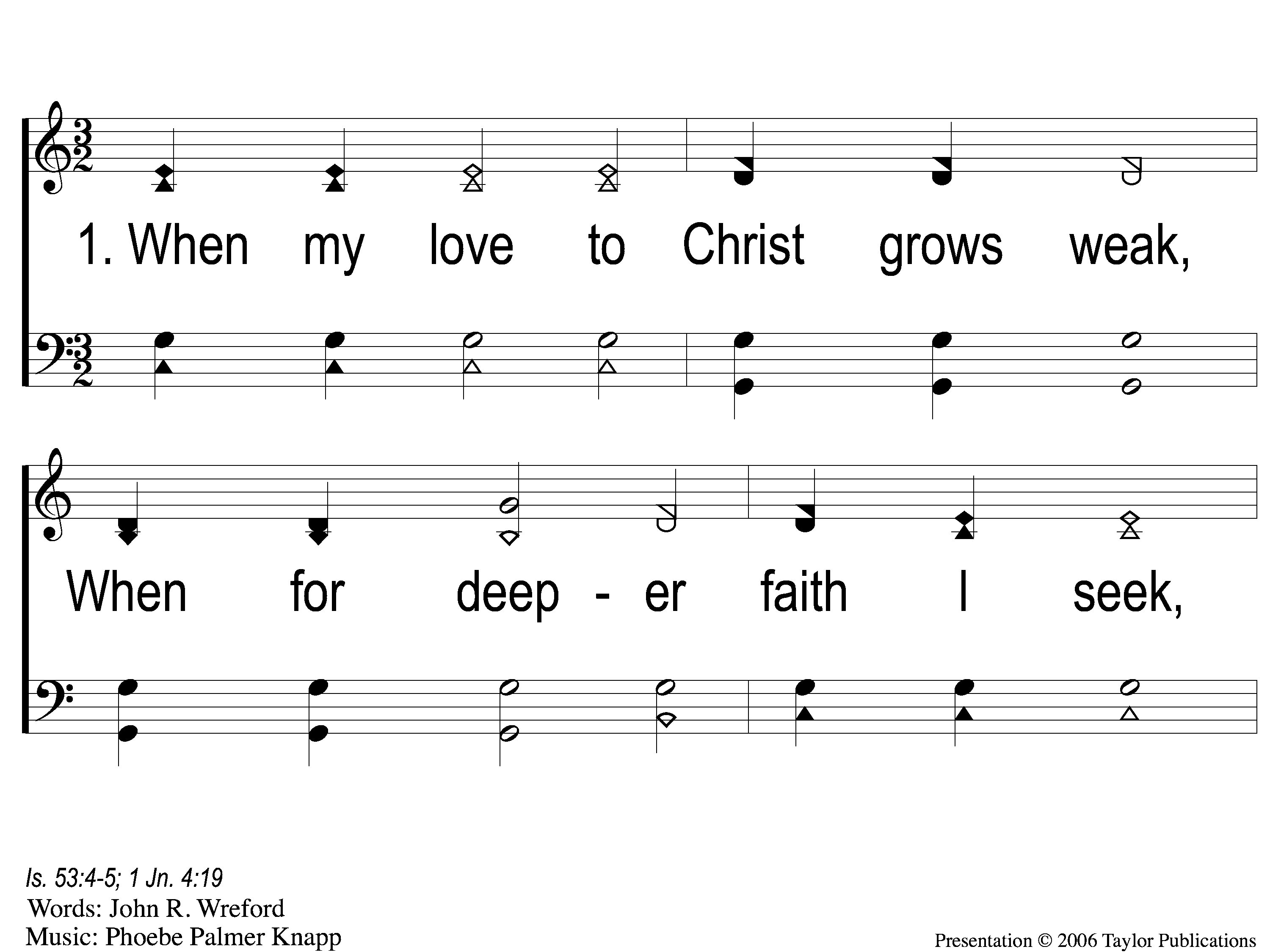 350
When My Love to Christ Grows Weak
1-1 When My Love To Christ Grows Weak
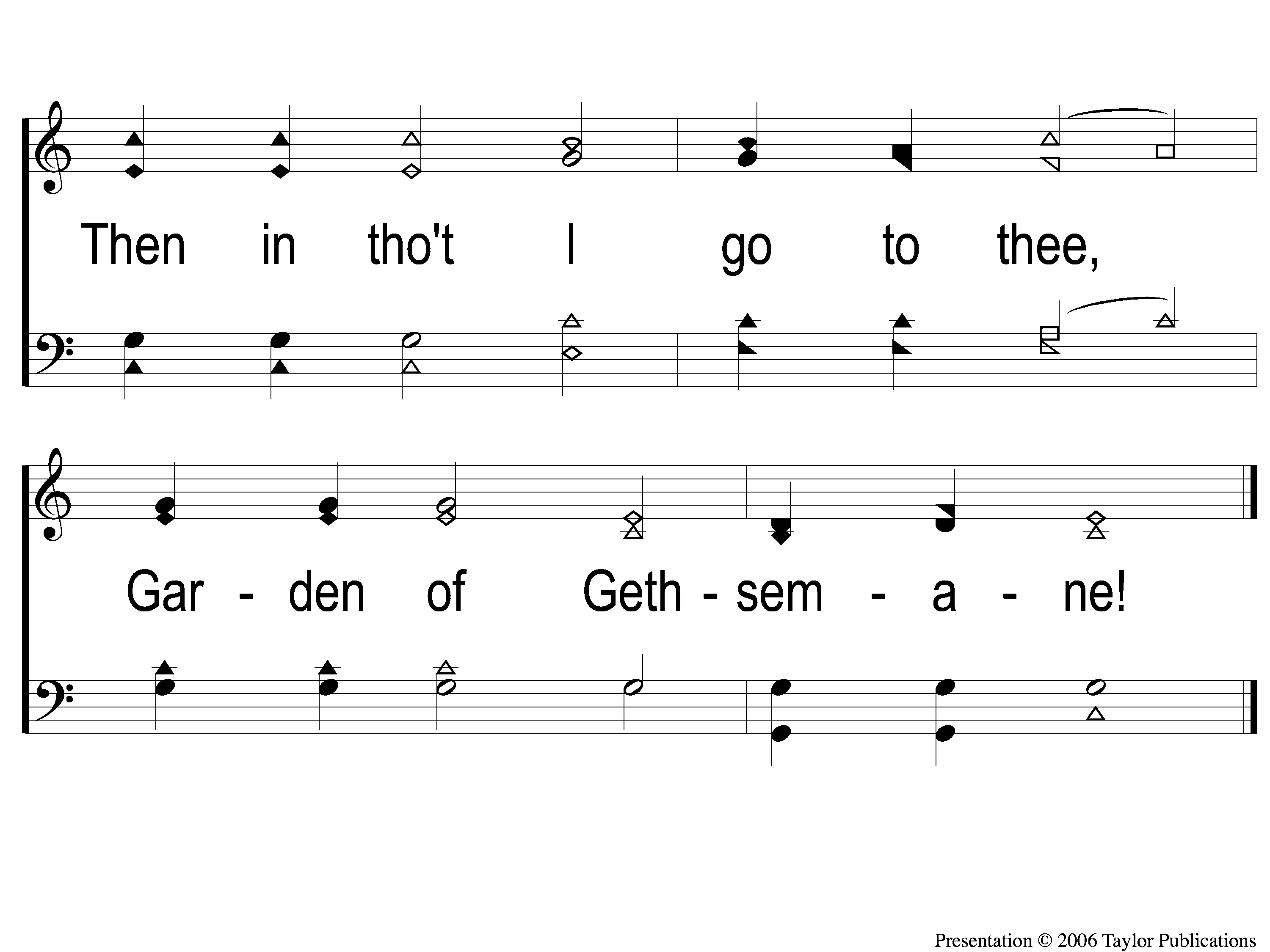 350
When My Love to Christ Grows Weak
1-2 When My Love To Christ Grows Weak
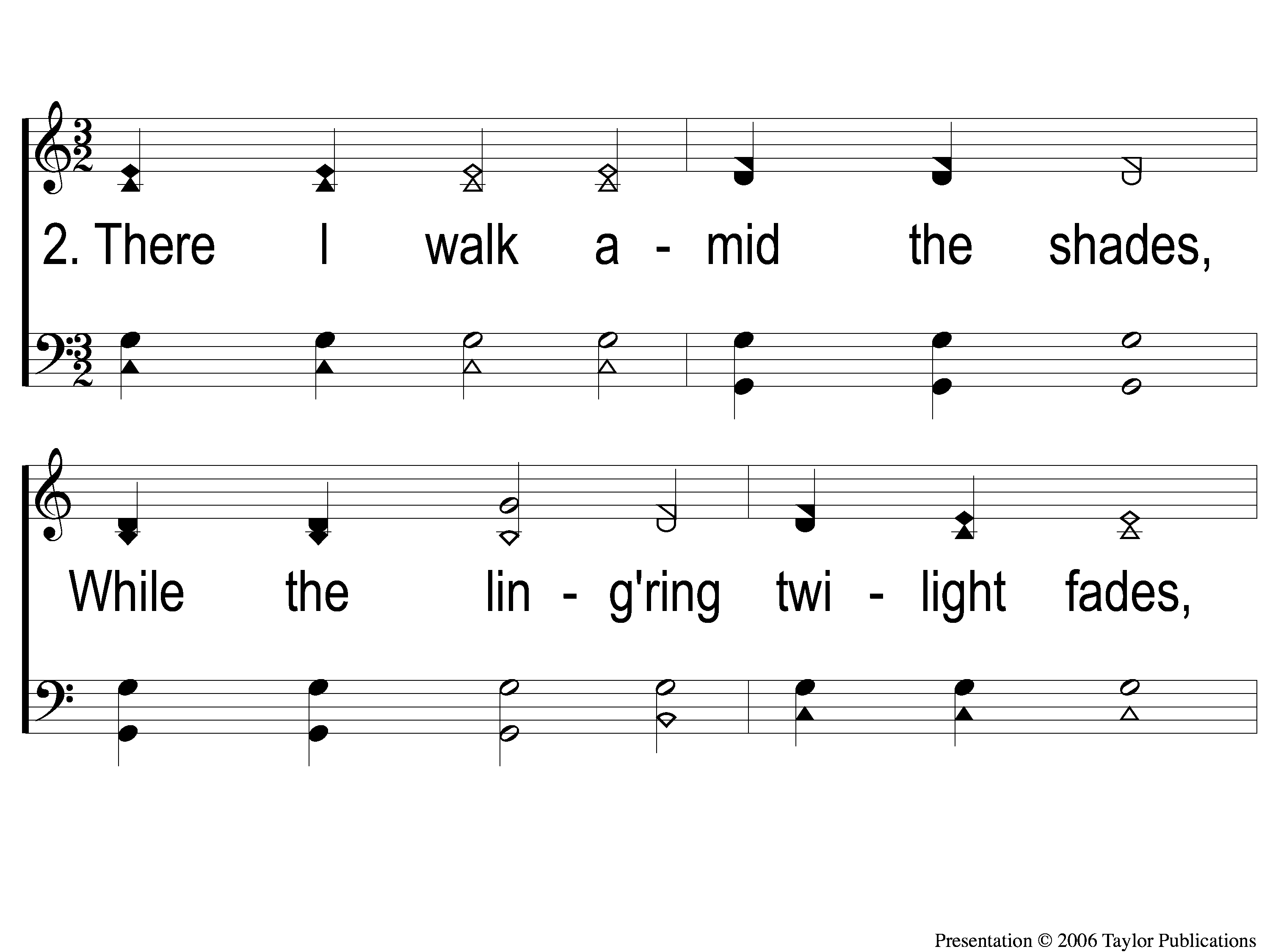 350
When My Love to Christ Grows Weak
2-1 When My Love To Christ Grows Weak
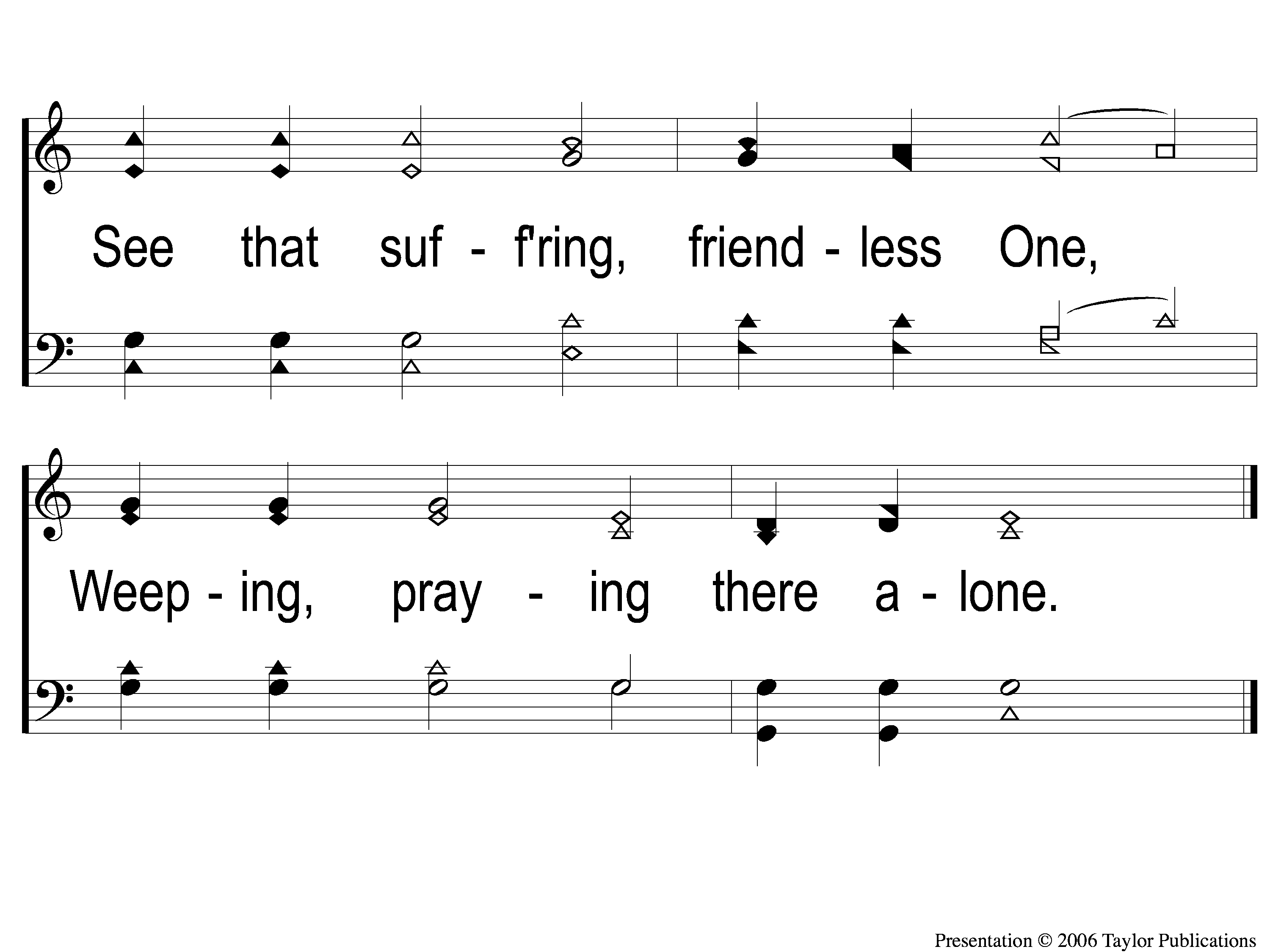 350
When My Love to Christ Grows Weak
2-2 When My Love To Christ Grows Weak
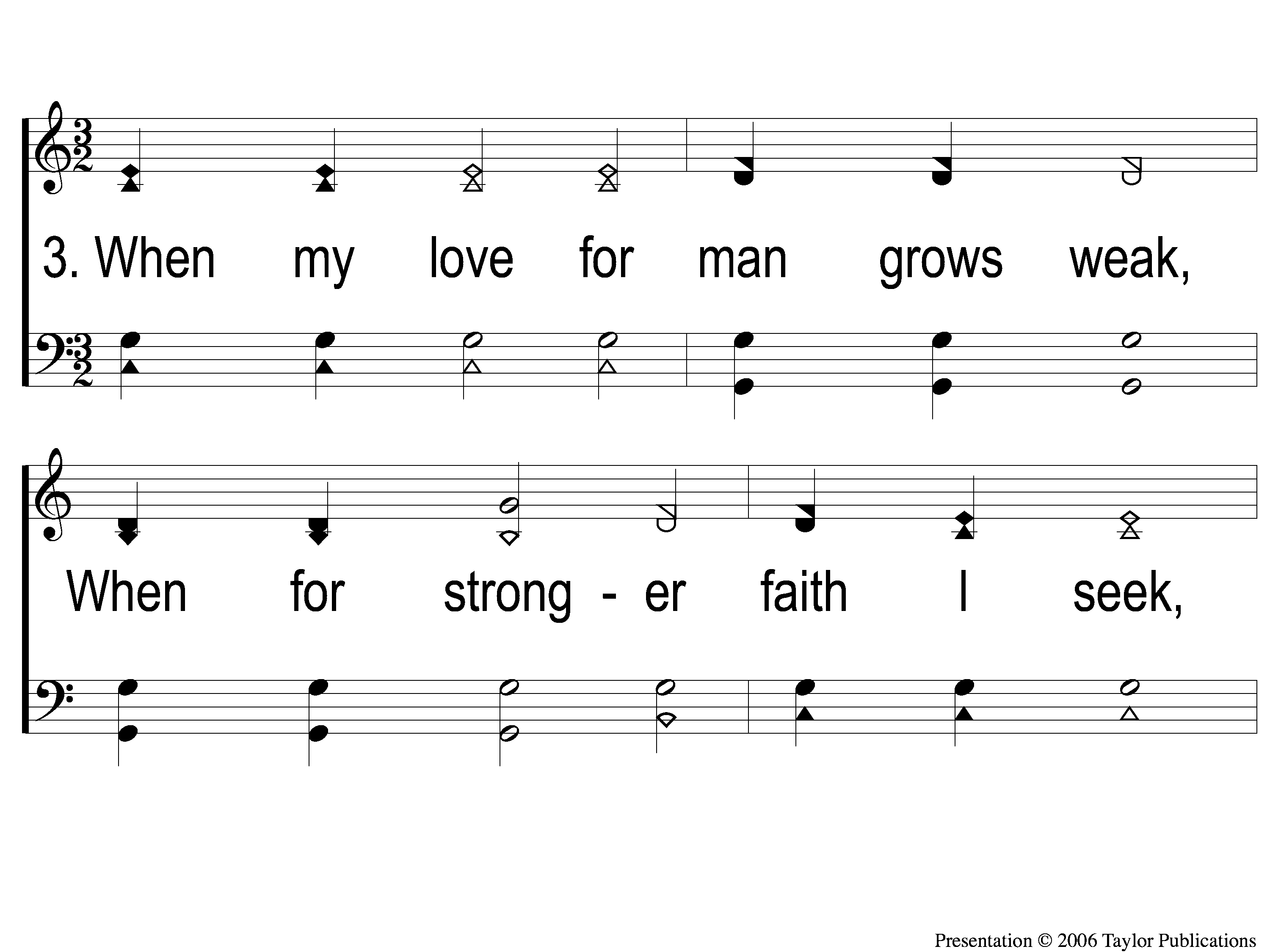 350
When My Love to Christ Grows Weak
3-1 When My Love To Christ Grows Weak
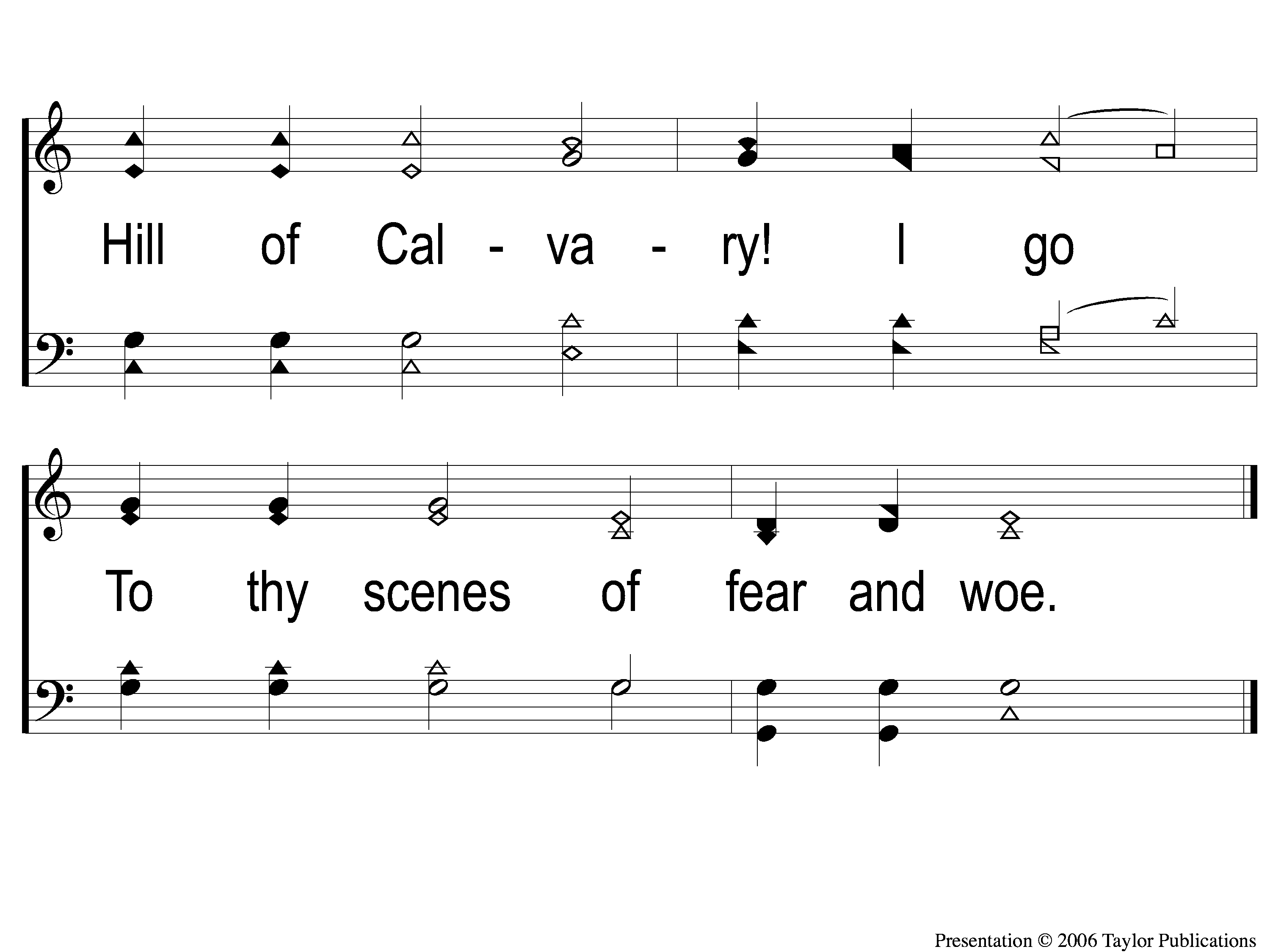 350
When My Love to Christ Grows Weak
3-2 When My Love To Christ Grows Weak
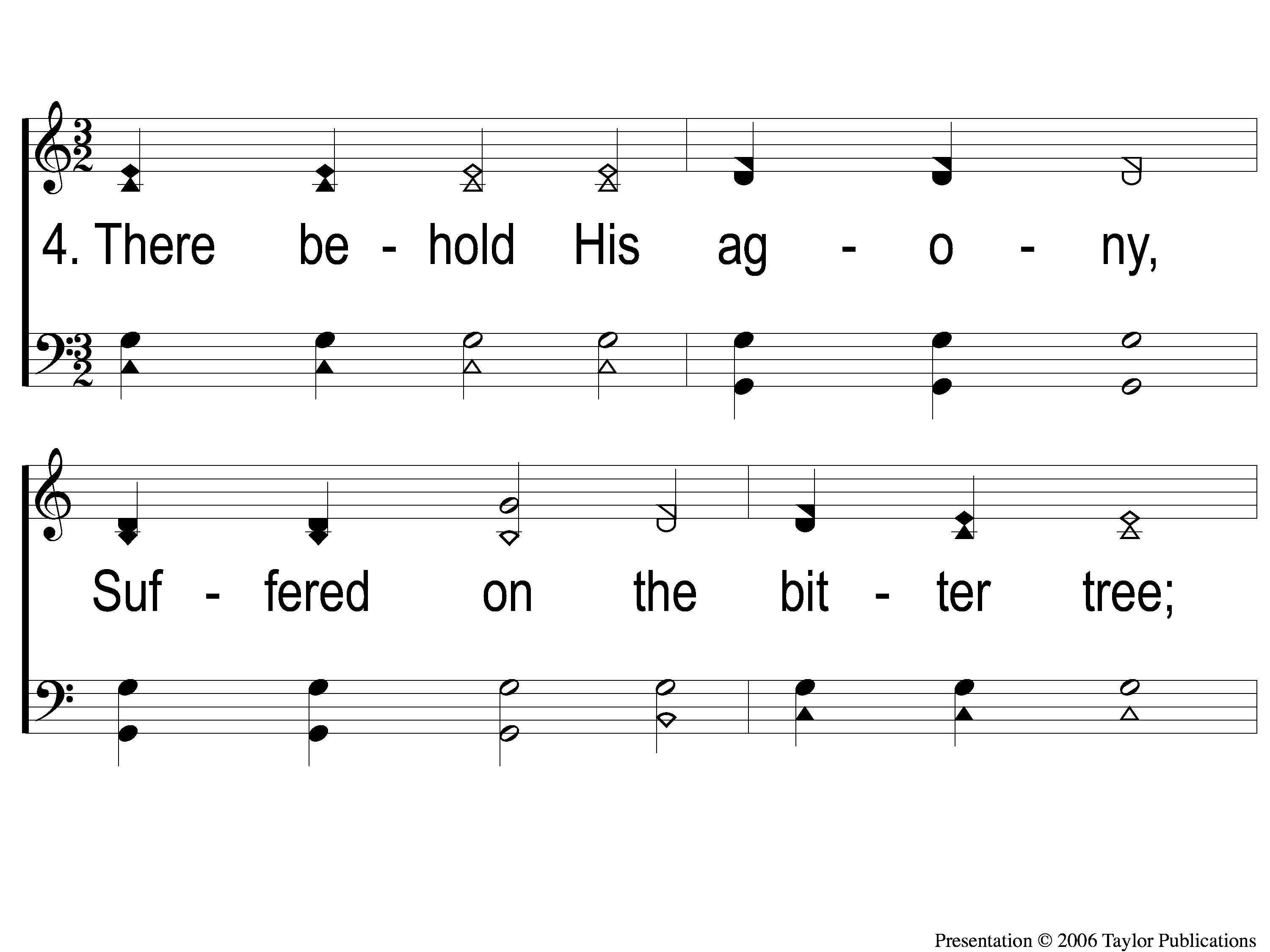 350
When My Love to Christ Grows Weak
4-1 When My Love To Christ Grows Weak
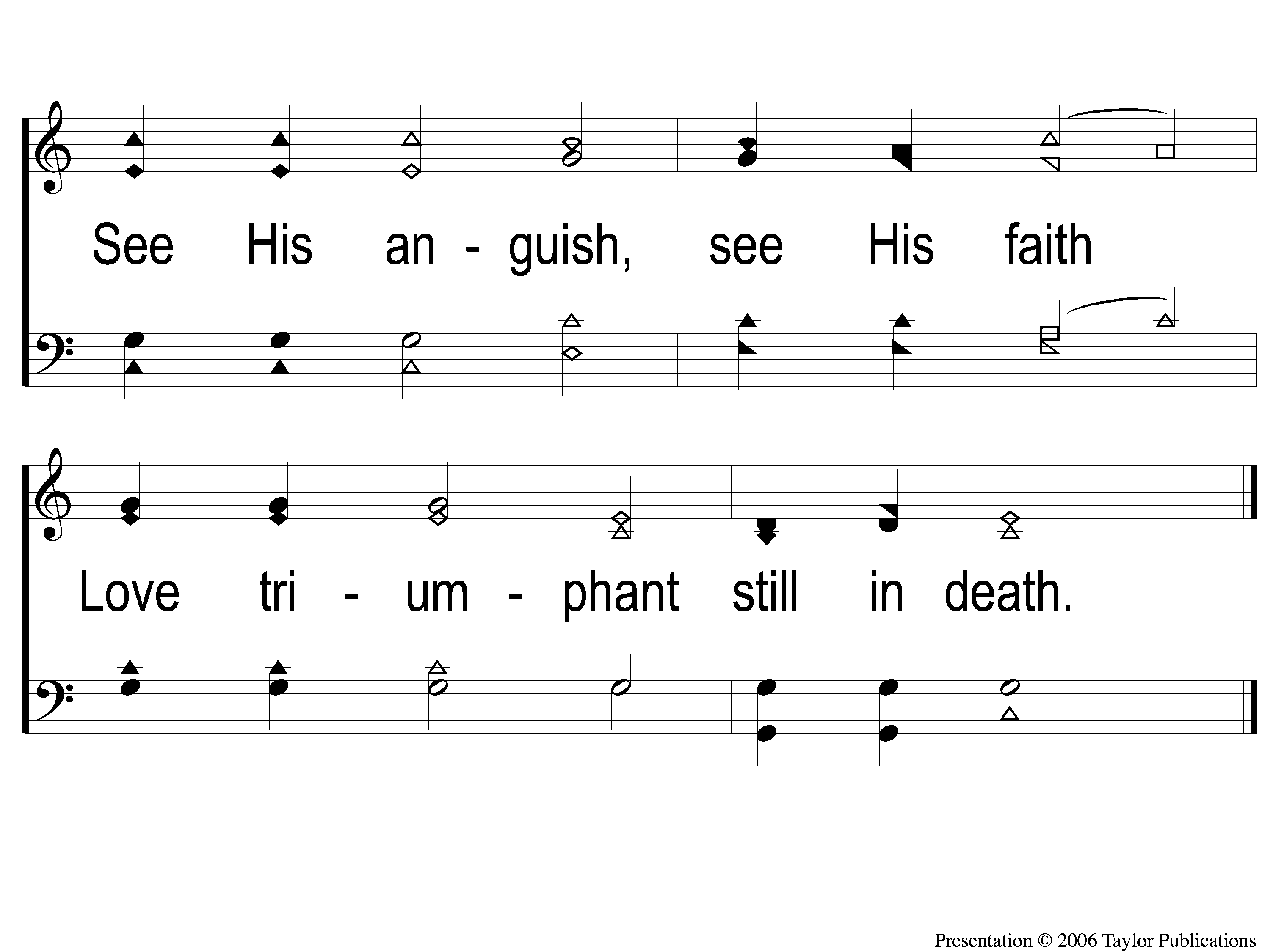 350
When My Love to Christ Grows Weak
4-2 When My Love To Christ Grows Weak
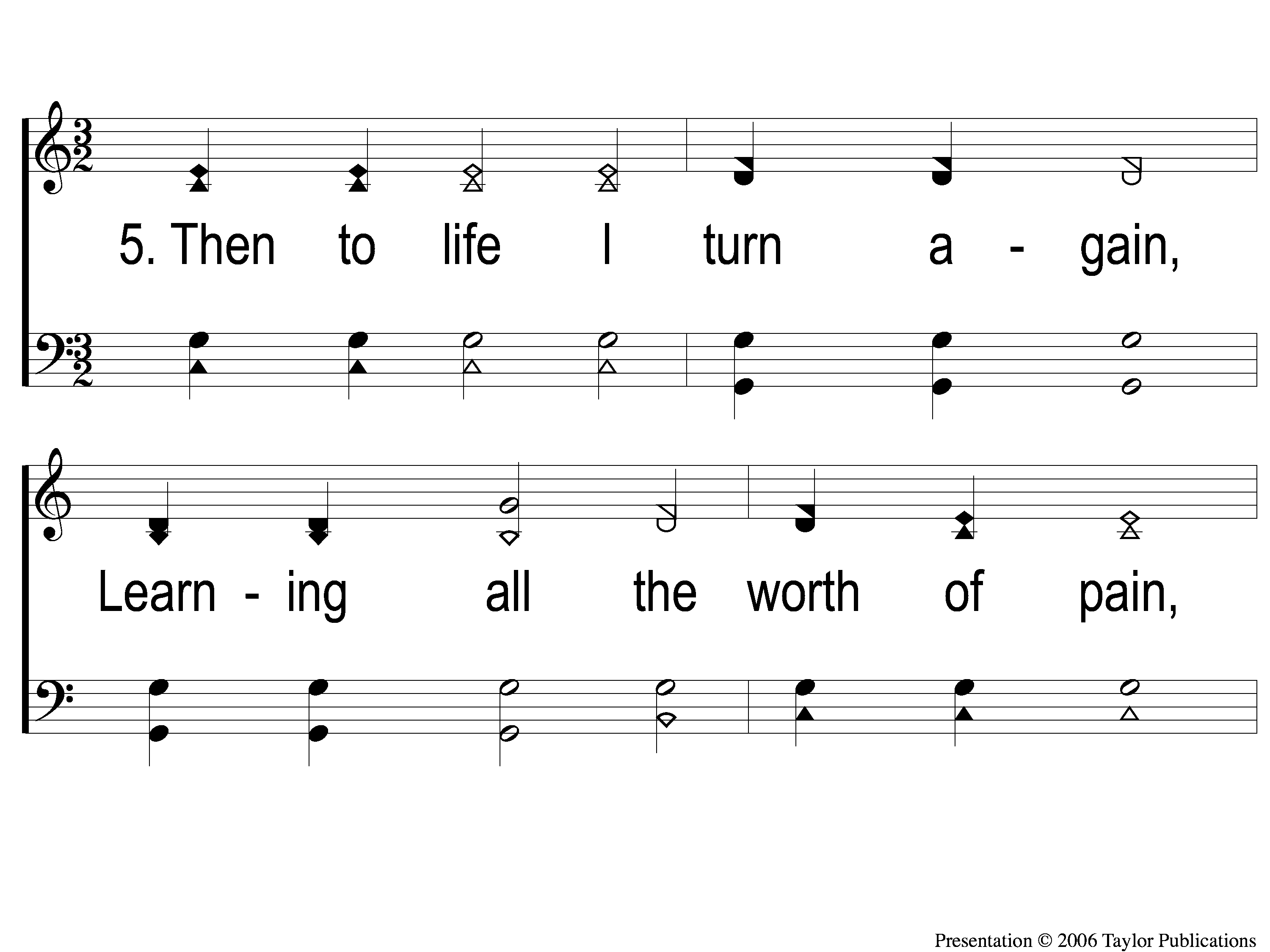 350
When My Love to Christ Grows Weak
5-1 When My Love To Christ Grows Weak
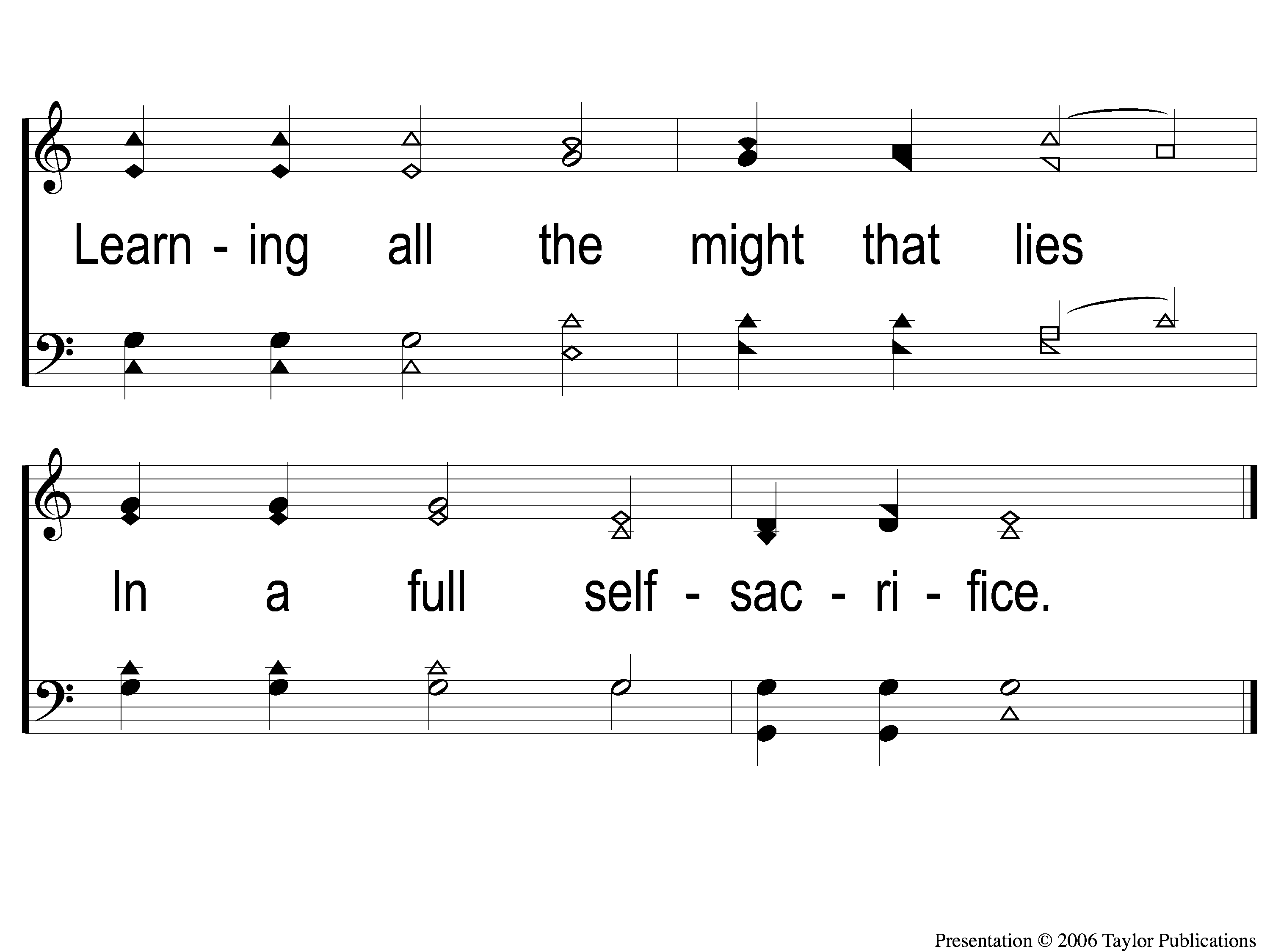 350
When My Love to Christ Grows Weak
5-2 When My Love To Christ Grows Weak
THE UNLEAVENED BREAD
Hebrews 2:14-15
“Inasmuch then as the children have partaken of flesh and blood, He Himself likewise shared in the same, that through death He might destroy him who had the power of death, that is, the devil, and release those who through fear of death were all their lifetime subject to bondage.”
THE FRUIT OF THE VINE
Hebrews 12:1-2
“Therefore we also, since we are surrounded by so great a cloud of witnesses, let us lay aside every weight, and the sin which so easily ensnares us, and let us run with endurance the race that is set before us, looking unto Jesus, the author and finisher of our faith, who for the joy that was set before Him endured the cross, despising the shame, and has sat down at the right hand of the throne of God.”
closing PRAYER
SONG:
Stand up, stand up for jesus
#648
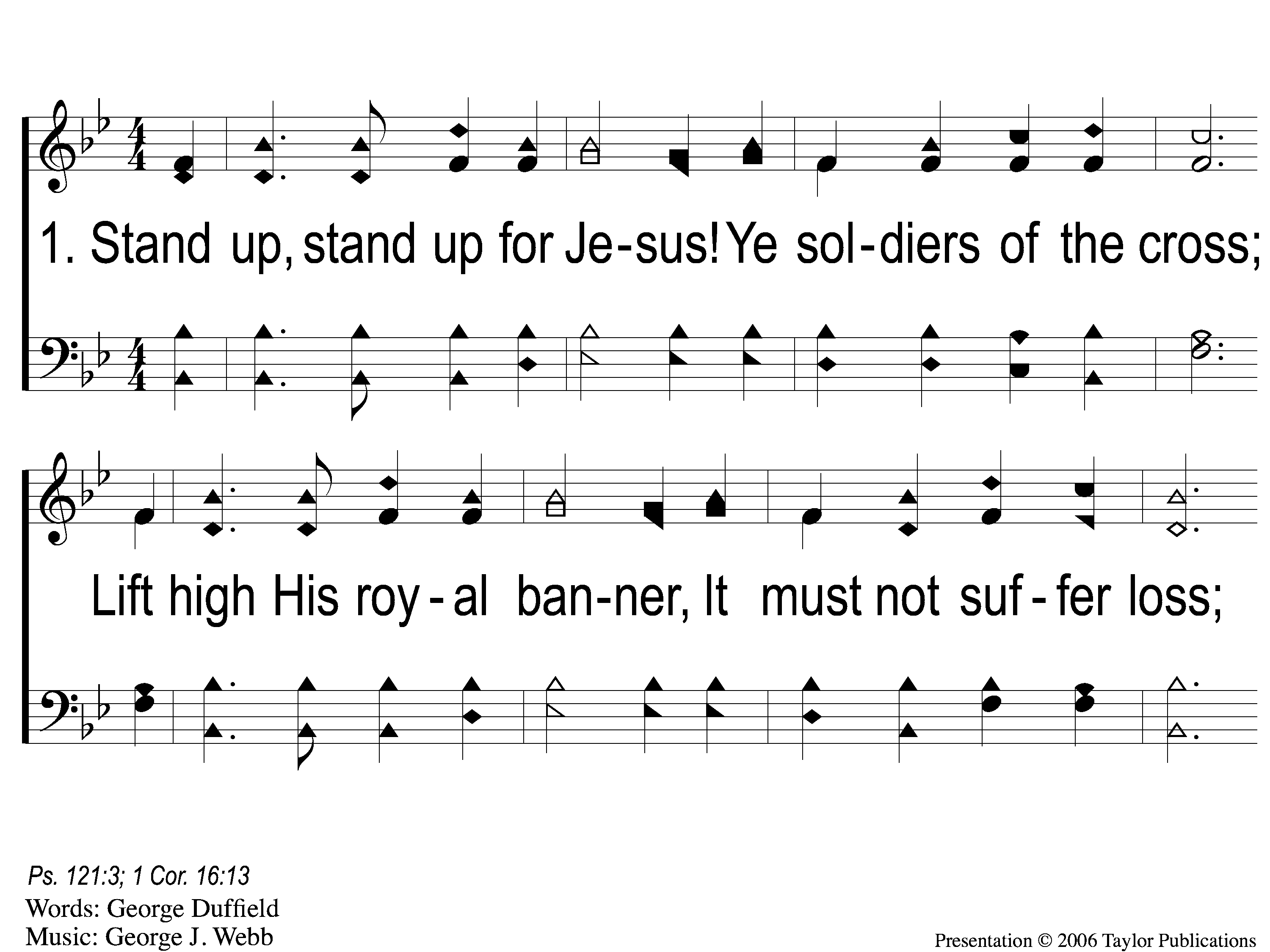 Stand Up, Stand Up For Jesus
648
1-1 Stand up Stand Up for Jesus
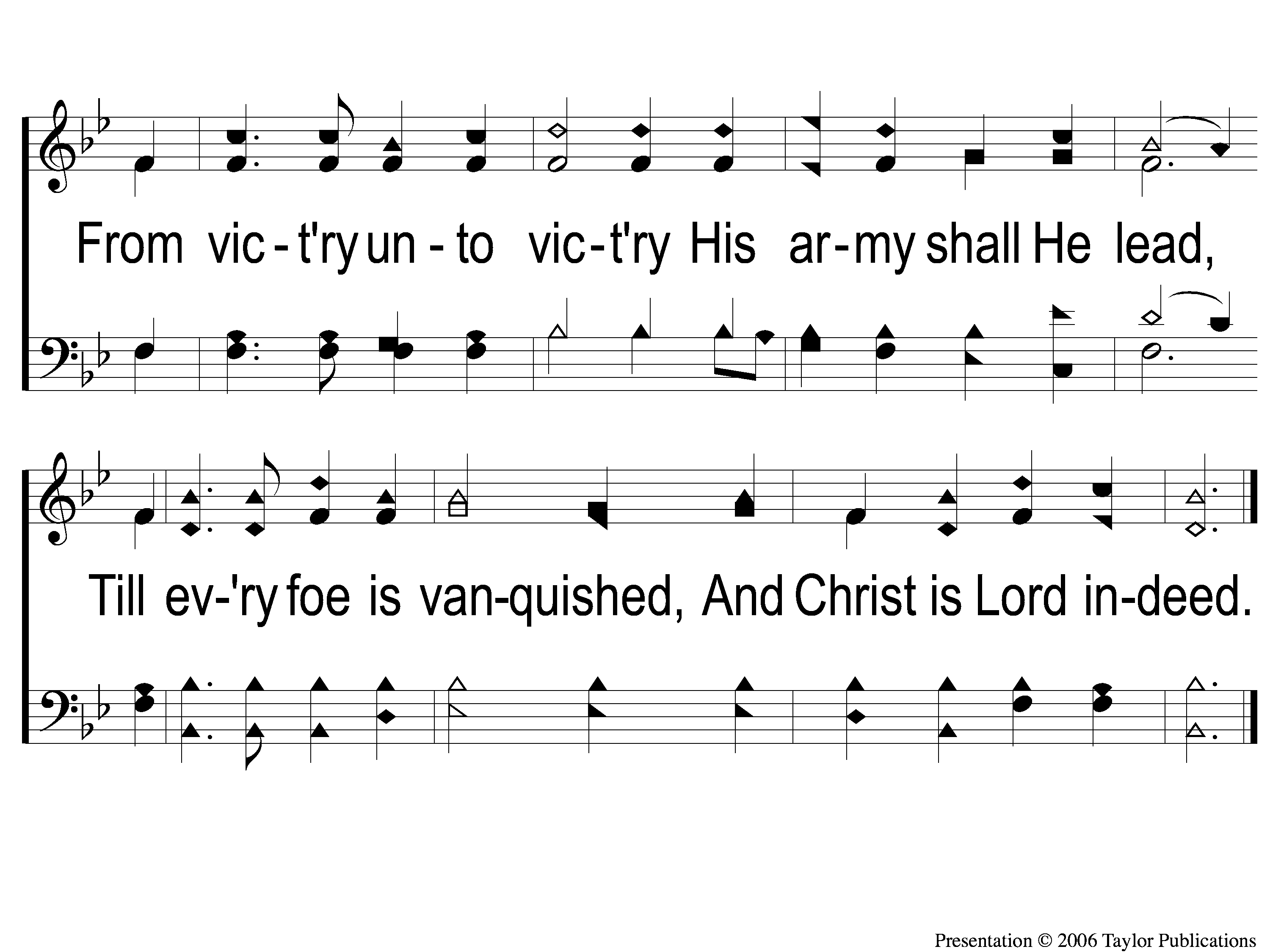 Stand Up, Stand Up For Jesus
648
1-2 Stand up Stand Up for Jesus
Today
Fellowship meal in the mpb
Wednesday
Worship & Bible classes @ 6:30